Chapter 17
From Gene to Protein
© 2011 Pearson Education, Inc.
Overview: The Flow of Genetic Information
The information content of DNA is in the form of specific sequences of nucleotides
The DNA inherited by an organism leads to specific traits by dictating the synthesis of proteins
Proteins are the links between genotype and phenotype
Gene expression, the process by which DNA directs protein synthesis, includes two stages: transcription and translation
Figure 17.1
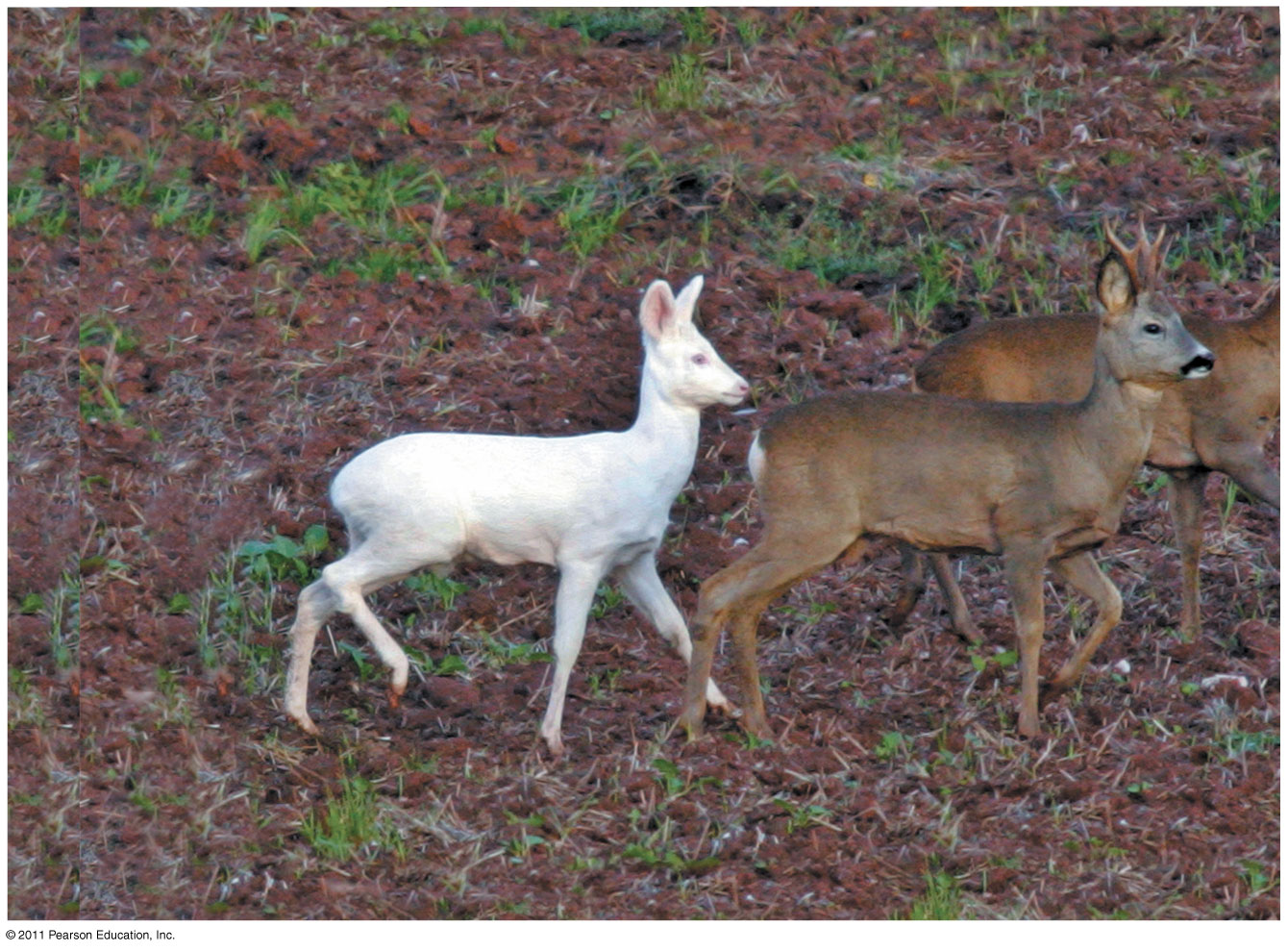 [Speaker Notes: Figure 17.1 How does a single faulty gene result in the dramatic appearance of an albino deer?]
© 2011 Pearson Education, Inc.
Concept 17.1: Genes specify proteins via transcription and translation
How was the fundamental relationship between genes and proteins discovered?
© 2011 Pearson Education, Inc.
Evidence from the Study of Metabolic Defects
In 1902, British physician Archibald Garrod first suggested that genes dictate phenotypes through enzymes that catalyze specific chemical reactions
He thought symptoms of an inherited disease reflect an inability to synthesize a certain enzyme
Linking genes to enzymes required understanding that cells synthesize and degrade molecules in a series of steps, a metabolic pathway
© 2011 Pearson Education, Inc.
Nutritional Mutants in Neurospora: Scientific Inquiry
George Beadle and Edward Tatum exposed bread mold to X-rays, creating mutants that were unable to survive on minimal media
Using crosses, they and their coworkers identified three classes of arginine-deficient mutants, each lacking a different enzyme necessary for synthesizing arginine
They developed a one gene–one enzyme hypothesis, which states that each gene dictates production of a specific enzyme
Figure 17.2
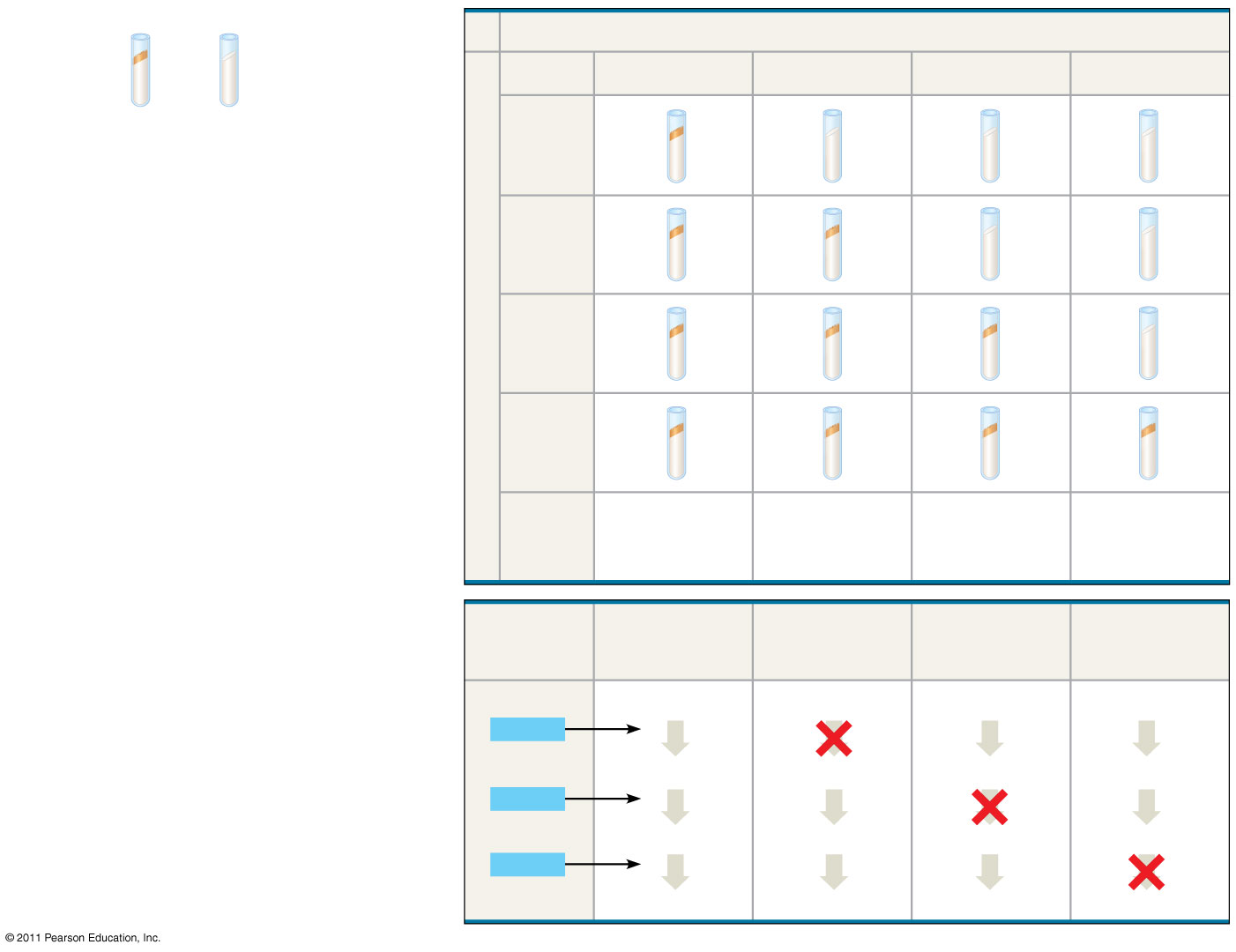 RESULTS
EXPERIMENT
Classes of Neurospora crassa
Growth:Wild-typecells growingand dividing
No growth:Mutant cellscannot growand divide
Wild type
Class III mutants
Class II mutants
Class I mutants
Minimalmedium(MM)
(control)
Minimal medium
MM ornithine
Condition
MM citrulline
MM arginine(control)
Can grow onornithine,citrulline, orarginine
Can grow withor without anysupplements
Require arginineto grow
Can grow onlyon citrulline orarginine
Summaryof results
CONCLUSION
Class I mutants(mutation ingene A)
Gene (codes forenzyme)
Class II mutants(mutation ingene B)
Class III mutants(mutation ingene C)
Wild type
Precursor
Precursor
Precursor
Precursor
Gene A
Enzyme A
Enzyme A
Enzyme A
Enzyme A
Ornithine
Ornithine
Ornithine
Ornithine
Gene B
Enzyme B
Enzyme B
Enzyme B
Enzyme B
Citrulline
Citrulline
Citrulline
Citrulline
Gene C
Enzyme C
Enzyme C
Enzyme C
Enzyme C
Arginine
Arginine
Arginine
Arginine
[Speaker Notes: Figure 17.2 Inquiry: Do individual genes specify the enzymes that function in a biochemical pathway?]
Figure 17.2a
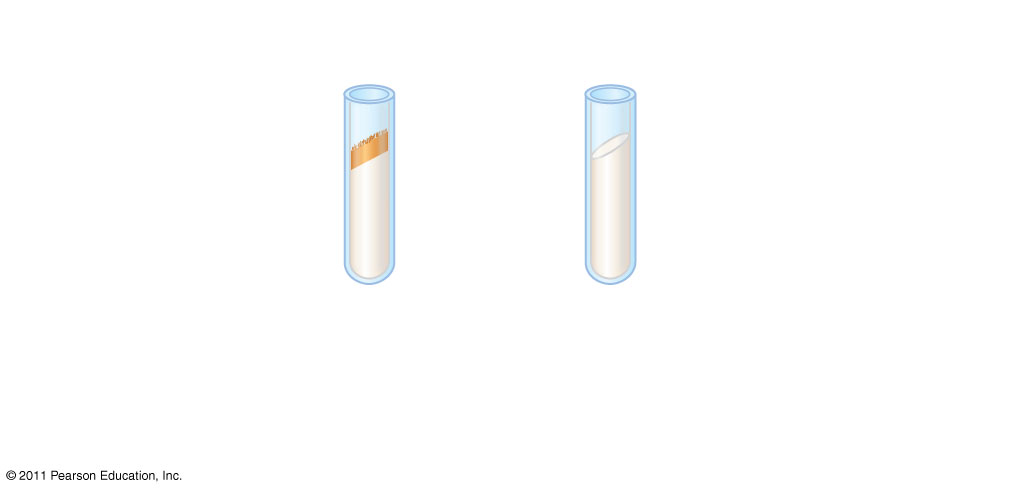 EXPERIMENT
Growth:Wild-typecells growingand dividing
No growth:Mutant cellscannot growand divide
Minimal medium
[Speaker Notes: Figure 17.2 Inquiry: Do individual genes specify the enzymes that function in a biochemical pathway?]
Figure 17.2b
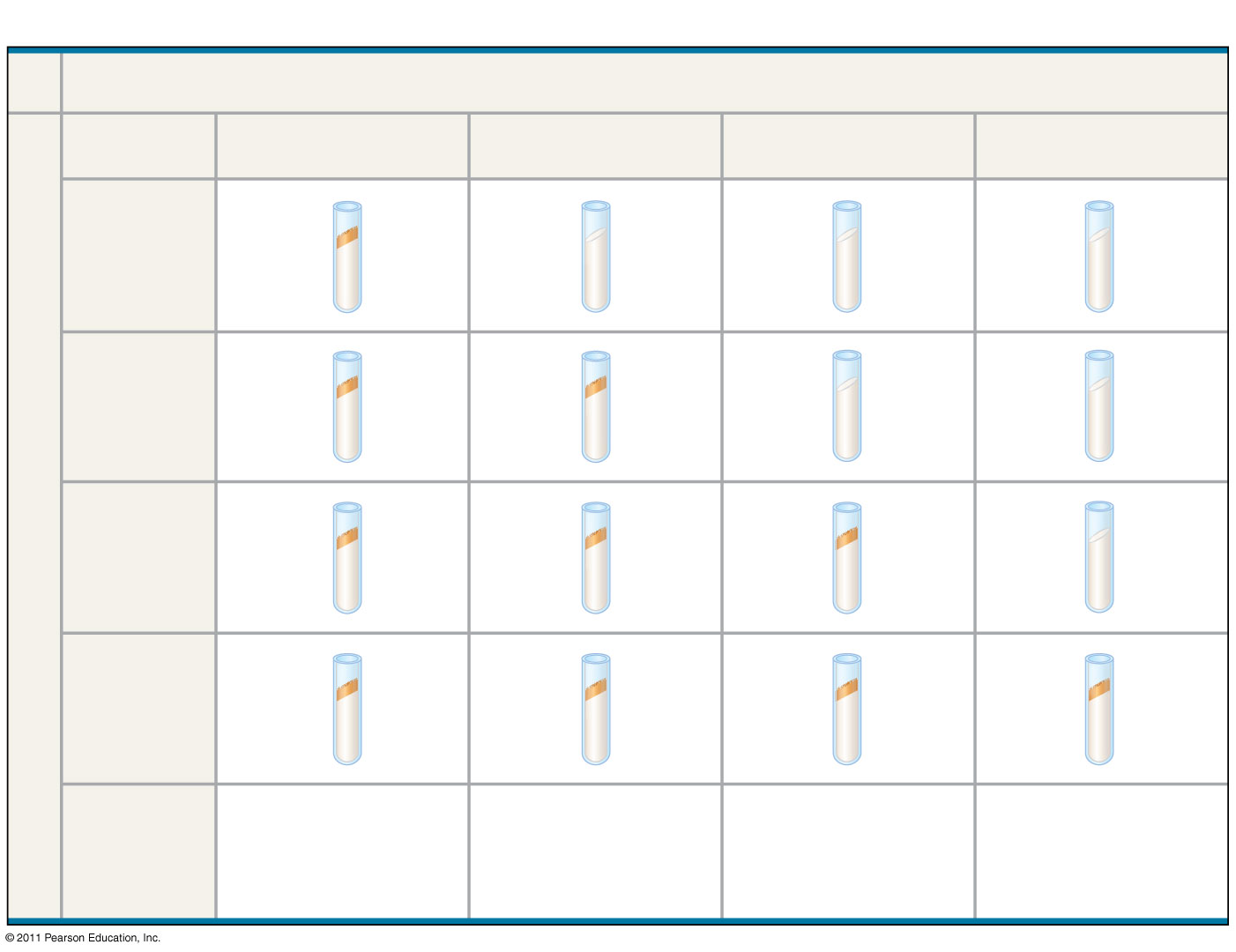 RESULTS
Classes of Neurospora crassa
Class III mutants
Class II mutants
Class I mutants
Wild type
Minimalmedium(MM)
(control)
Growth
Nogrowth
MM ornithine
Condition
MM citrulline
MM arginine(control)
Can grow onornithine,citrulline, orarginine
Can grow withor without anysupplements
Require arginineto grow
Can grow onlyon citrulline orarginine
Summaryof results
[Speaker Notes: Figure 17.2 Inquiry: Do individual genes specify the enzymes that function in a biochemical pathway?]
Figure 17.2c
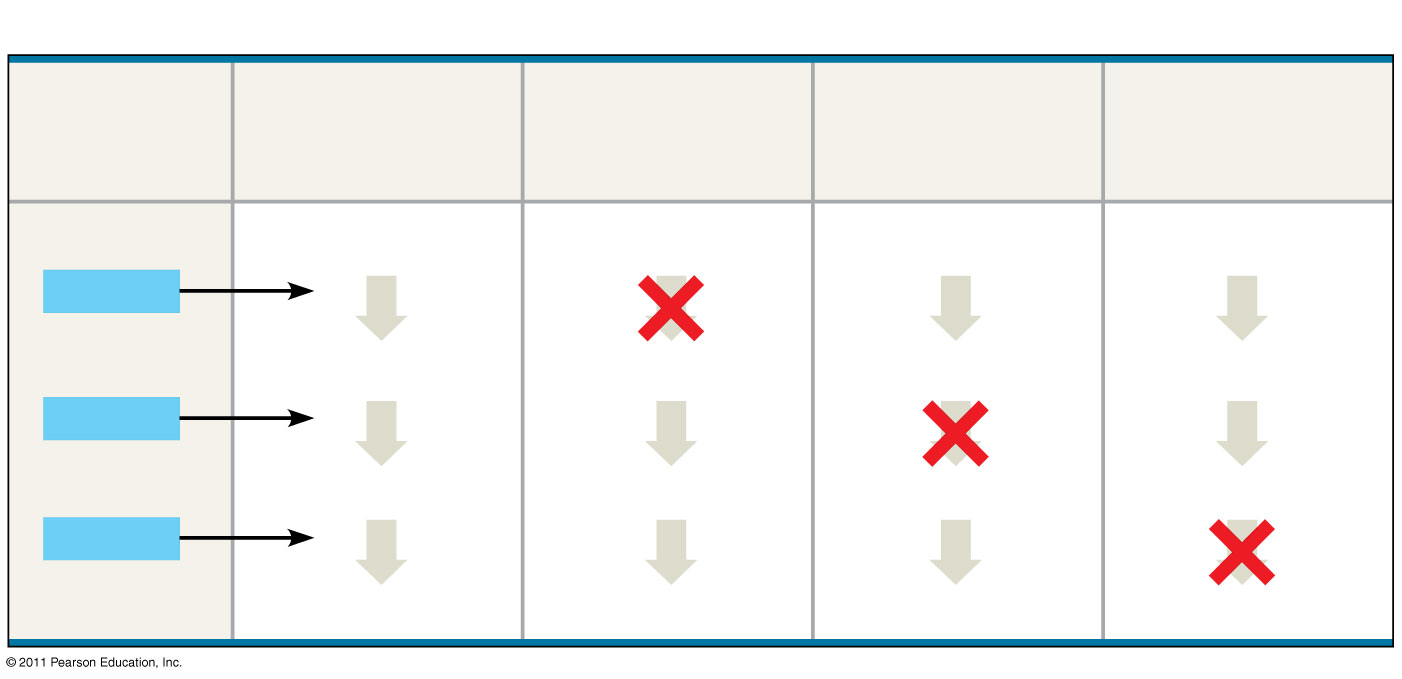 CONCLUSION
Class II mutants(mutation ingene B)
Gene (codes forenzyme)
Class III mutants(mutation ingene C)
Class I mutants(mutation ingene A)
Wild type
Precursor
Precursor
Precursor
Precursor
Gene A
Enzyme A
Enzyme A
Enzyme A
Enzyme A
Ornithine
Ornithine
Ornithine
Ornithine
Gene B
Enzyme B
Enzyme B
Enzyme B
Enzyme B
Citrulline
Citrulline
Citrulline
Citrulline
Gene C
Enzyme C
Enzyme C
Enzyme C
Enzyme C
Arginine
Arginine
Arginine
Arginine
[Speaker Notes: Figure 17.2 Inquiry: Do individual genes specify the enzymes that function in a biochemical pathway?]
© 2011 Pearson Education, Inc.
The Products of Gene Expression: A Developing Story
Some proteins aren’t enzymes, so researchers later revised the hypothesis: one gene–one protein
Many proteins are composed of several polypeptides, each of which has its own gene
Therefore, Beadle and Tatum’s hypothesis is now restated as the one gene–one polypeptide hypothesis
Note that it is common to refer to gene products as proteins rather than polypeptides
© 2011 Pearson Education, Inc.
Basic Principles of Transcription and Translation
RNA is the bridge between genes and the proteins for which they code
Transcription is the synthesis of RNA using information in DNA
Transcription produces messenger RNA (mRNA)
Translation is the synthesis of a polypeptide, using information in the mRNA
Ribosomes are the sites of translation
© 2011 Pearson Education, Inc.
In prokaryotes, translation of mRNA can begin before transcription has finished
In a eukaryotic cell, the nuclear envelope separates transcription from translation 
Eukaryotic RNA transcripts are modified through RNA processing to yield the finished mRNA
© 2011 Pearson Education, Inc.
A primary transcript is the initial RNA transcript from any gene prior to processing
The central dogma is the concept that cells are governed by a cellular chain of command:  DNA RNA protein
Figure 17.3
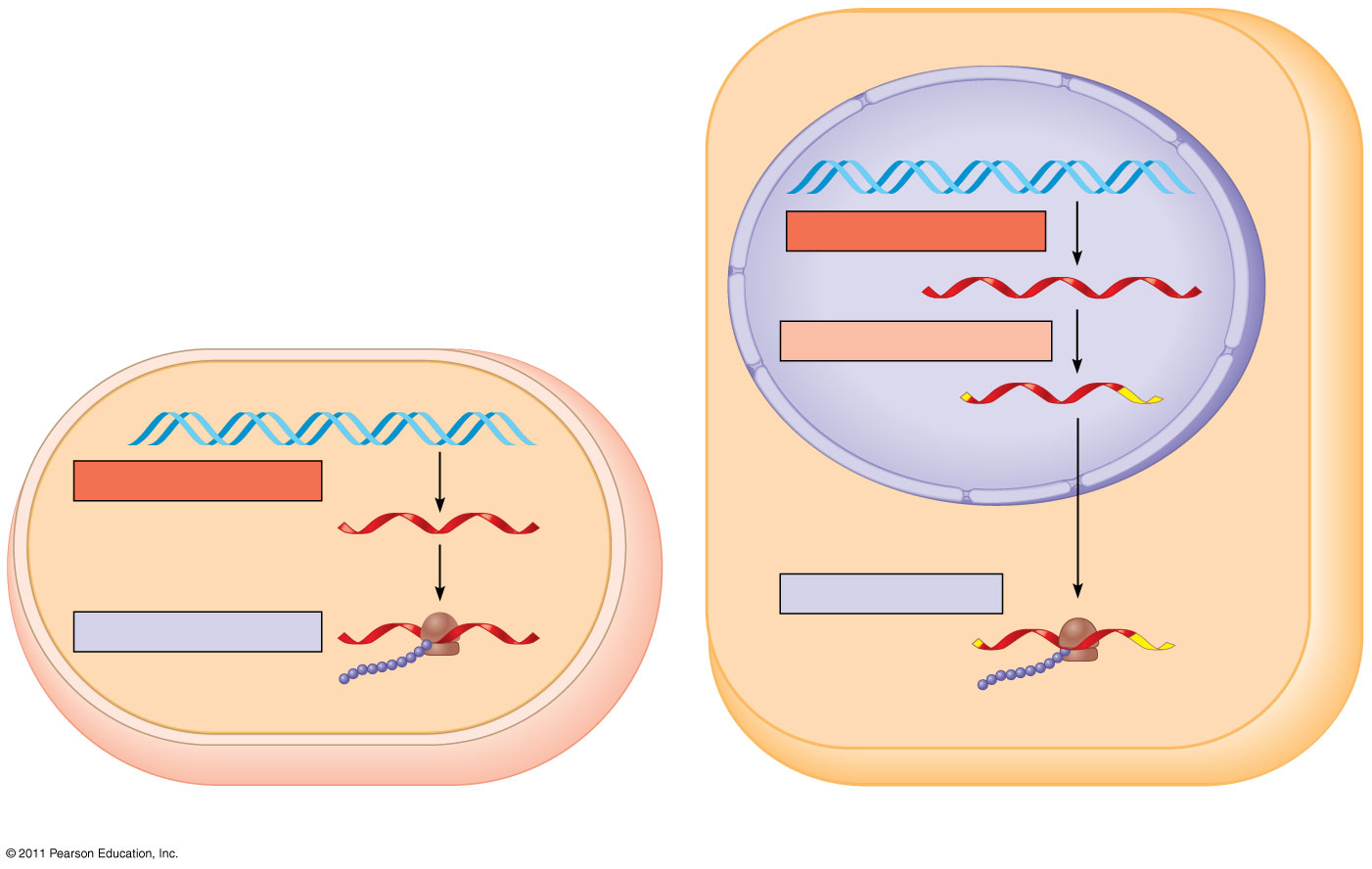 Nuclearenvelope
DNA
TRANSCRIPTION
Pre-mRNA
RNA PROCESSING
mRNA
DNA
TRANSCRIPTION
mRNA
Ribosome
TRANSLATION
Ribosome
TRANSLATION
Polypeptide
Polypeptide
(a) Bacterial cell
(b) Eukaryotic cell
[Speaker Notes: Figure 17.3 Overview: the roles of transcription and translation in the flow of genetic information.]
Figure 17.3a-1
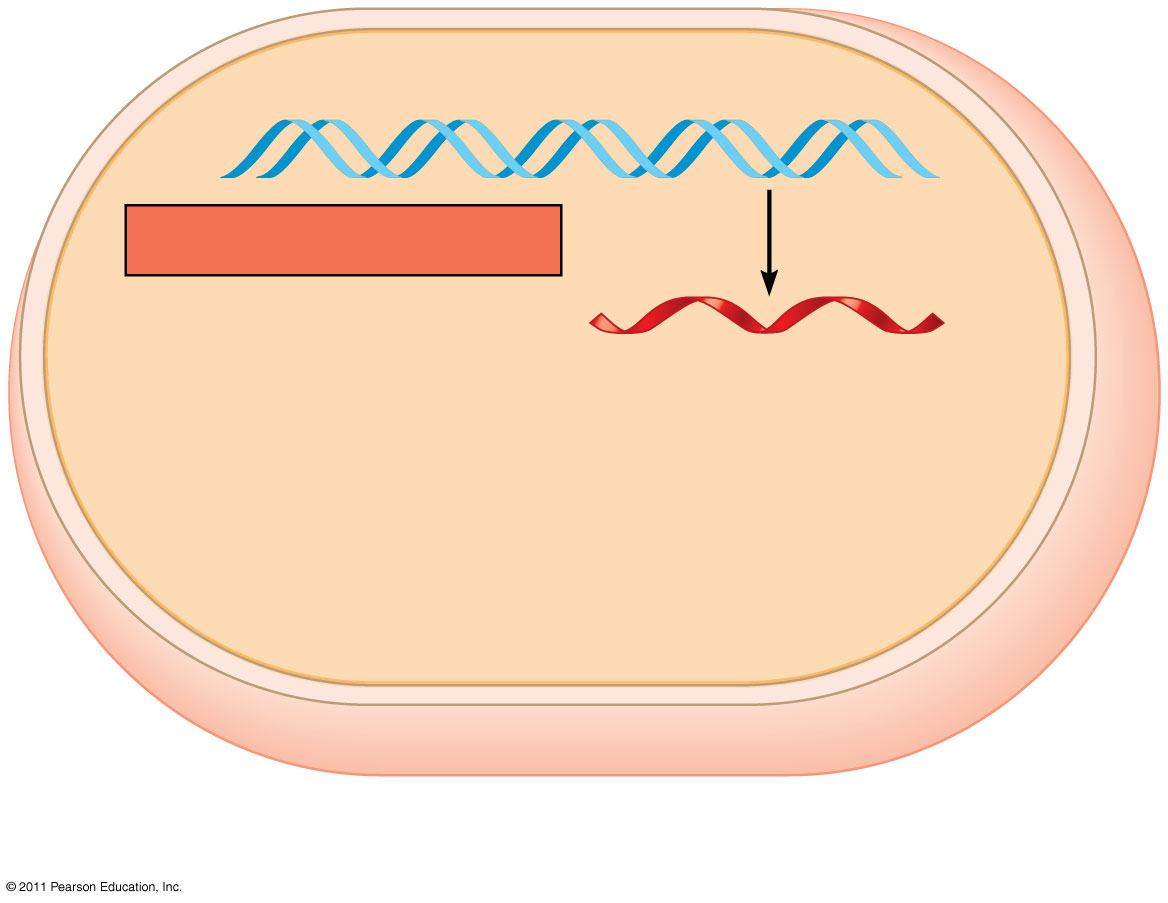 DNA
TRANSCRIPTION
mRNA
(a) Bacterial cell
[Speaker Notes: Figure 17.3 Overview: the roles of transcription and translation in the flow of genetic information.]
Figure 17.3a-2
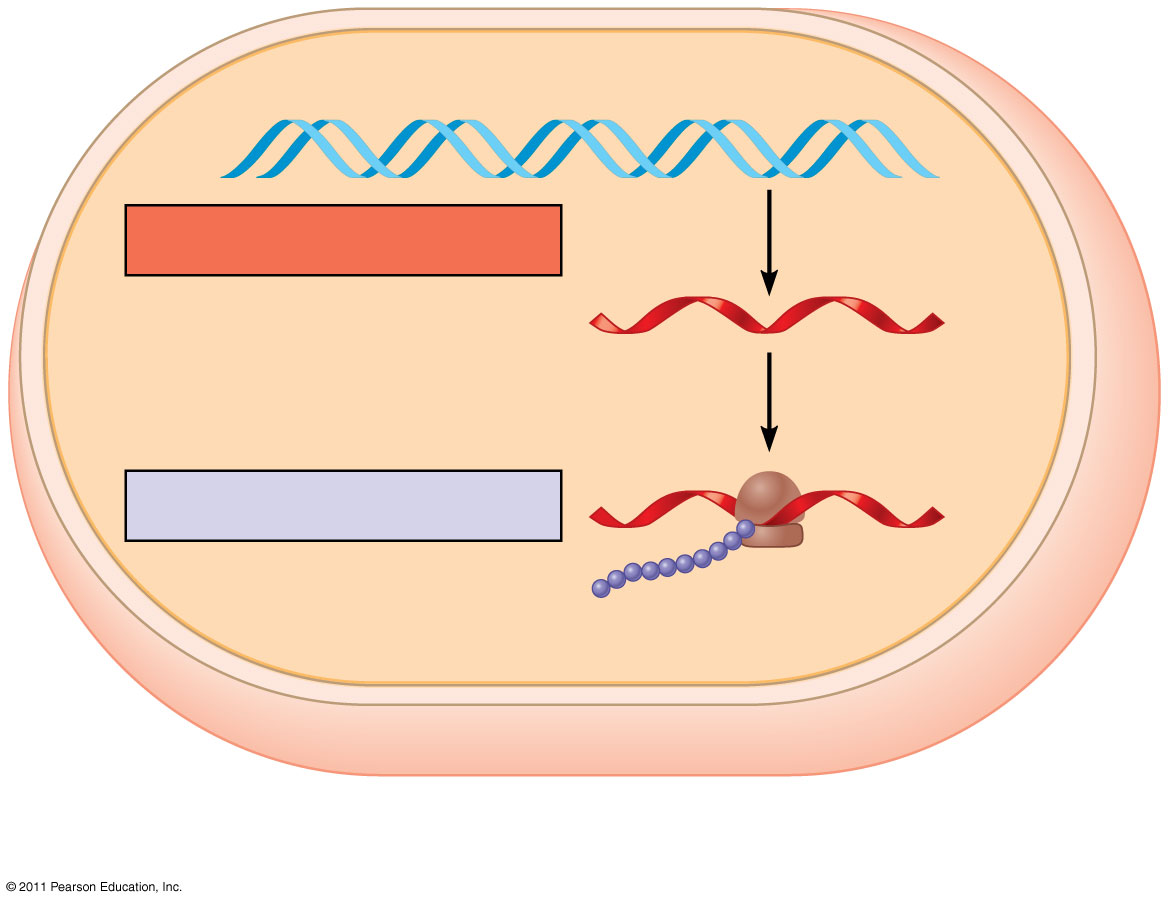 DNA
TRANSCRIPTION
mRNA
Ribosome
TRANSLATION
Polypeptide
(a) Bacterial cell
[Speaker Notes: Figure 17.3 Overview: the roles of transcription and translation in the flow of genetic information.]
Figure 17.3b-3
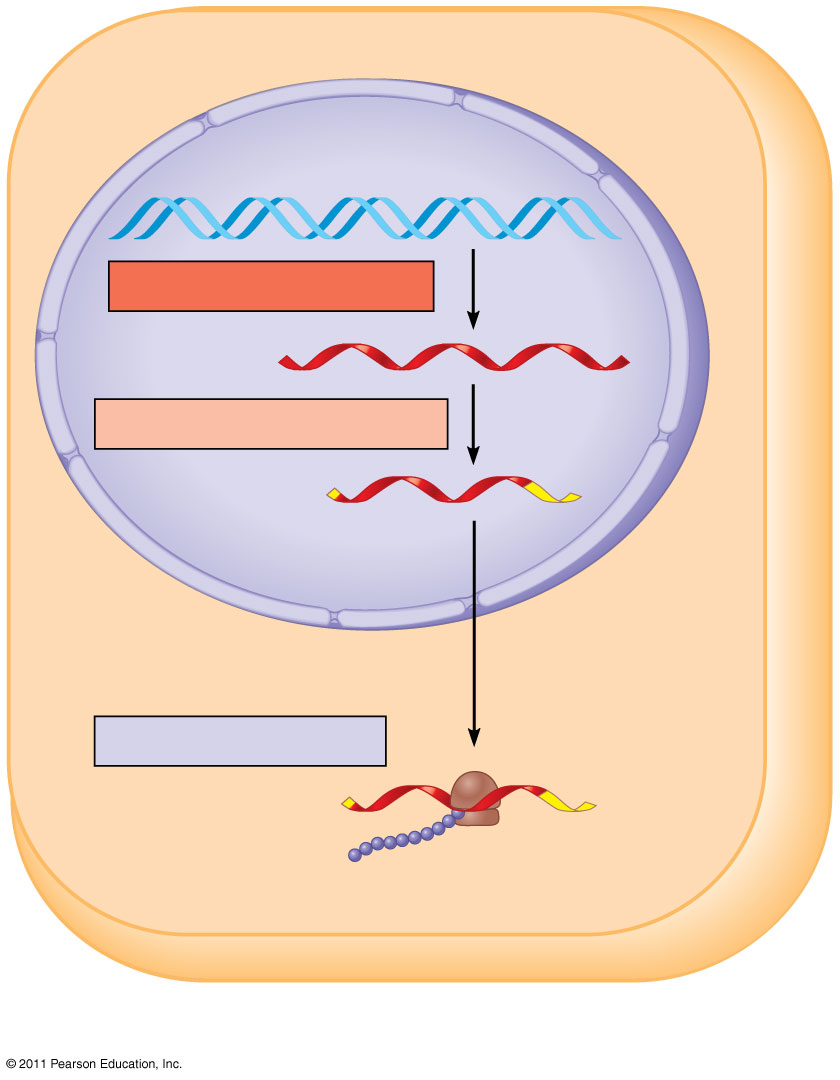 Nuclearenvelope
DNA
TRANSCRIPTION
Pre-mRNA
RNA PROCESSING
mRNA
TRANSLATION
Ribosome
Polypeptide
(b) Eukaryotic cell
[Speaker Notes: Figure 17.3 Overview: the roles of transcription and translation in the flow of genetic information.]
© 2011 Pearson Education, Inc.
The Genetic Code
How are the instructions for assembling amino acids into proteins encoded into DNA? 
There are 20 amino acids, but there are only four nucleotide bases in DNA
How many nucleotides correspond to an amino acid?
© 2011 Pearson Education, Inc.
Codons: Triplets of Nucleotides
The flow of information from gene to protein is based on a triplet code: a series of nonoverlapping, three-nucleotide words
The words of a gene are transcribed into complementary nonoverlapping three-nucleotide words of mRNA
These words are then translated into a chain of amino acids, forming a polypeptide
Figure 17.4
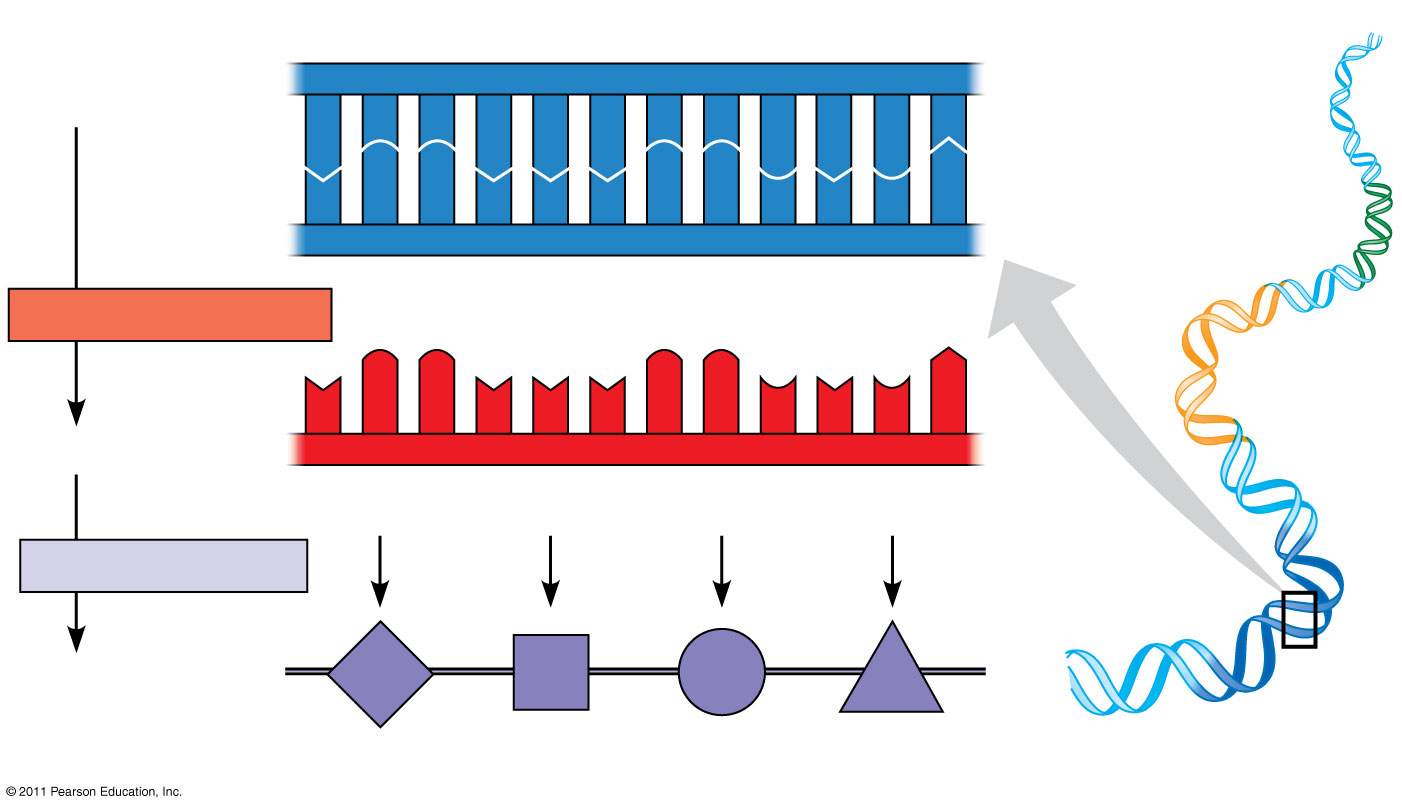 DNAtemplatestrand
DNA
5
3
molecule
A
A
A
A
A
T
C
C
C
C
G
G
T
T
T
T
A
G
G
G
G
C
T
C
Gene 1
3
5
TRANSCRIPTION
Gene 2
U
G
G
U
U
U
G
G
C
U
C
A
5
3
mRNA
Codon
TRANSLATION
Gly
Phe
Trp
Protein
Ser
Gene 3
Amino acid
[Speaker Notes: Figure 17.4 The triplet code.]
© 2011 Pearson Education, Inc.
During transcription, one of the two DNA strands, called the template strand, provides a template for ordering the sequence of complementary  nucleotides in an RNA transcript
The template strand is always the same strand for a given gene
During translation, the mRNA base triplets, called codons, are read in the 5 to 3 direction
© 2011 Pearson Education, Inc.
Codons along an mRNA molecule are read by translation machinery in the 5 to 3 direction 
Each codon specifies the amino acid (one of 20) to be placed at the corresponding position along a polypeptide
© 2011 Pearson Education, Inc.
Cracking the Code
All 64 codons were deciphered by the mid-1960s
Of the 64 triplets, 61 code for amino acids; 3 triplets are “stop” signals to end translation
The genetic code is redundant (more than one codon may specify a particular amino acid) but not ambiguous; no codon specifies more than one amino acid
Codons must be read in the correct reading frame (correct groupings) in order for the specified polypeptide to be produced
Figure 17.5
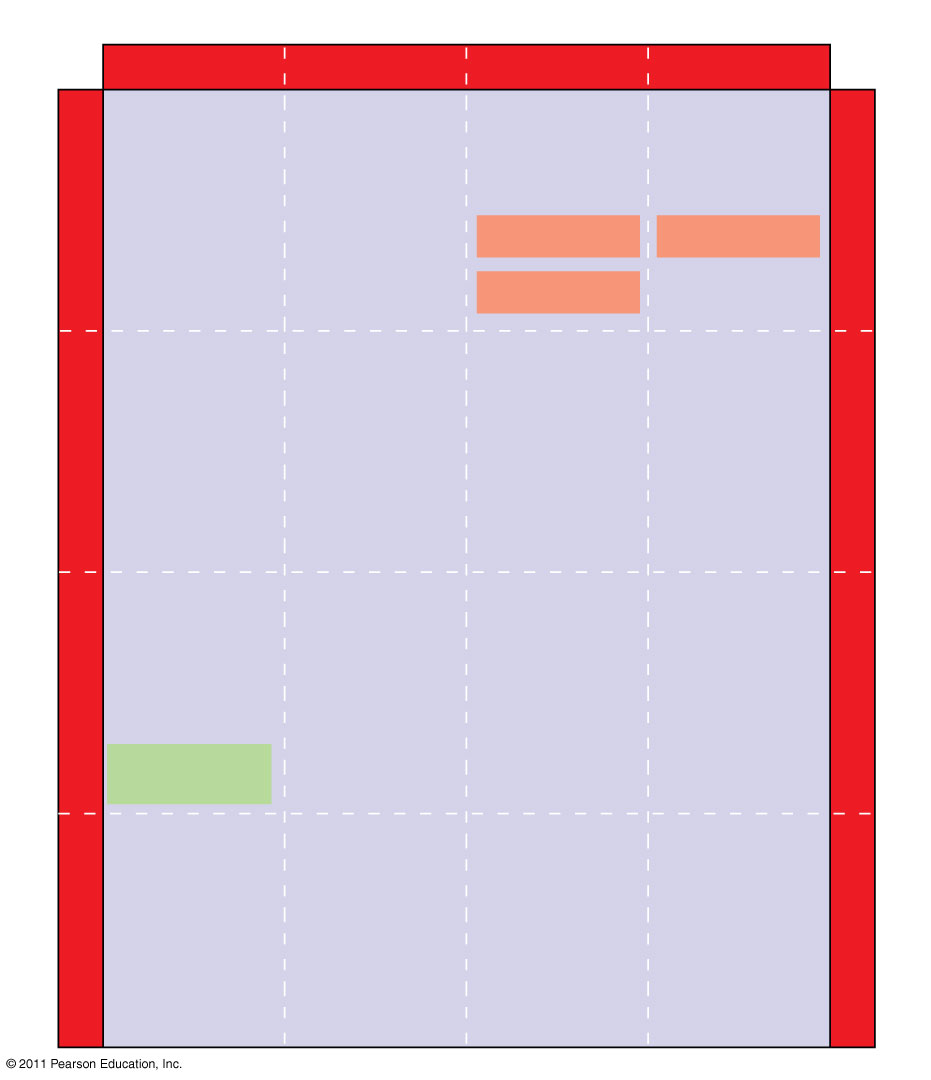 Second mRNA base
A
U
C
G
UUU
UAU
UCU
UGU
U
Phe
Cys
Tyr
UUC
UCC
UAC
UGC
C
U
Ser
UUA
UCA
UGA Stop
A
UAA Stop
Leu
Trp
UUG
UCG
UGG
G
UAG Stop
CUU
CCU
U
CAU
CGU
His
CUC
CAC
CGC
C
CCC
C
Leu
Pro
Arg
CUA
CCA
CGA
A
CAA
Gln
CUG
CCG
CGG
G
CAG
First mRNA base (5 end of codon)
Third mRNA base (3 end of codon)
AUU
AAU
ACU
AGU
U
Ser
Asn
C
AUC
Ile
AAC
ACC
AGC
A
Thr
AUA
AAA
ACA
AGA
A
Lys
Arg
Met orstart
AUG
ACG
AGG
AAG
G
GUU
GCU
GAU
GGU
U
Asp
GUC
GCC
C
GGC
GAC
G
Val
Ala
Gly
Gly
GUA
GCA
GGA
A
GAA
Glu
GUG
GCG
GGG
G
GAG
[Speaker Notes: Figure 17.5 The codon table for mRNA.]
© 2011 Pearson Education, Inc.
Evolution of the Genetic Code
The genetic code is nearly universal, shared by the simplest bacteria to the most complex animals
Genes can be transcribed and translated after being transplanted from one species to another
Figure 17.6
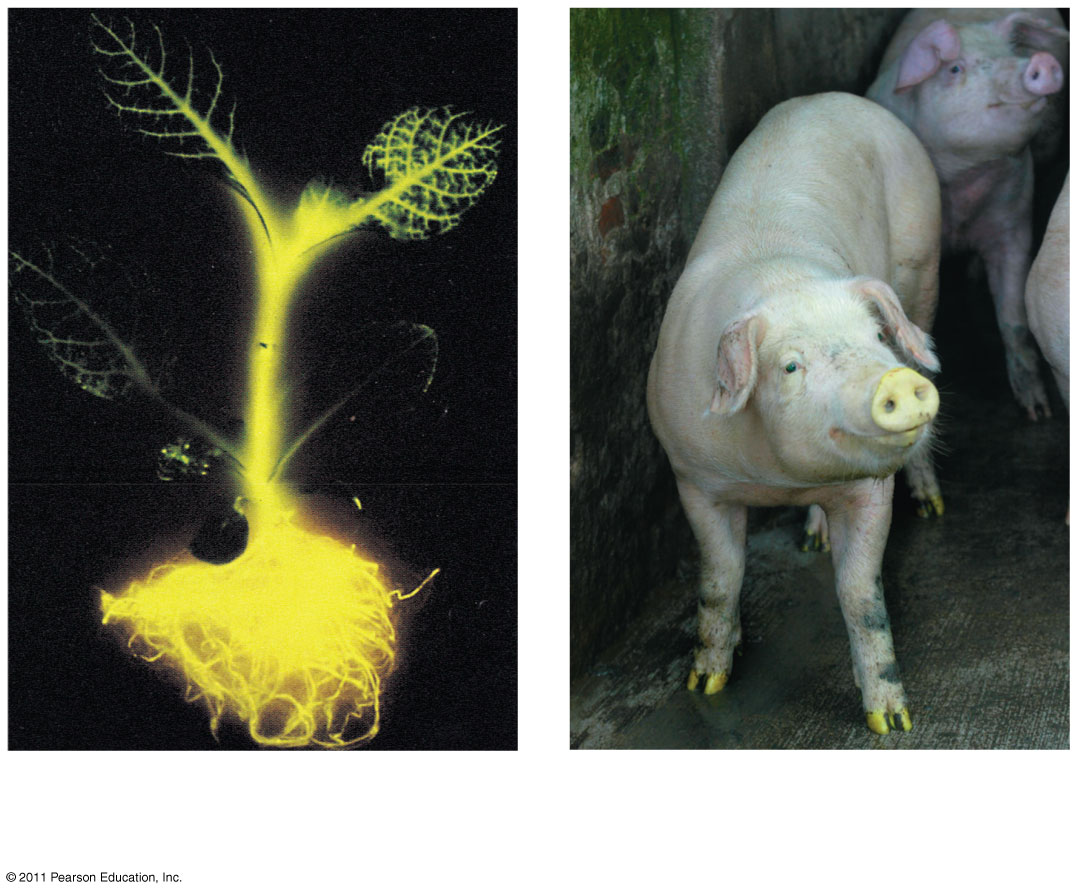 (b) Pig expressing a jellyfish
(a) Tobacco plant expressing
a firefly gene
gene
[Speaker Notes: Figure 17.6 Expression of genes from different species.]
© 2011 Pearson Education, Inc.
Concept 17.2: Transcription is the DNA-directed synthesis of RNA: a closer look
Transcription is the first stage of gene expression
© 2011 Pearson Education, Inc.
Molecular Components of Transcription
RNA synthesis is catalyzed by RNA polymerase, which pries the DNA strands apart and hooks together the RNA nucleotides
The RNA is complementary to the DNA template strand
RNA synthesis follows the same base-pairing rules as DNA, except that uracil substitutes for thymine
© 2011 Pearson Education, Inc.
The DNA sequence where RNA polymerase attaches is called the promoter; in bacteria, the sequence signaling the end of transcription is called the terminator
The stretch of DNA that is transcribed is called a transcription unit
Figure 17.7-1
Promoter
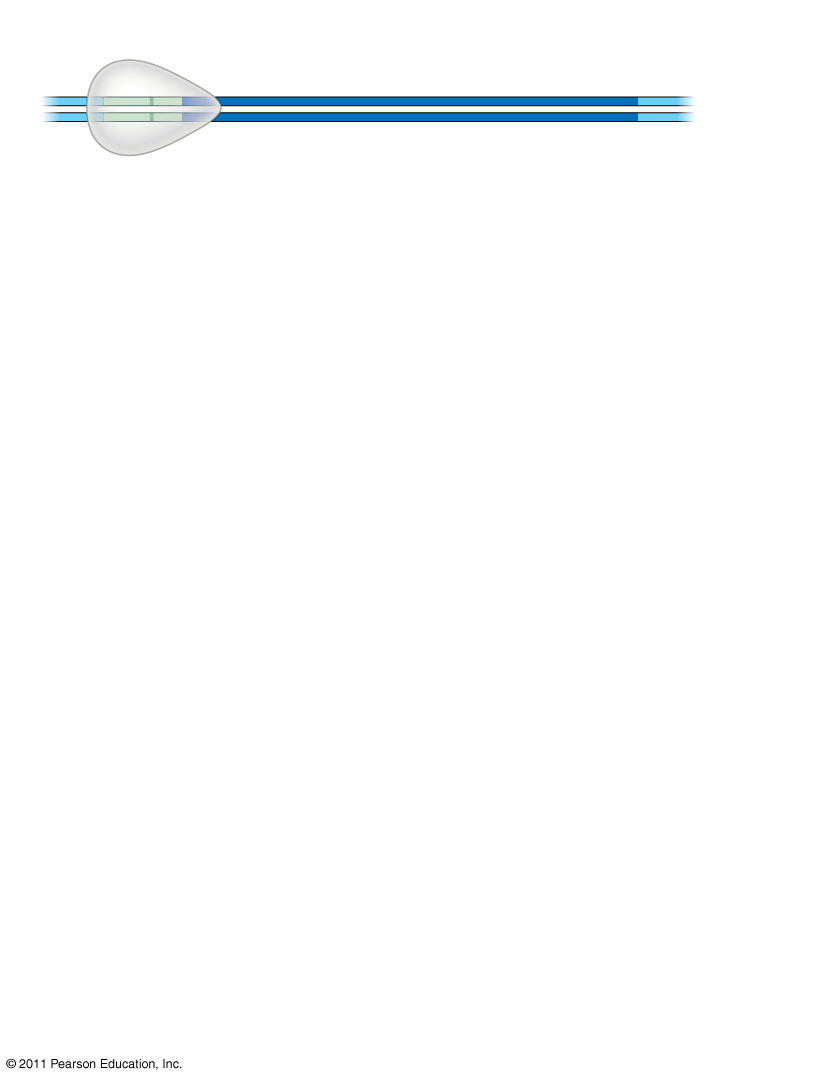 Transcription unit
5
3
3
5
DNA
Start point
RNA polymerase
[Speaker Notes: Figure 17.7 The stages of transcription: initiation, elongation, and termination.]
1
Figure 17.7-2
Promoter
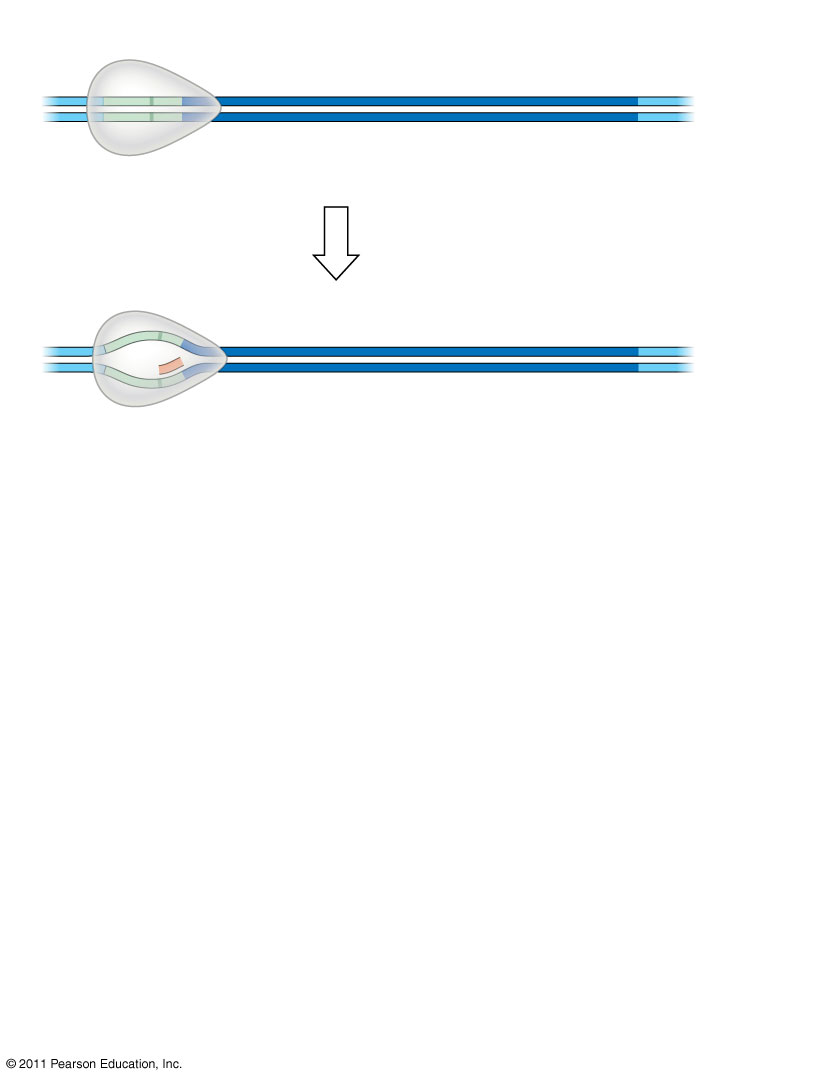 Transcription unit
5
3
3
5
DNA
Start point
RNA polymerase
Initiation
Nontemplate strand of DNA
3
5
5
3
Template strand of DNA
RNAtranscript
UnwoundDNA
[Speaker Notes: Figure 17.7 The stages of transcription: initiation, elongation, and termination.]
2
1
Figure 17.7-3
Promoter
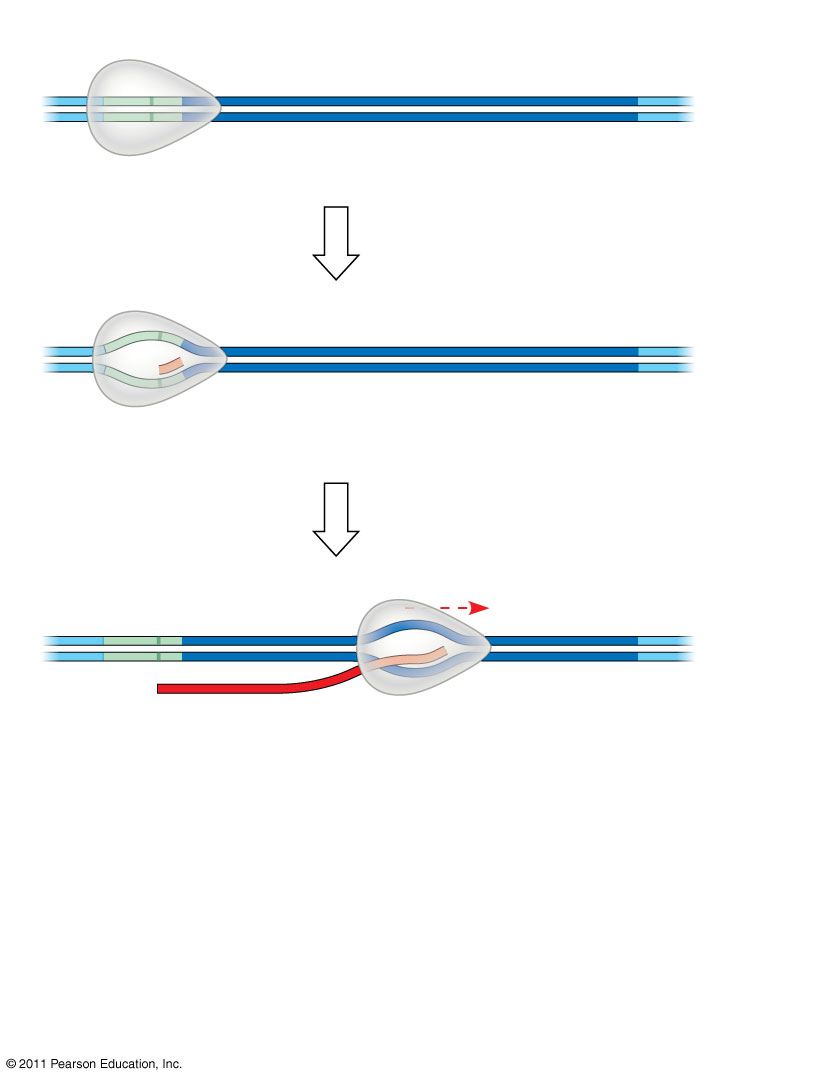 Transcription unit
5
3
3
5
DNA
Start point
RNA polymerase
Initiation
Nontemplate strand of DNA
3
5
5
3
Template strand of DNA
RNAtranscript
UnwoundDNA
Elongation
RewoundDNA
3
5
3
5
3
5
RNAtranscript
[Speaker Notes: Figure 17.7 The stages of transcription: initiation, elongation, and termination.]
2
3
1
Figure 17.7-4
Promoter
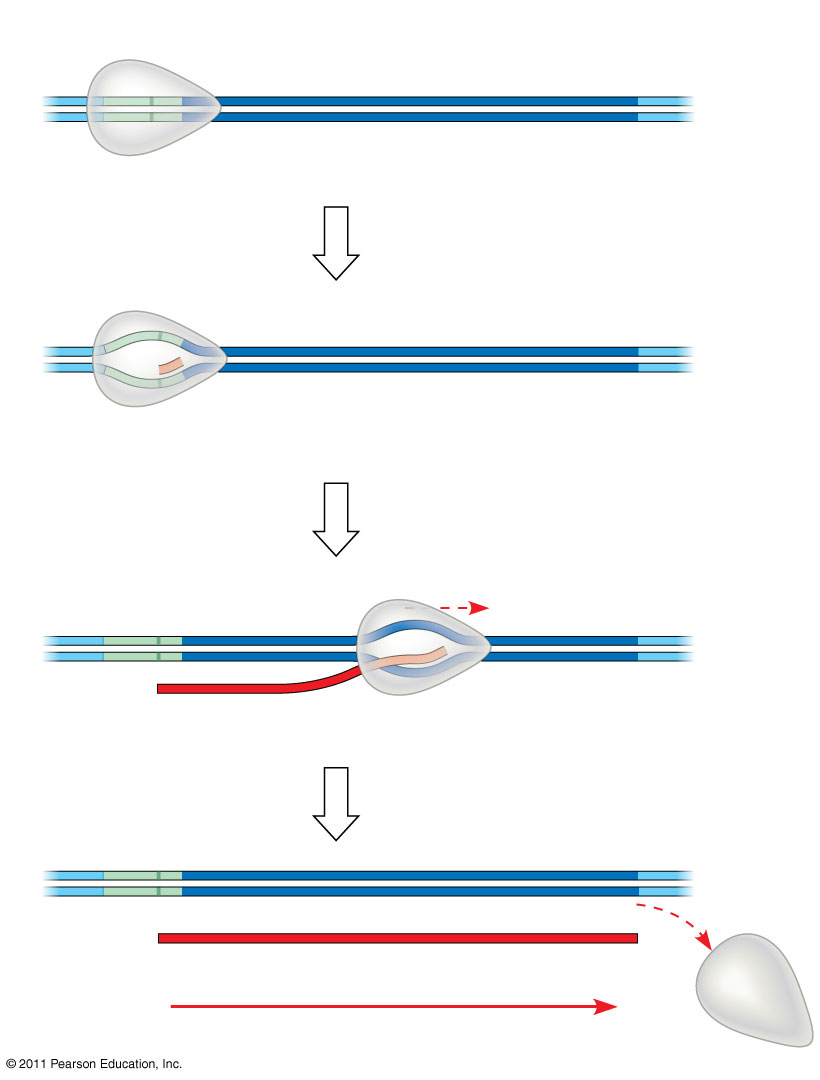 Transcription unit
5
3
3
5
DNA
Start point
RNA polymerase
Initiation
Nontemplate strand of DNA
3
5
5
3
Template strand of DNA
RNAtranscript
UnwoundDNA
Elongation
RewoundDNA
3
5
3
5
3
5
RNAtranscript
Termination
3
5
5
3
3
5
Completed RNA transcript
Direction of transcription (“downstream”)
[Speaker Notes: Figure 17.7 The stages of transcription: initiation, elongation, and termination.]
© 2011 Pearson Education, Inc.
Synthesis of an RNA Transcript
The three stages of transcription
Initiation
Elongation
Termination
© 2011 Pearson Education, Inc.
RNA Polymerase Binding and Initiation of Transcription
Promoters signal the transcriptional start point and usually extend several dozen nucleotide pairs upstream of the start point
Transcription factors mediate the binding of RNA polymerase and the initiation of transcription
The completed assembly of transcription factors and RNA polymerase II bound to a promoter is called a transcription initiation complex
A promoter called a TATA box is crucial in forming the initiation complex in eukaryotes
3
2
1
Figure 17.8
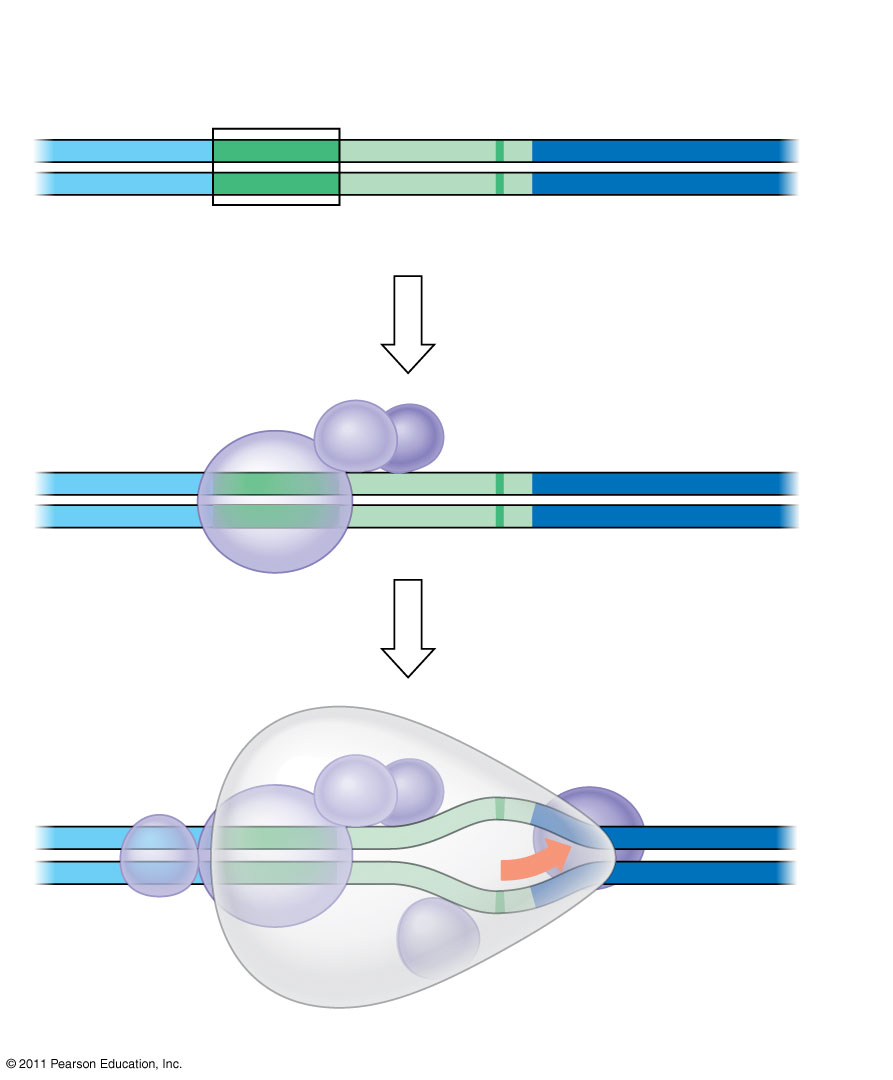 A eukaryotic promoter
Promoter
Nontemplate strand
DNA
5
3
T
A
A
A
A
A
T
5
3
A
T
A
T
T
T
T
TATA box
Template strand
Start point
Several transcriptionfactors bind to DNA
Transcriptionfactors
5
3
3
5
Transcription initiationcomplex forms
RNA polymerase II
Transcription factors
5
3
3
5
3
5
RNA transcript
Transcription initiation complex
[Speaker Notes: Figure 17.8 The initiation of transcription at a eukaryotic promoter.]
© 2011 Pearson Education, Inc.
Elongation of the RNA Strand
As RNA polymerase moves along the DNA, it untwists the double helix, 10 to 20 bases at a time
Transcription progresses at a rate of 40 nucleotides per second in eukaryotes
A gene can be transcribed simultaneously by several RNA polymerases
Nucleotides are added to the 3 end of the growing RNA molecule
Figure 17.9
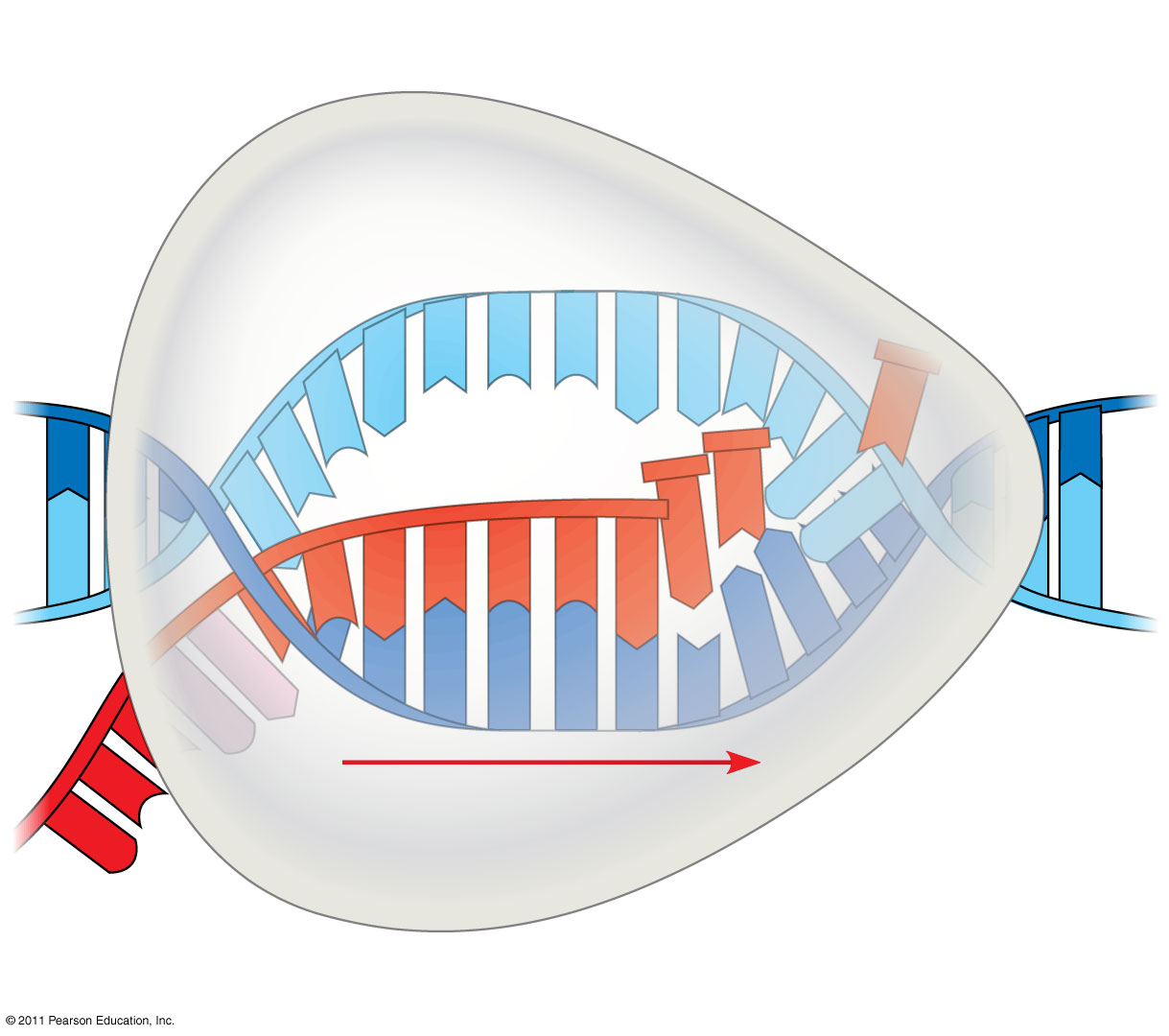 Nontemplatestrand of DNA
RNA nucleotides
RNApolymerase
C
C
A
A
T
A
5
T
3
U
T
C
end
3
G
T
U
A
G
C
A
C
C
U
C
A
A
C
A
A
5
3
T
A
G
G
T
T
5
Direction of transcription
Templatestrand of DNA
Newly madeRNA
[Speaker Notes: Figure 17.9 Transcription elongation.]
© 2011 Pearson Education, Inc.
Termination of Transcription
The mechanisms of termination are different in bacteria and eukaryotes
In bacteria, the polymerase stops transcription at the end of the terminator and the mRNA can be translated without further modification
In eukaryotes, RNA polymerase II transcribes the polyadenylation signal sequence; the RNA transcript is released 10–35 nucleotides past this polyadenylation sequence
© 2011 Pearson Education, Inc.
Concept 17.3: Eukaryotic cells modify RNA after transcription
Enzymes in the eukaryotic nucleus modify pre-mRNA (RNA processing) before the genetic messages are dispatched to the cytoplasm
During RNA processing, both ends of the primary transcript are usually altered
Also, usually some interior parts of the molecule are cut out, and the other parts spliced together
© 2011 Pearson Education, Inc.
Alteration of mRNA Ends
Each end of a pre-mRNA molecule is modified in a particular way
The 5 end receives a modified nucleotide 5 cap
The 3 end gets a poly-A tail
These modifications share several functions
They seem to facilitate the export of mRNA to the cytoplasm
They protect mRNA from hydrolytic enzymes
They help ribosomes attach to the 5 end
Figure 17.10
Protein-codingsegment
Polyadenylationsignal
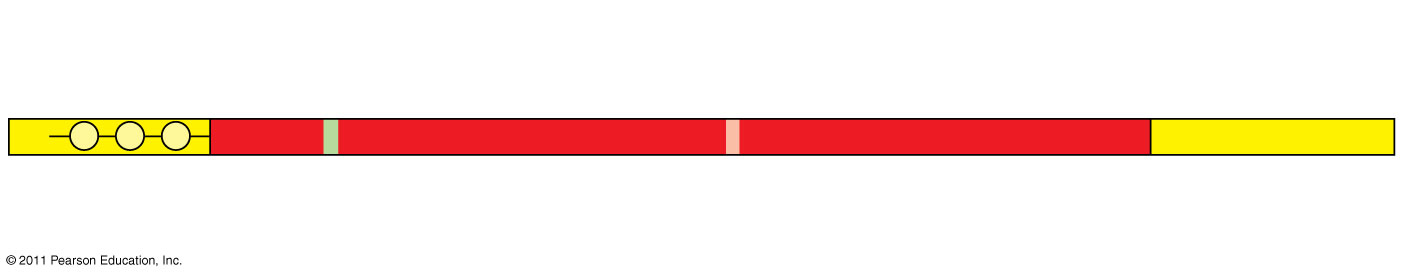 5
3
…
G
P
P
P
AAA
AAUAAA
AAA
Startcodon
Stopcodon
Cap
5
UTR
5
Poly-A tail
3
UTR
[Speaker Notes: Figure 17.10 RNA processing: Addition of the 5 cap and poly-A tail.]
© 2011 Pearson Education, Inc.
Split Genes and RNA Splicing
Most eukaryotic genes and their RNA transcripts have long noncoding stretches of nucleotides that lie between coding regions
These noncoding regions are called intervening sequences, or introns
The other regions are called exons because they are eventually expressed, usually translated into amino acid sequences
RNA splicing removes introns and joins exons, creating an mRNA molecule with a continuous coding sequence
Figure 17.11
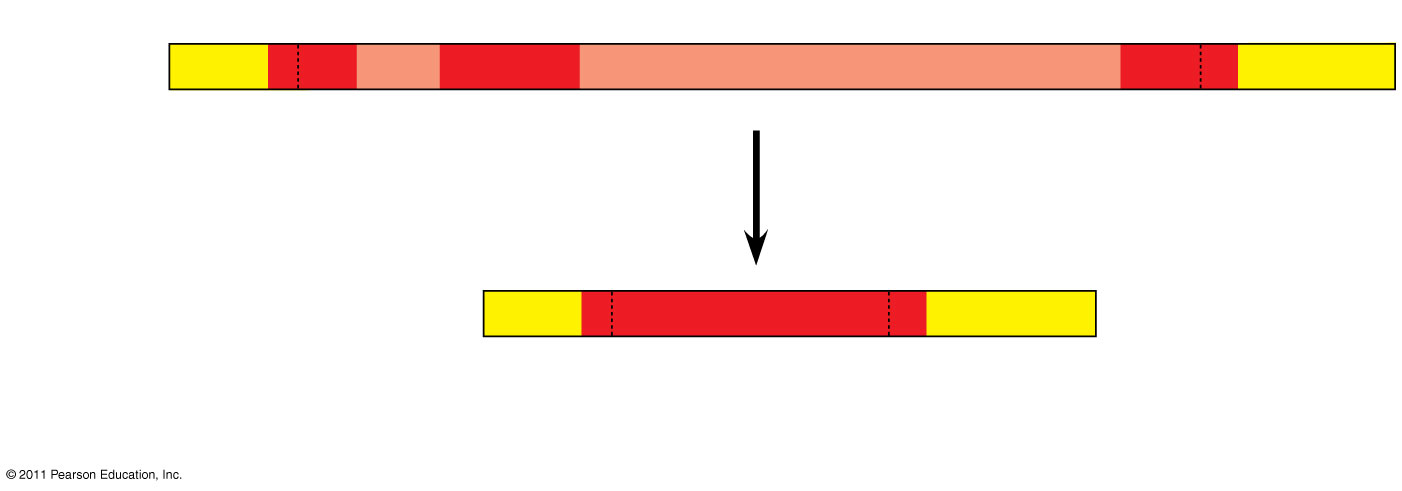 Exon Intron
Exon
Intron
Exon
5
3
Poly-A tail
Pre-mRNACodonnumbers
Cap
5
130
31104
105 146
Introns cut out andexons spliced together
5
mRNA
Cap
Poly-A tail
1146
UTR
3
UTR
5
Codingsegment
[Speaker Notes: Figure 17.11 RNA processing: RNA splicing.]
© 2011 Pearson Education, Inc.
In some cases, RNA splicing is carried out by spliceosomes
Spliceosomes consist of a variety of proteins and several small nuclear ribonucleoproteins (snRNPs) that recognize the splice sites
Figure 17.12-1
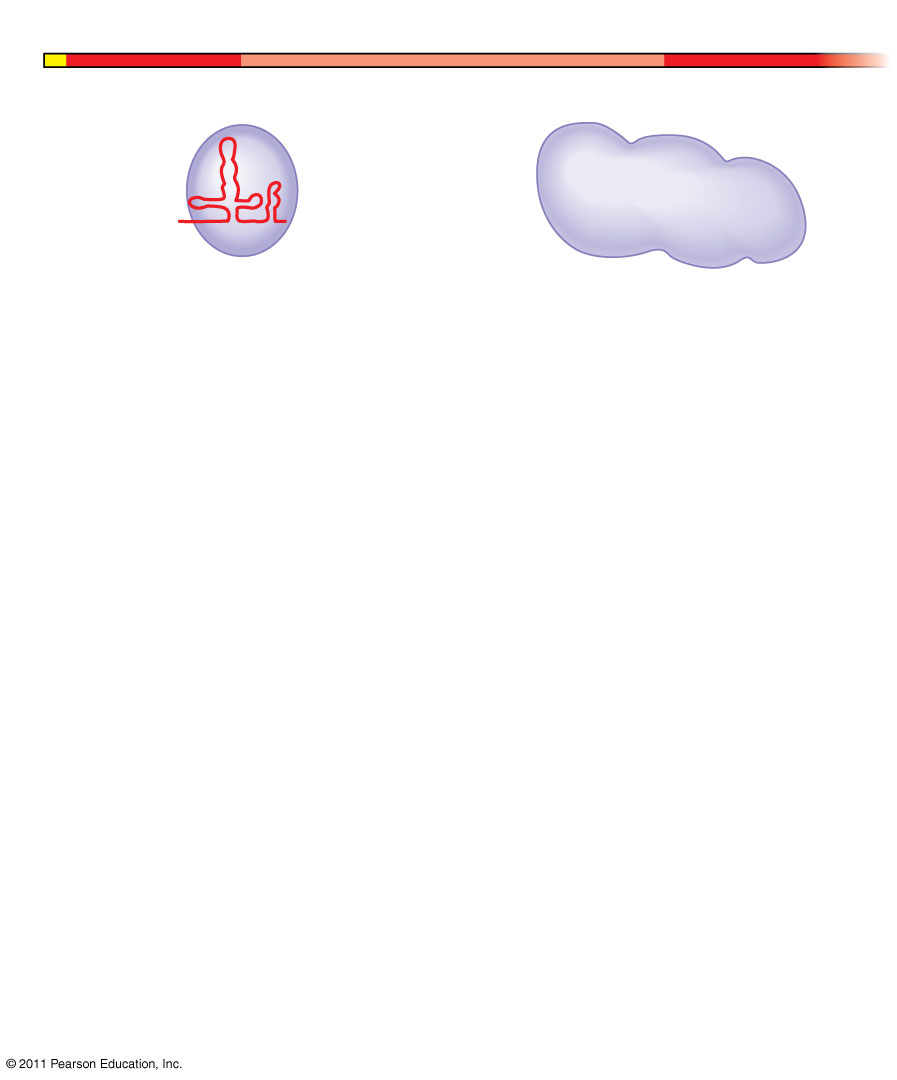 RNA transcript (pre-mRNA)
5
Exon 1
Intron
Exon 2
Protein
Other proteins
snRNA
snRNPs
[Speaker Notes: Figure 17.12 The roles of snRNPs and spliceosomes in pre-mRNA splicing.]
Figure 17.12-2
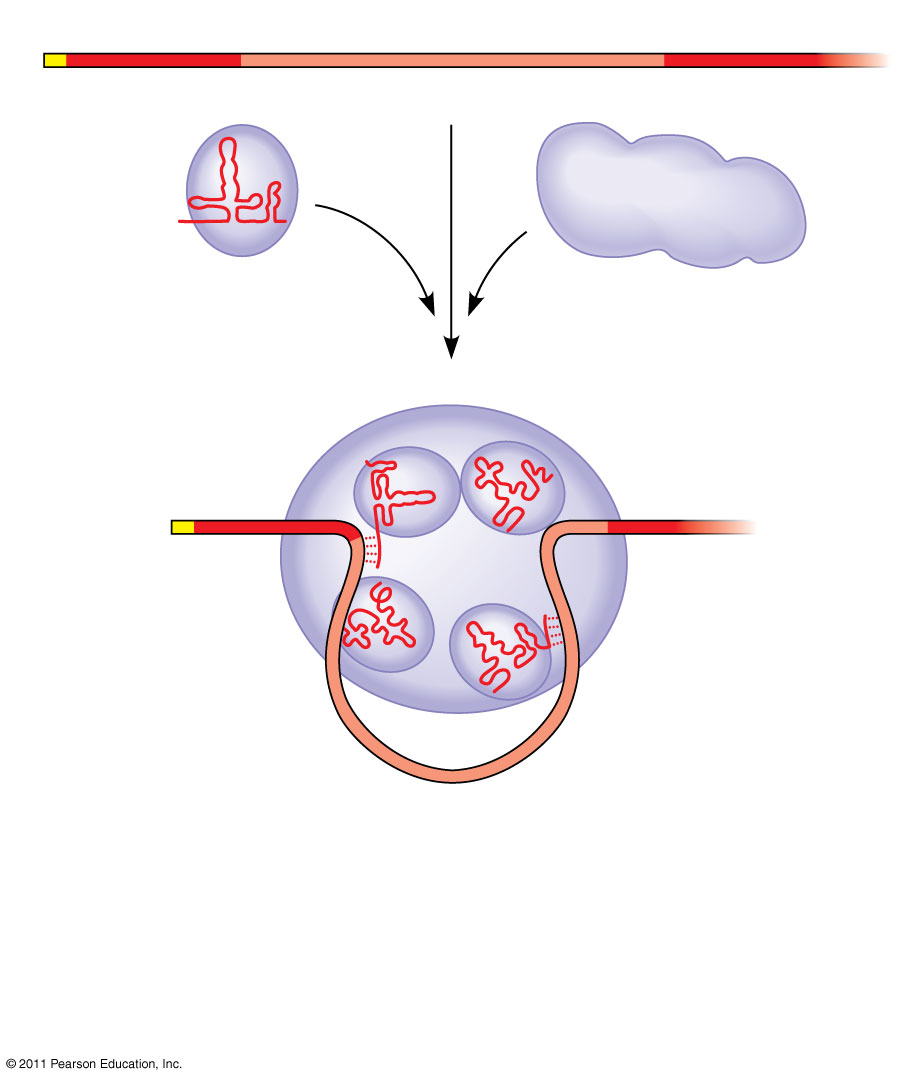 RNA transcript (pre-mRNA)
5
Exon 1
Intron
Exon 2
Protein
Other proteins
snRNA
snRNPs
Spliceosome
5
[Speaker Notes: Figure 17.12 The roles of snRNPs and spliceosomes in pre-mRNA splicing.]
Figure 17.12-3
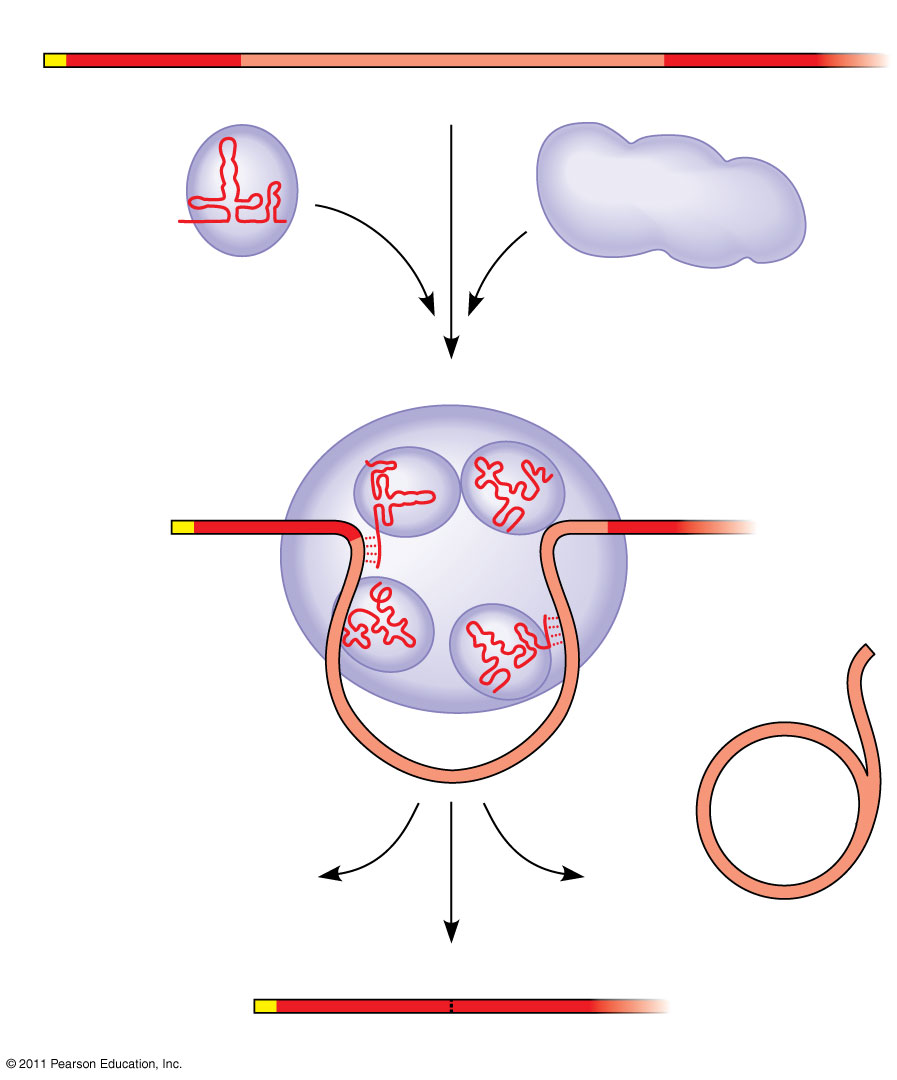 RNA transcript (pre-mRNA)
5
Exon 1
Intron
Exon 2
Protein
Other proteins
snRNA
snRNPs
Spliceosome
5
Spliceosomecomponents
Cut-outintron
mRNA
5
Exon 1
Exon 2
[Speaker Notes: Figure 17.12 The roles of snRNPs and spliceosomes in pre-mRNA splicing.]
© 2011 Pearson Education, Inc.
Ribozymes
Ribozymes are catalytic RNA molecules that function as enzymes and can splice RNA
The discovery of ribozymes rendered obsolete the belief that all biological catalysts were proteins
© 2011 Pearson Education, Inc.
Three properties of RNA enable it to function as an enzyme
It can form a three-dimensional structure because of its ability to base-pair with itself
Some bases in RNA contain functional groups that may participate in catalysis
RNA may hydrogen-bond with other nucleic acid molecules
© 2011 Pearson Education, Inc.
The Functional and Evolutionary Importance of Introns
Some introns contain sequences that may regulate gene expression
Some genes can encode more than one kind of polypeptide, depending on which segments are treated as exons during splicing
This is called alternative RNA splicing
Consequently, the number of different proteins an organism can produce is much greater than its number of genes
© 2011 Pearson Education, Inc.
Proteins often have a modular architecture consisting of discrete regions called domains
In many cases, different exons code for the different domains in a protein
Exon shuffling may result in the evolution of new proteins
Figure 17.13
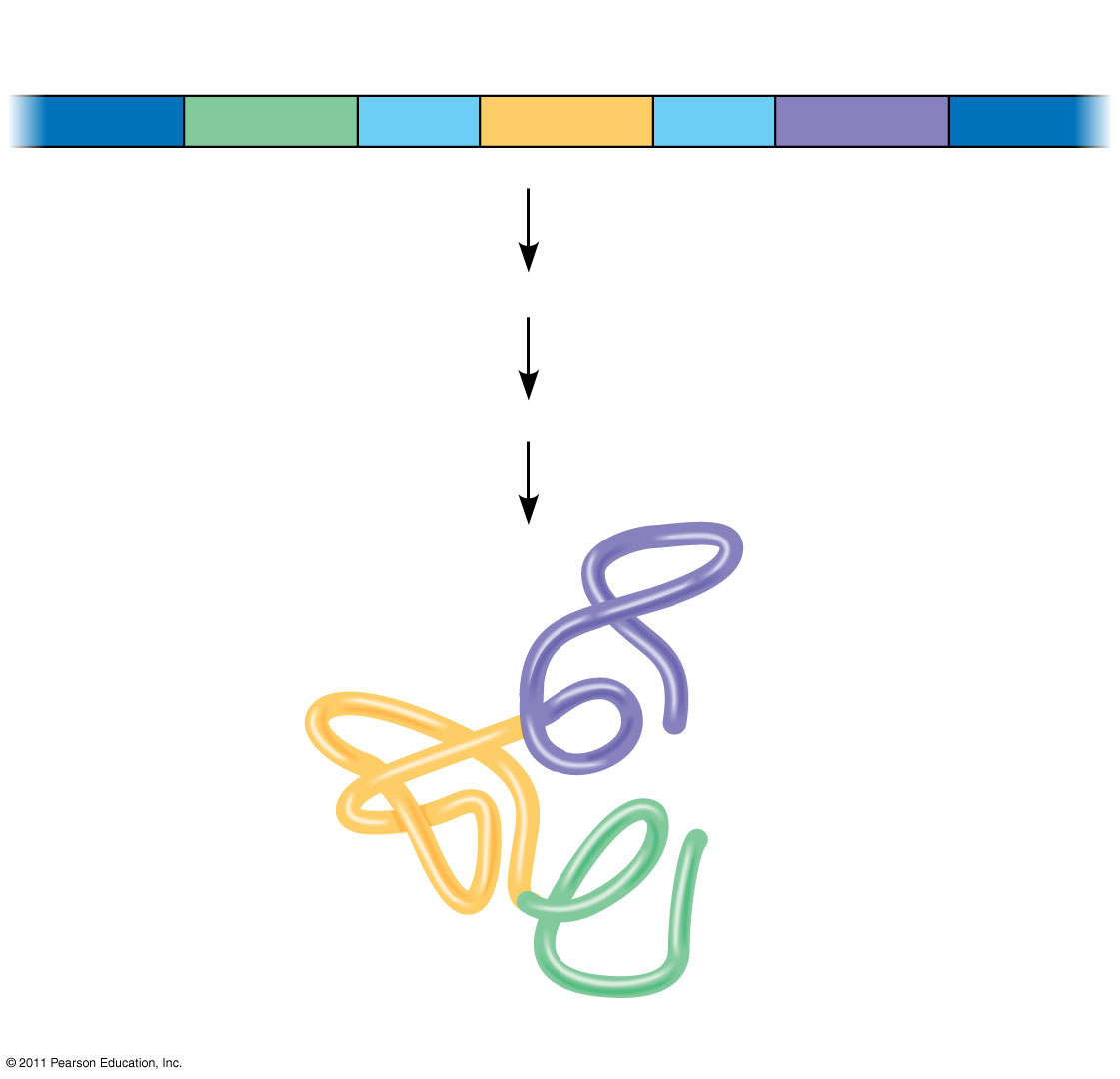 Gene
DNA
Intron
Exon 2
Intron
Exon 3
Exon 1
Transcription
RNA processing
Translation
Domain 3
Domain 2
Domain 1
Polypeptide
[Speaker Notes: Figure 17.13 Correspondence between exons and protein domains.]
© 2011 Pearson Education, Inc.
Concept 17.4: Translation is the RNA-directed synthesis of a polypeptide: a closer look
Genetic information flows from mRNA to protein through the process of translation
© 2011 Pearson Education, Inc.
Molecular Components of Translation
A cell translates an mRNA message into protein with the help of transfer RNA (tRNA)
tRNAs transfer amino acids to the growing polypeptide in a ribosome
Translation is a complex process in terms of its biochemistry and mechanics
Figure 17.14
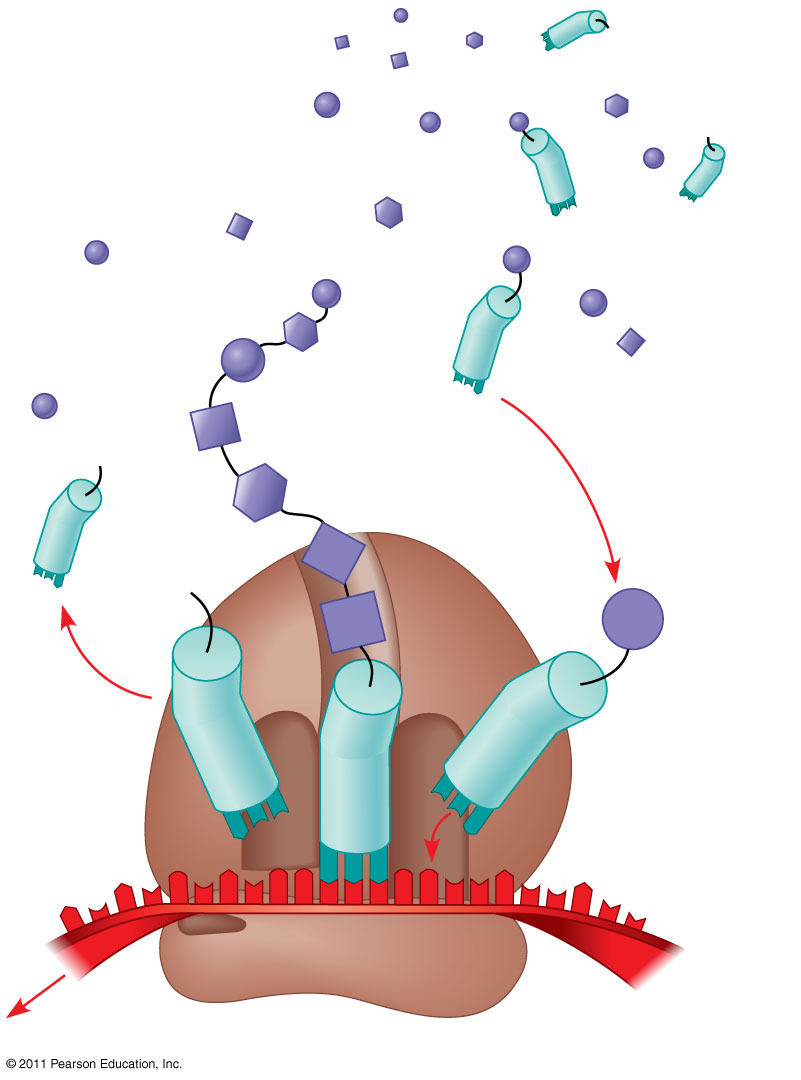 Aminoacids
Polypeptide
tRNA withamino acidattached
Ribosome
Trp
Gly
Phe
tRNA
C
C
C
Anticodon
C
G
C
C
A
G
G
A
A
A
U
G
G
U
U
U
G
G
C
5
Codons
3
mRNA
[Speaker Notes: Figure 17.14 Translation: the basic concept.]
© 2011 Pearson Education, Inc.
The Structure and Function of Transfer RNA
Molecules of tRNA are not identical
Each carries a specific amino acid on one end
Each has an anticodon on the other end; the anticodon base-pairs with a complementary codon on mRNA
© 2011 Pearson Education, Inc.
A tRNA molecule consists of a single RNA strand that is only about 80 nucleotides long
Flattened into one plane to reveal its base pairing, a tRNA molecule looks like a cloverleaf
[Speaker Notes: For the Cell Biology Video A Stick and Ribbon Rendering of a tRNA, go to Animation and Video Files.]
Figure 17.15
3
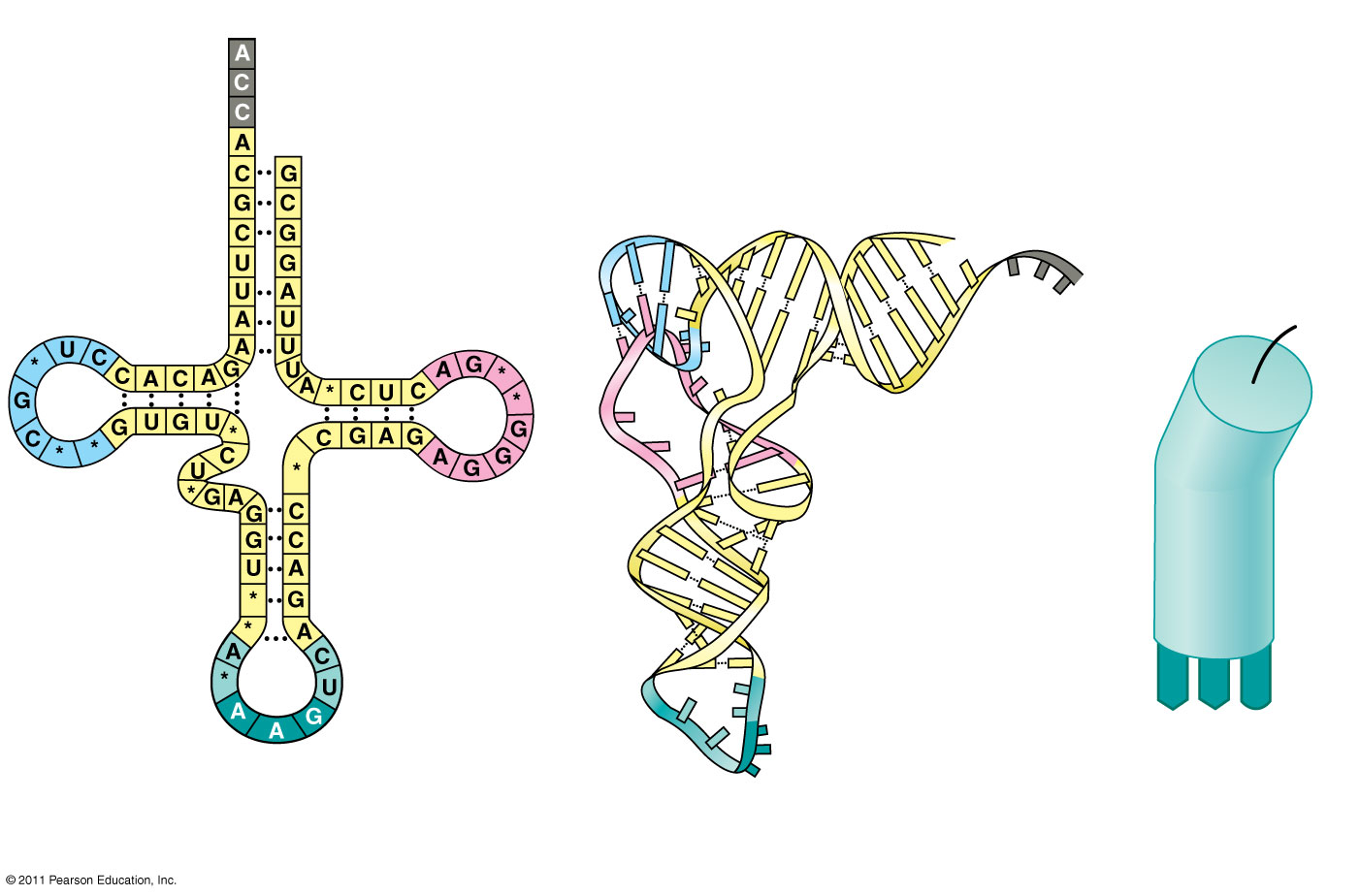 Amino acidattachmentsite
5
Amino acidattachmentsite
5
3
Hydrogenbonds
Hydrogenbonds
A
A
G
3
5
Anticodon
Anticodon
Anticodon
(c) Symbol used
(a) Two-dimensional structure
in this book
(b) Three-dimensional structure
[Speaker Notes: Figure 17.15 The structure of transfer RNA (tRNA).]
Figure 17.15a
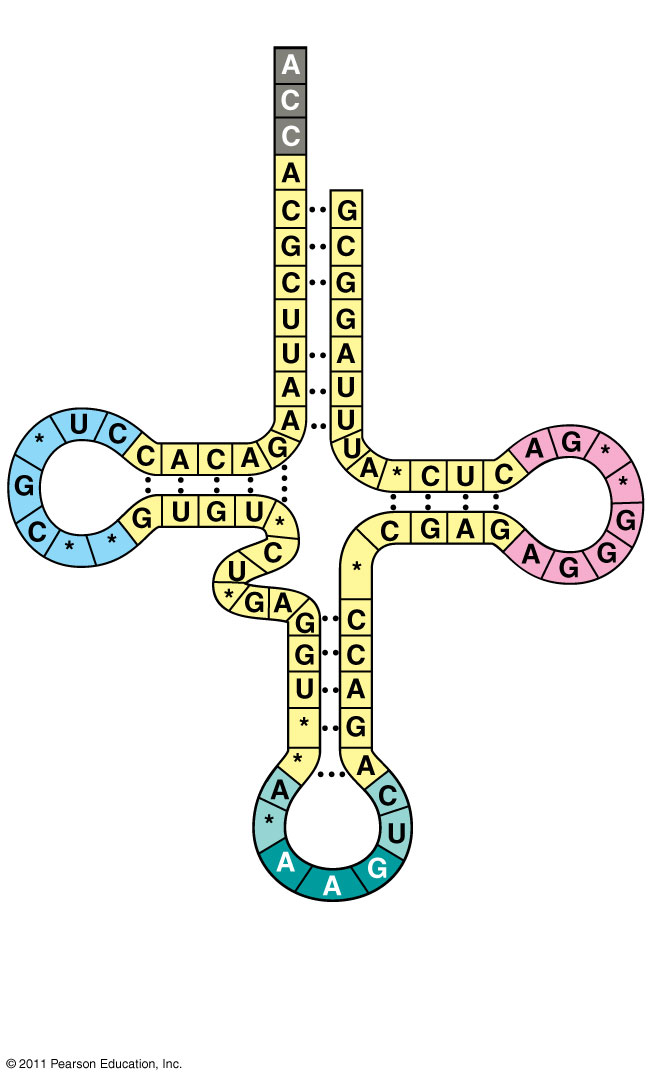 3
Amino acidattachmentsite
5
Hydrogenbonds
Anticodon
(a) Two-dimensional structure
[Speaker Notes: Figure 17.15 The structure of transfer RNA (tRNA).]
Figure 17.15b
Amino acidattachmentsite
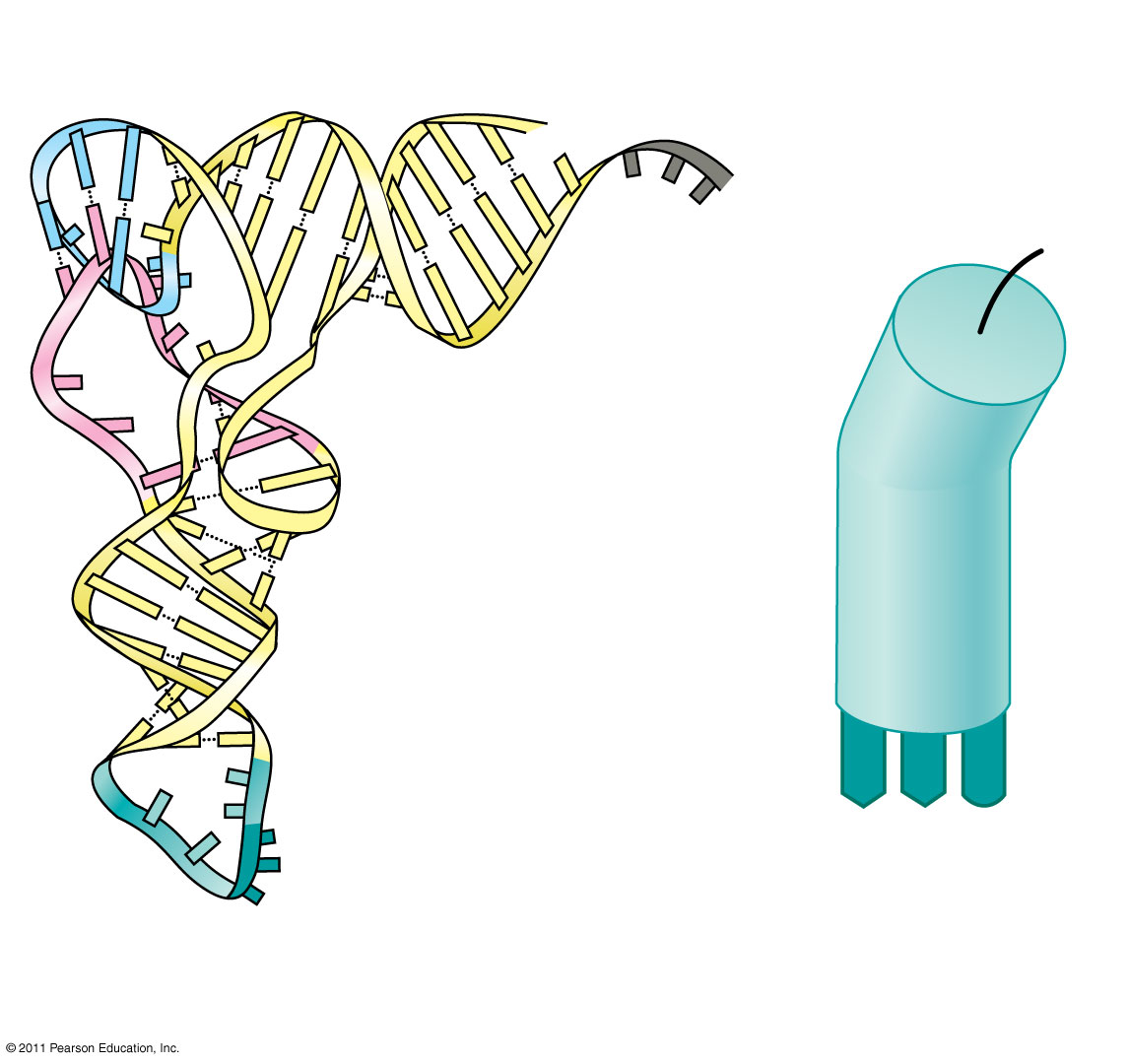 5
3
Hydrogenbonds
A
G
A
5
3
Anticodon
Anticodon
(c) Symbol used
(b) Three-dimensional structure
in this book
[Speaker Notes: Figure 17.15 The structure of transfer RNA (tRNA).]
© 2011 Pearson Education, Inc.
Because of hydrogen bonds, tRNA actually twists and folds into a three-dimensional molecule
tRNA is roughly L-shaped
© 2011 Pearson Education, Inc.
Accurate translation requires two steps
First: a correct match between a tRNA and an amino acid, done by the enzyme aminoacyl-tRNA synthetase
Second: a correct match between the tRNA anticodon and an mRNA codon
Flexible pairing at the third base of a codon is called wobble and allows some tRNAs to bind to more than one codon
Figure 17.16-1
Aminoacyl-tRNAsynthetase (enzyme)
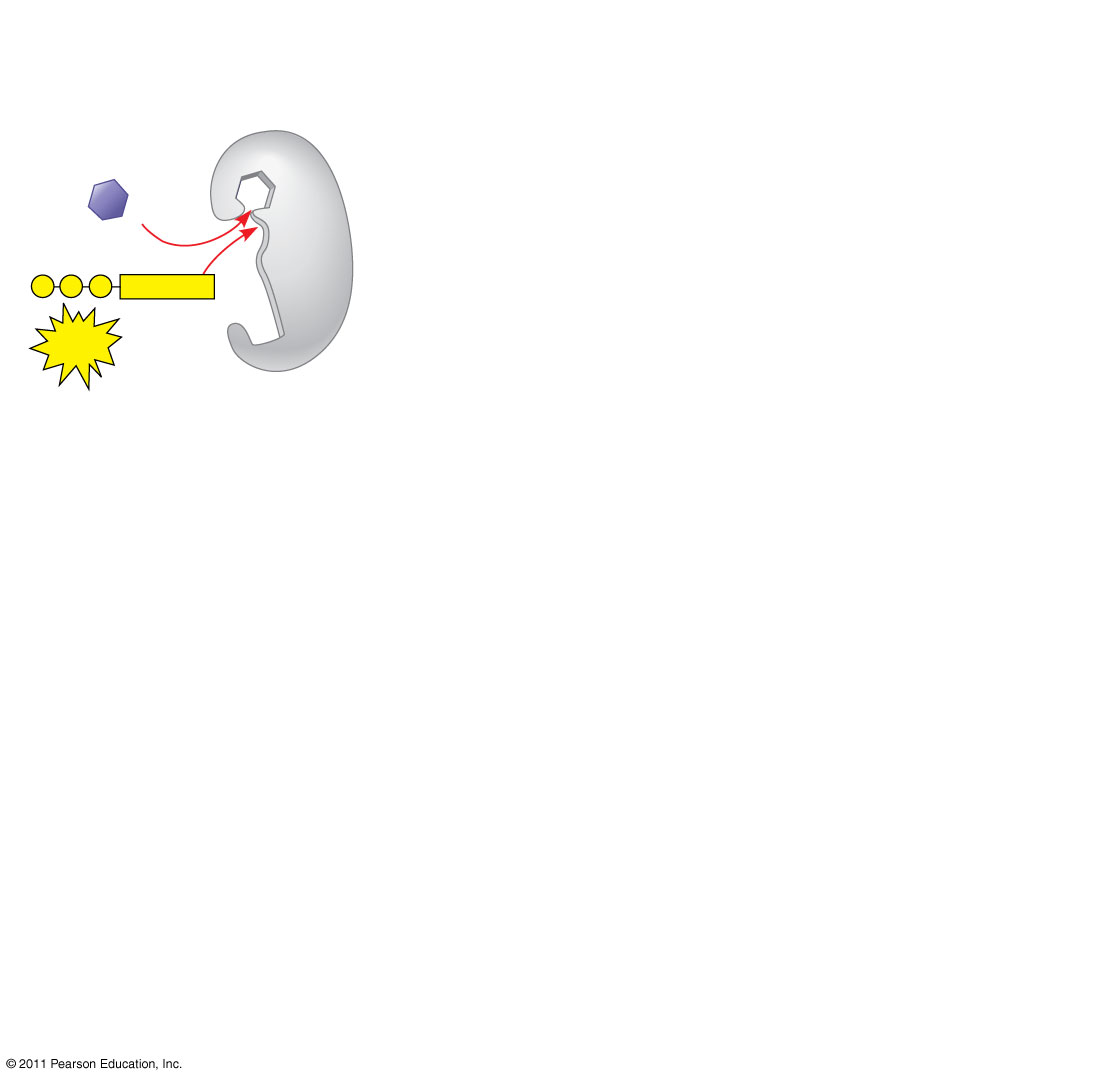 Amino acid
P
P
P
Adenosine
ATP
[Speaker Notes: Figure 17.16 An aminoacyl-tRNA synthetase joining a specific amino acid to a tRNA.]
Figure 17.16-2
Aminoacyl-tRNAsynthetase (enzyme)
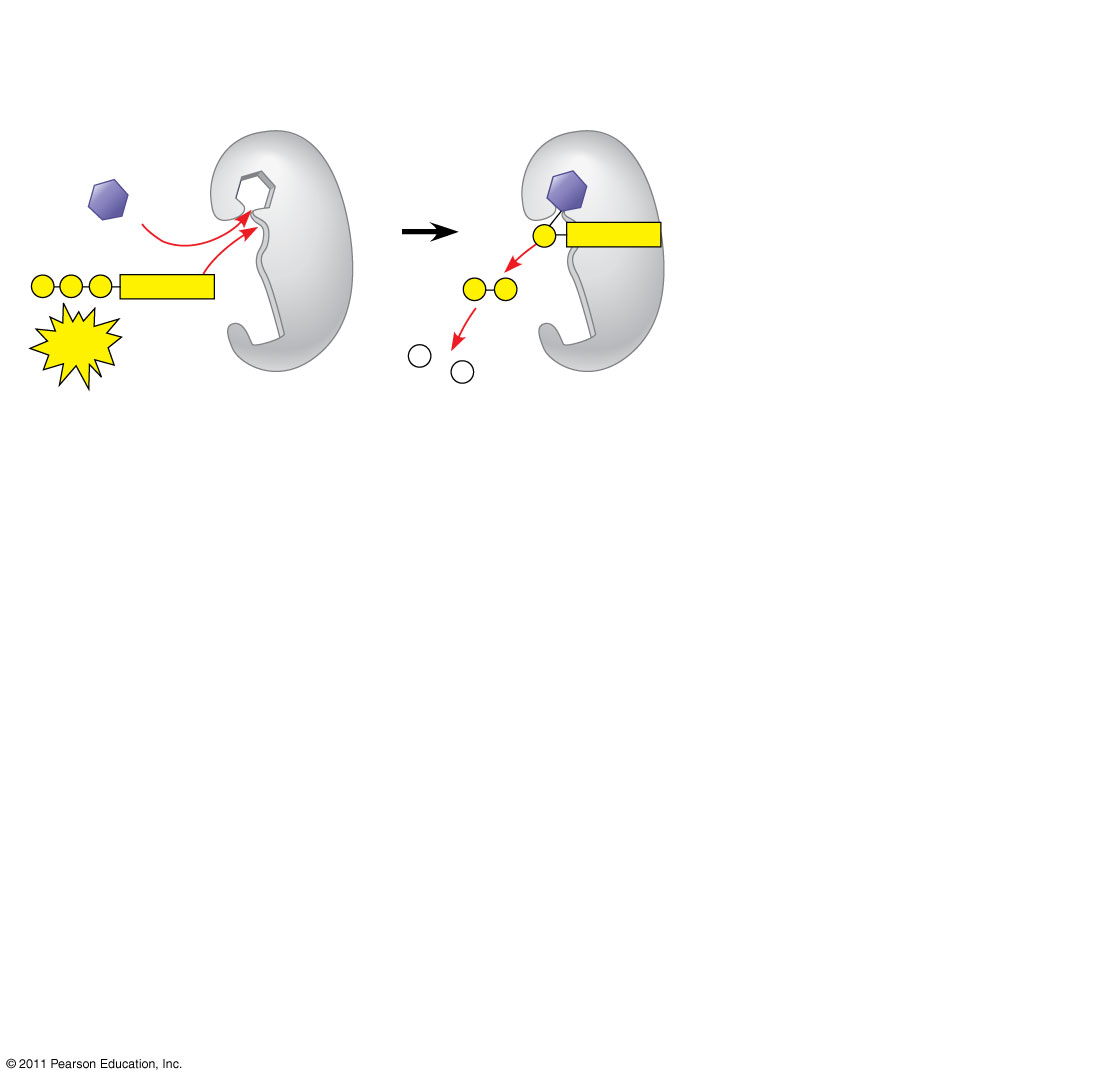 Amino acid
P
Adenosine
P
P
P
Adenosine
P
P
i
ATP
P
i
P
i
[Speaker Notes: Figure 17.16 An aminoacyl-tRNA synthetase joining a specific amino acid to a tRNA.]
Figure 17.16-3
Aminoacyl-tRNAsynthetase (enzyme)
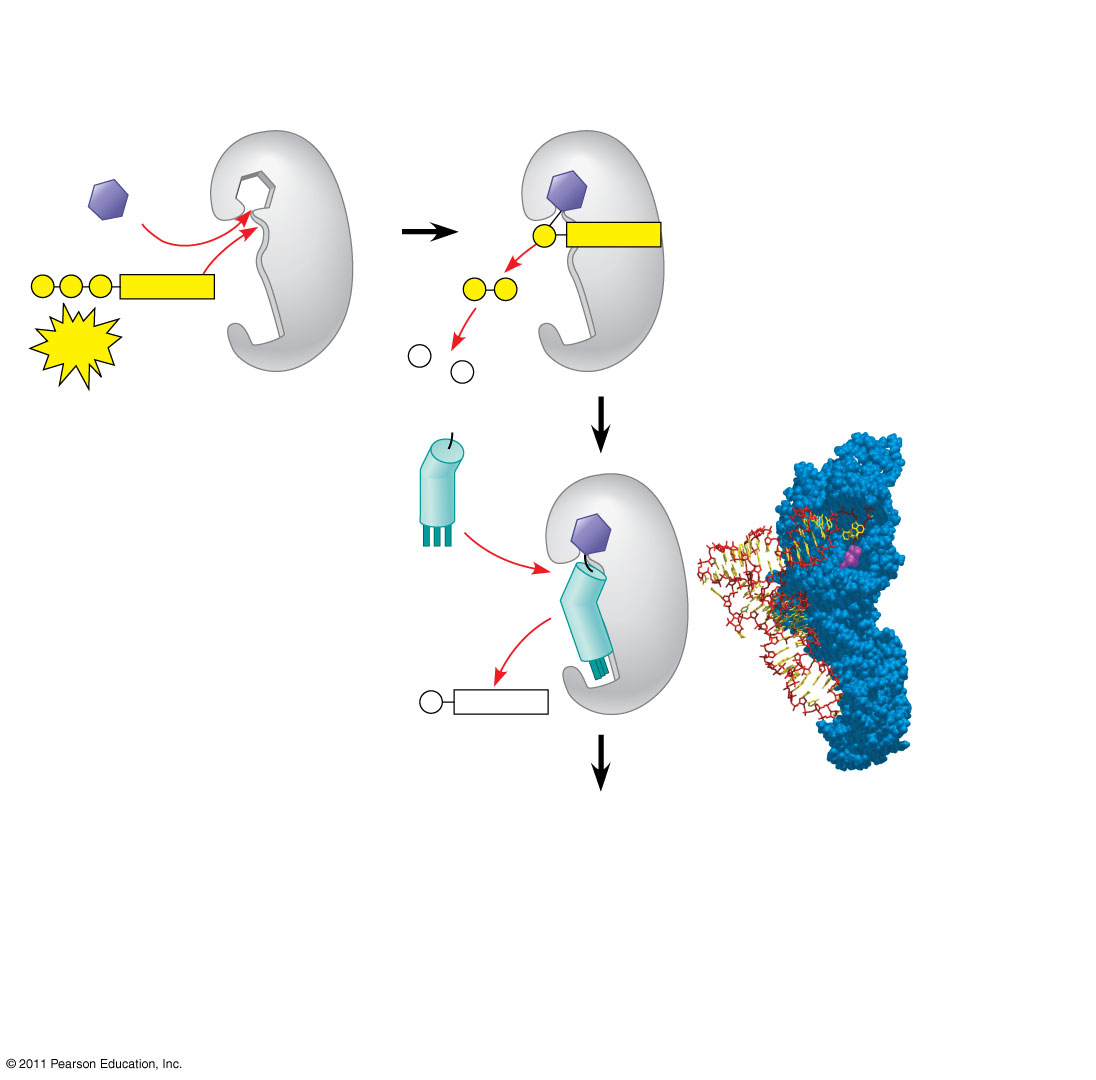 Amino acid
P
Adenosine
P
P
P
Adenosine
P
P
i
Aminoacyl-tRNAsynthetase
ATP
P
tRNA
i
P
i
tRNA
Aminoacid
P
Adenosine
AMP
Computer model
[Speaker Notes: Figure 17.16 An aminoacyl-tRNA synthetase joining a specific amino acid to a tRNA.]
Figure 17.16-4
Aminoacyl-tRNAsynthetase (enzyme)
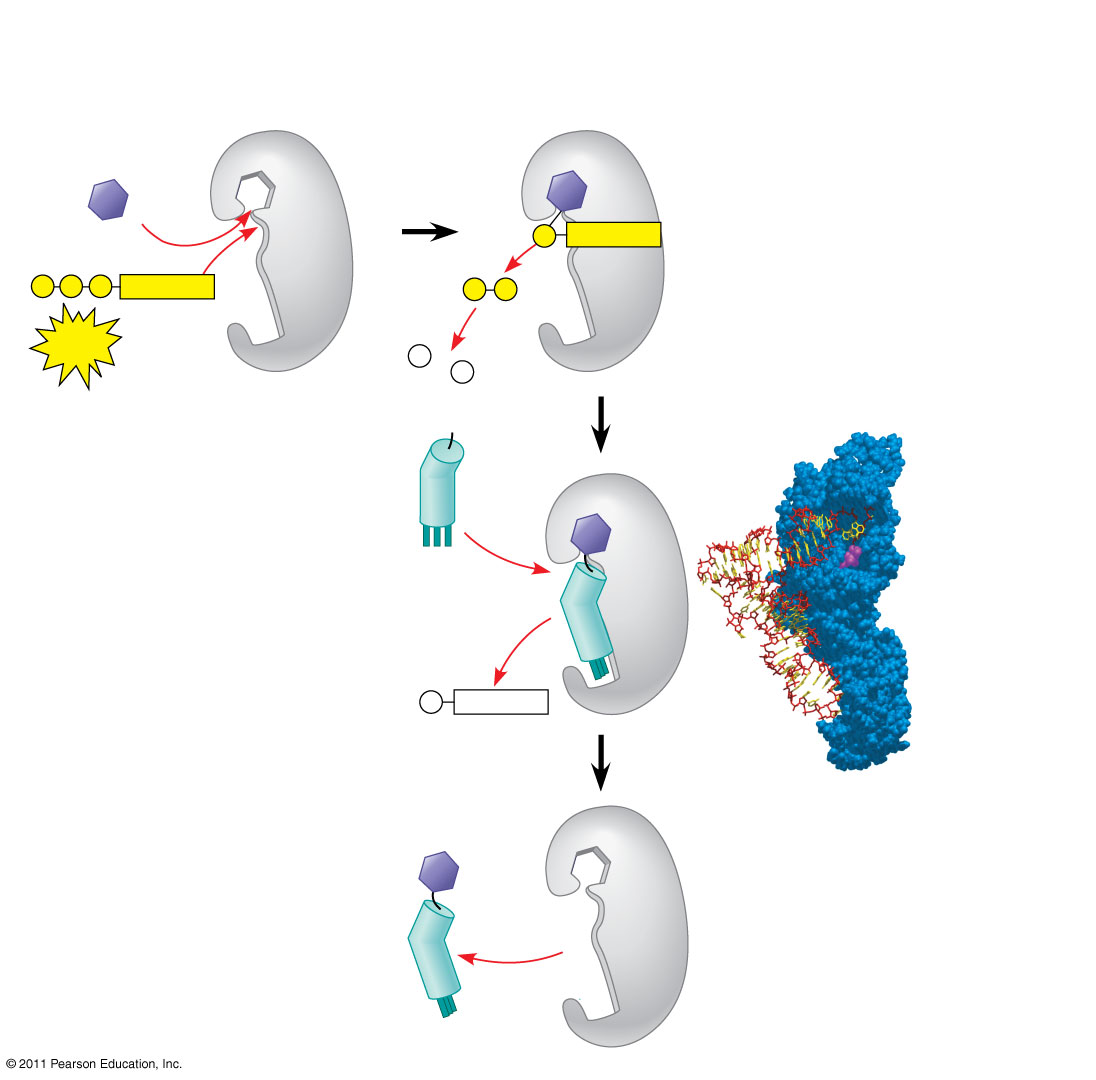 Amino acid
P
Adenosine
P
P
P
Adenosine
P
P
i
Aminoacyl-tRNAsynthetase
ATP
P
tRNA
i
P
i
tRNA
Aminoacid
P
Adenosine
AMP
Computer model
Aminoacyl tRNA(“charged tRNA”)
[Speaker Notes: Figure 17.16 An aminoacyl-tRNA synthetase joining a specific amino acid to a tRNA.]
© 2011 Pearson Education, Inc.
Ribosomes
Ribosomes facilitate specific coupling of tRNA anticodons with mRNA codons in protein synthesis
The two ribosomal subunits (large and small) are made of proteins and ribosomal RNA (rRNA)
Bacterial and eukaryotic ribosomes are somewhat similar but have significant differences: some antibiotic drugs specifically target bacterial ribosomes without harming eukaryotic ribosomes
P site (Peptidyl-tRNAbinding site)
A site (Aminoacyl-tRNA binding site)
E site (Exit site)
Figure 17.17
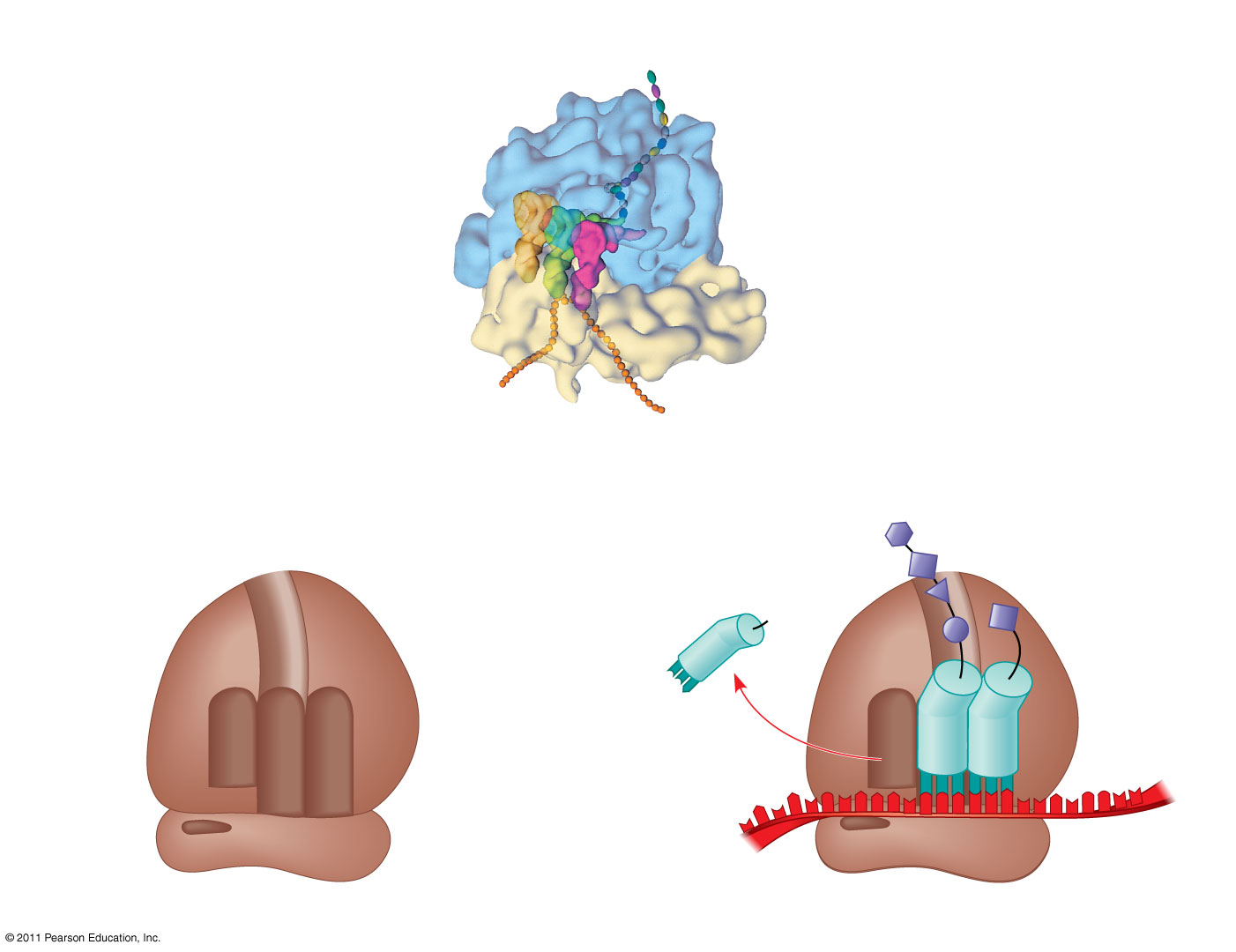 Growingpolypeptide
Exit tunnel
tRNAmolecules
Largesubunit
E
P
A
Smallsubunit
5
3
mRNA
(a) Computer model of functioning ribosome
Growing polypeptide
Amino end
Exit tunnel
Next aminoacid to beadded topolypeptidechain
E
tRNA
E
P
A
Largesubunit
mRNA
3
mRNAbinding site
Smallsubunit
Codons
5
(b) Schematic model showing binding sites
(c) Schematic model with mRNA and tRNA
[Speaker Notes: Figure 17.17 The anatomy of a functioning ribosome.]
Figure 17.17a
Growingpolypeptide
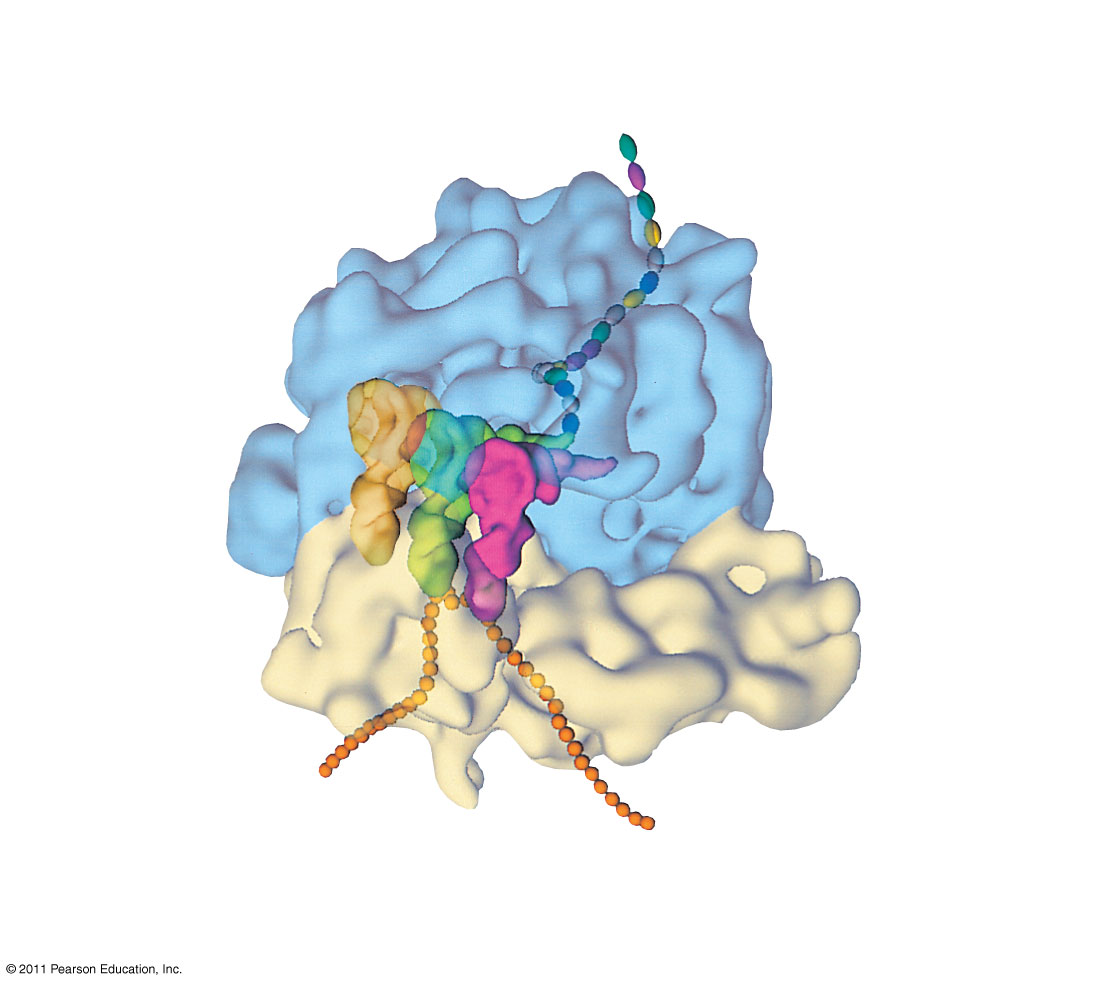 Exit tunnel
tRNAmolecules
Largesubunit
E
P
A
Smallsubunit
5
3
mRNA
(a) Computer model of functioning ribosome
[Speaker Notes: Figure 17.17 The anatomy of a functioning ribosome.]
A site (Aminoacyl-tRNA binding site)
Figure 17.17b
P site (Peptidyl-tRNAbinding site)
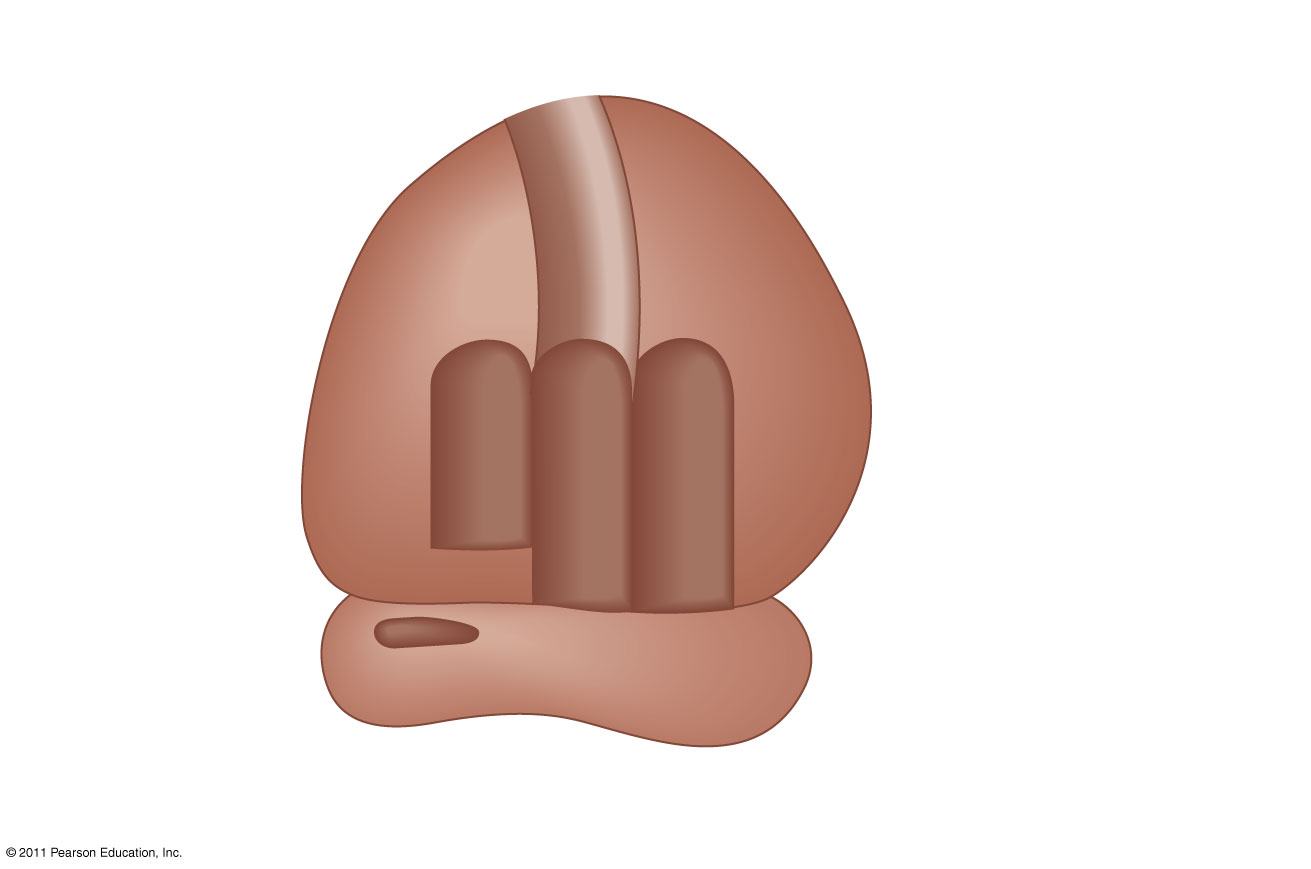 Exit tunnel
E site (Exit site)
E
A
P
Largesubunit
mRNAbinding site
Smallsubunit
(b) Schematic model showing binding sites
[Speaker Notes: Figure 17.17 The anatomy of a functioning ribosome.]
Figure 17.17c
Growing polypeptide
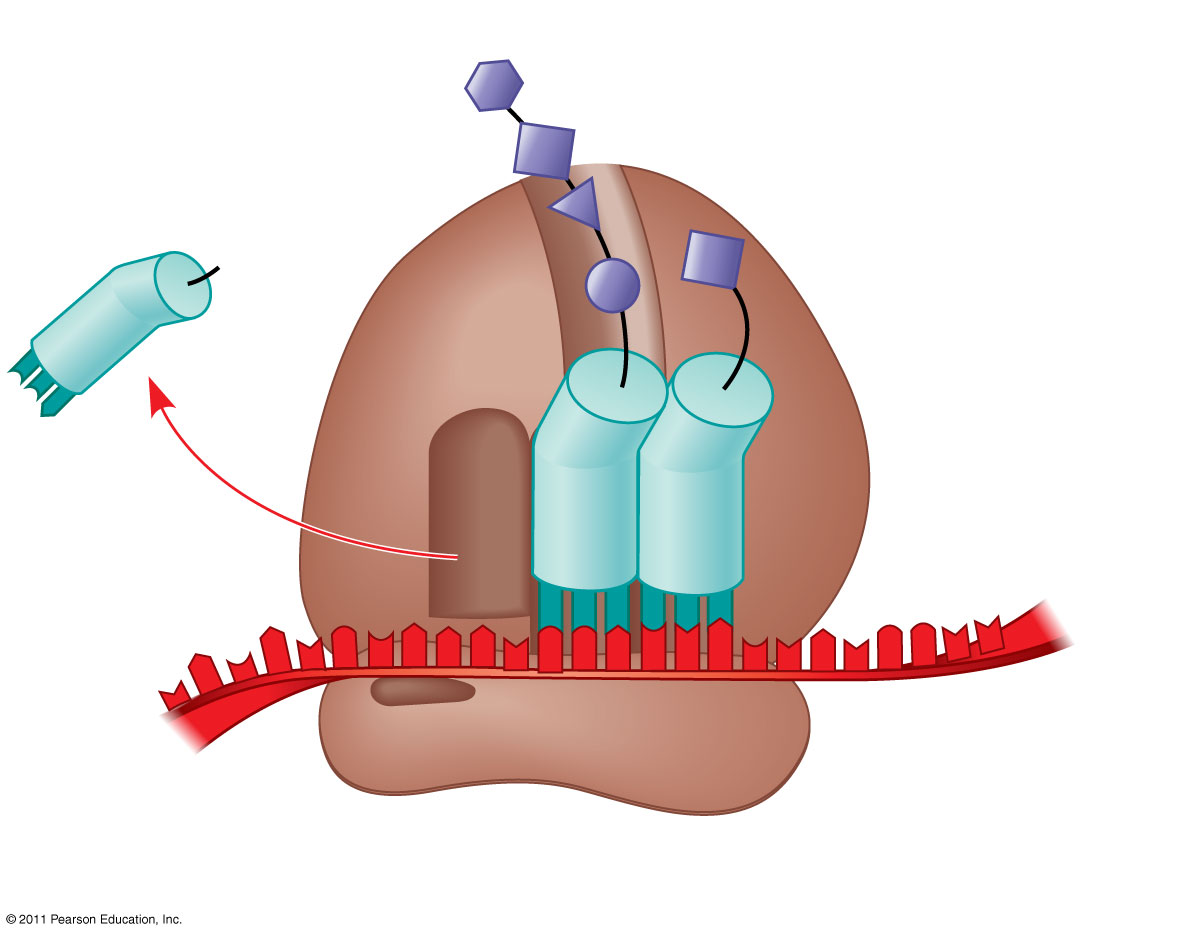 Amino end
Next aminoacid to beadded topolypeptidechain
E
tRNA
mRNA
3
Codons
5
(c) Schematic model with mRNA and tRNA
[Speaker Notes: Figure 17.17 The anatomy of a functioning ribosome.]
© 2011 Pearson Education, Inc.
A ribosome has three binding sites for tRNA
The P site holds the tRNA that carries the growing polypeptide chain
The A site holds the tRNA that carries the next amino acid to be added to the chain
The E site is the exit site, where discharged tRNAs leave the ribosome
© 2011 Pearson Education, Inc.
Building a Polypeptide
The three stages of translation
Initiation
Elongation
Termination
All three stages require protein “factors” that aid in the translation process
© 2011 Pearson Education, Inc.
Ribosome Association and Initiation of Translation
The initiation stage of translation brings together mRNA, a tRNA with the first amino acid, and the two ribosomal subunits
First, a small ribosomal subunit binds with mRNA and a special initiator tRNA
Then the small subunit moves along the mRNA until it reaches the start codon (AUG)
Proteins called initiation factors bring in the large subunit that completes the translation initiation complex
Figure 17.18
Largeribosomalsubunit
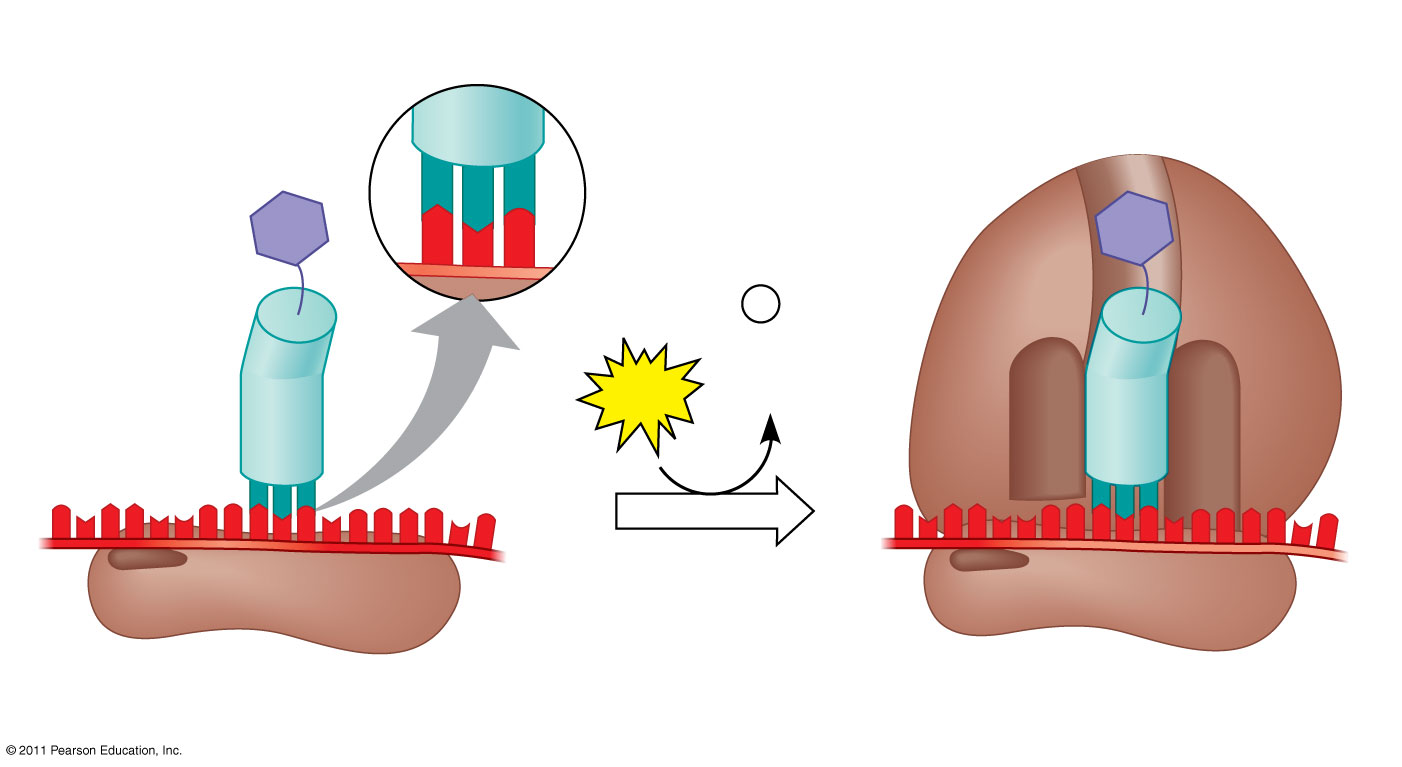 U
3
5
C
A
P site
Met
Met
3
5
A
G
U
P
i
InitiatortRNA

GTP
GDP
E
A
mRNA
5
5
3
3
Start codon
Smallribosomalsubunit
Translation initiation complex
mRNA binding site
[Speaker Notes: Figure 17.18 The initiation of translation.]
© 2011 Pearson Education, Inc.
Elongation of the Polypeptide Chain
During the elongation stage, amino acids are added one by one to the preceding amino acid at the C-terminus of the growing chain
Each addition involves proteins called elongation factors and occurs in three steps: codon recognition, peptide bond formation, and translocation
Translation proceeds along the mRNA in a 5′ to 3′ direction
Figure 17.19-1
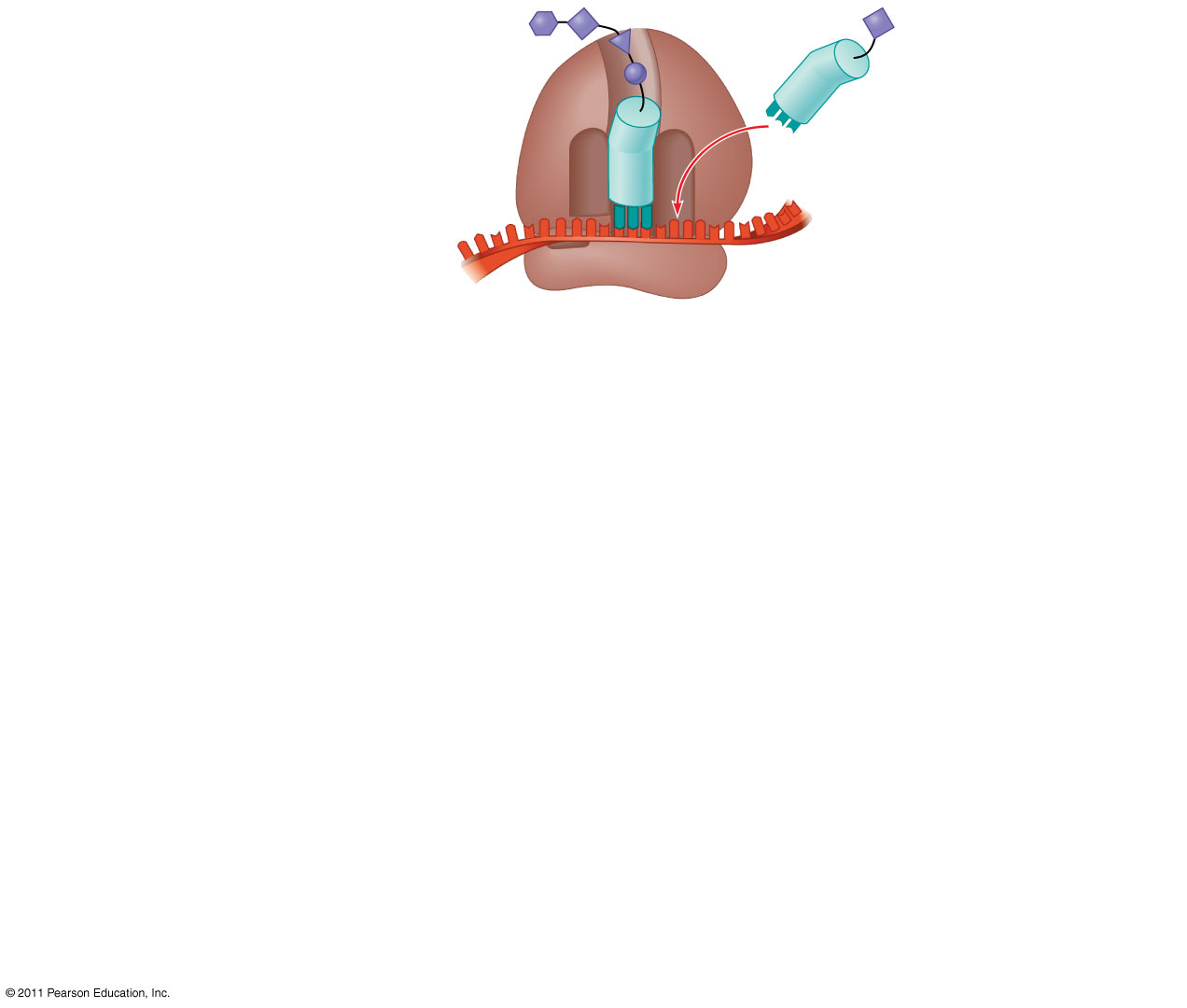 Amino end ofpolypeptide
E
3
mRNA
Asite
Psite
5
[Speaker Notes: Figure 17.19 The elongation cycle of translation.]
Figure 17.19-2
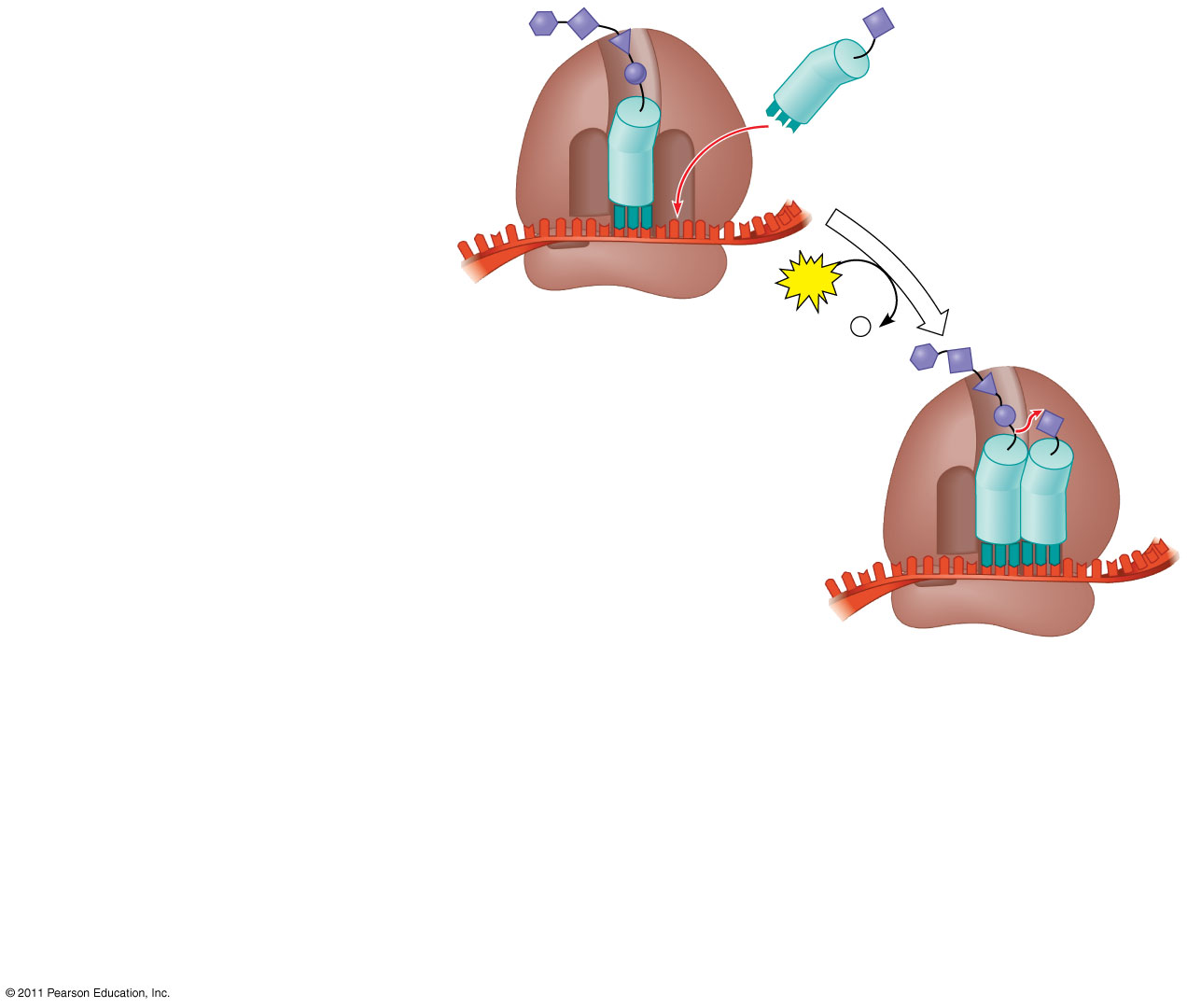 Amino end ofpolypeptide
E
3
mRNA
Asite
Psite
5
GTP
GDP

P
i
E
A
P
[Speaker Notes: Figure 17.19 The elongation cycle of translation.]
Figure 17.19-3
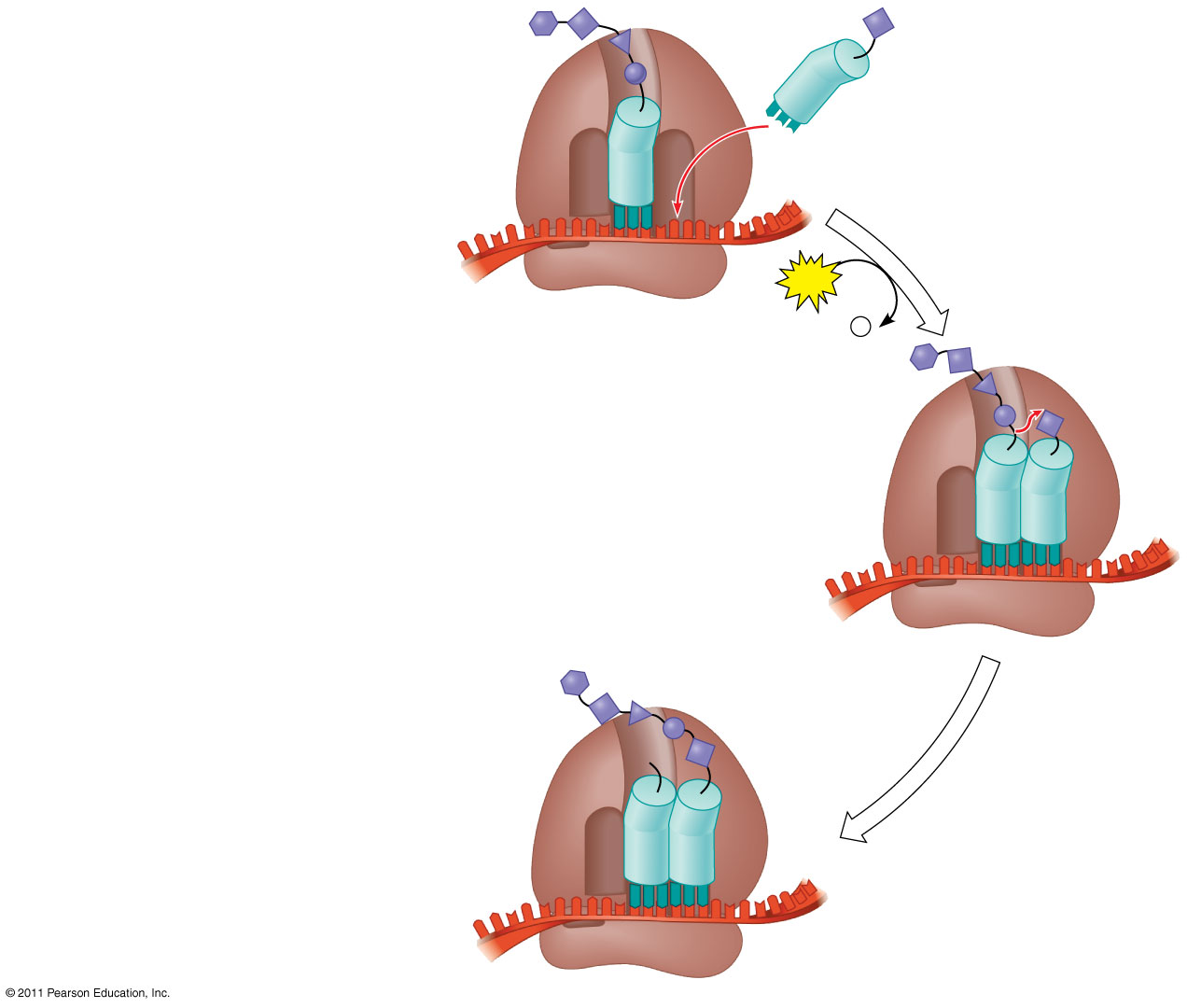 Amino end ofpolypeptide
E
3
mRNA
Asite
Psite
5
GTP
GDP

P
i
E
A
P
E
A
P
[Speaker Notes: Figure 17.19 The elongation cycle of translation.]
Figure 17.19-4
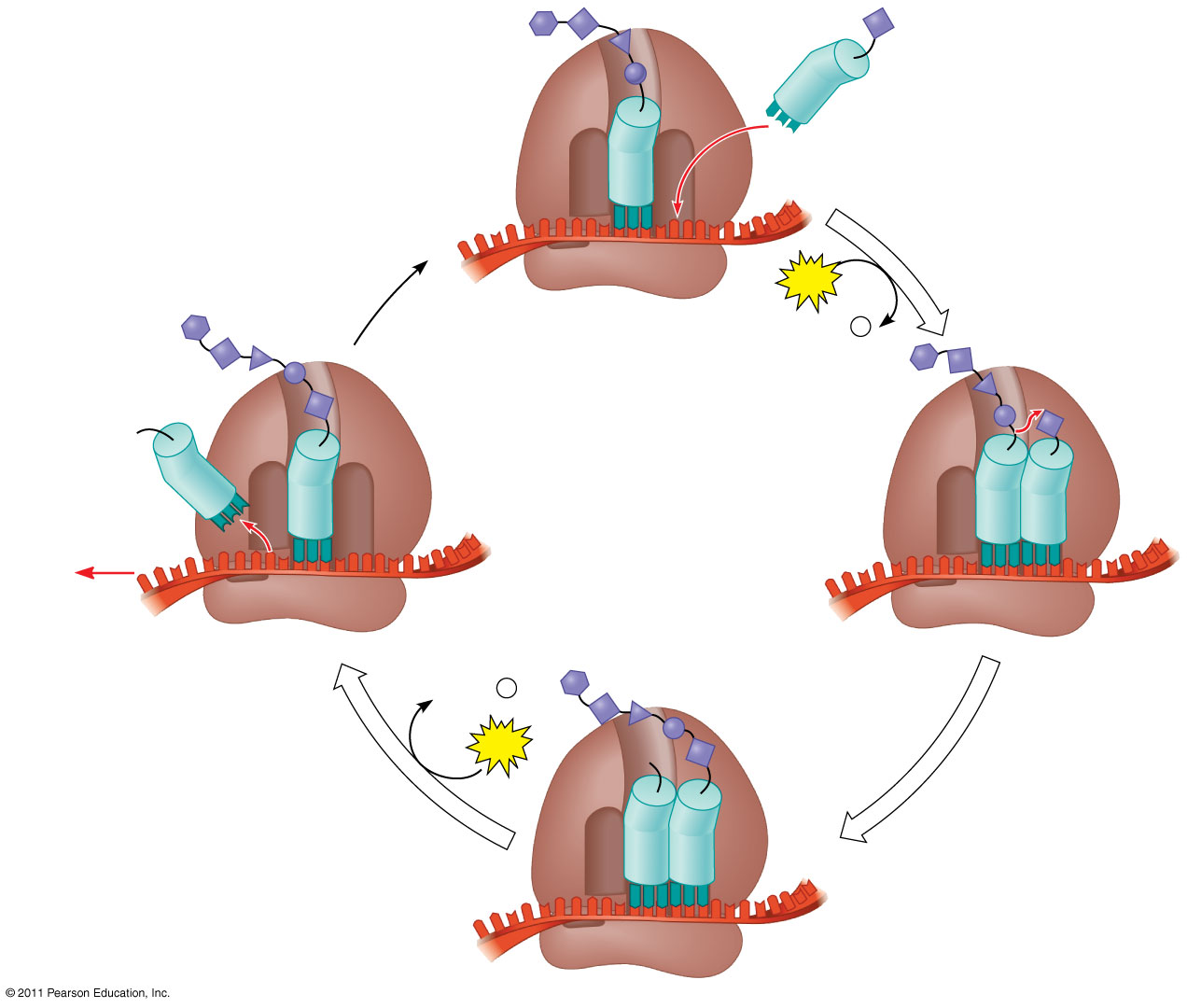 Amino end ofpolypeptide
E
3
mRNA
Ribosome ready fornext aminoacyl tRNA
Asite
Psite
5
GTP
GDP

P
i
E
E
P
A
A
P
GDP

P
i
GTP
E
A
P
[Speaker Notes: Figure 17.19 The elongation cycle of translation.]
© 2011 Pearson Education, Inc.
Termination of Translation
Termination occurs when a stop codon in the mRNA reaches the A site of the ribosome
The A site accepts a protein called a release factor
The release factor causes the addition of a water molecule instead of an amino acid
This reaction releases the polypeptide, and the translation assembly then comes apart
Figure 17.20-1
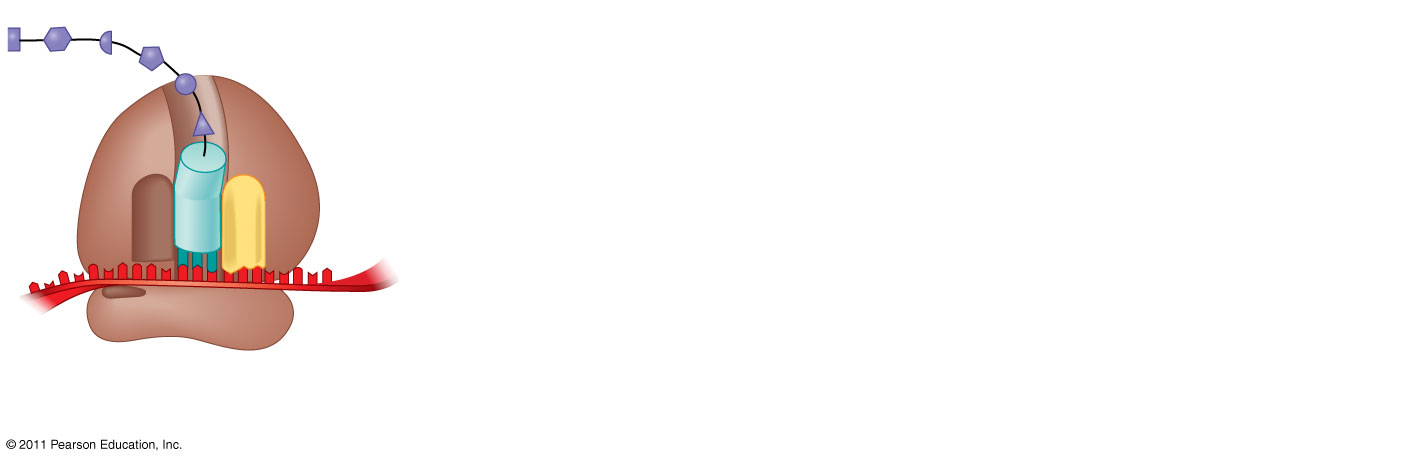 Releasefactor
3
5
Stop codon
(UAG, UAA, or UGA)
[Speaker Notes: Figure 17.20 The termination of translation.]
P
Figure 17.20-2
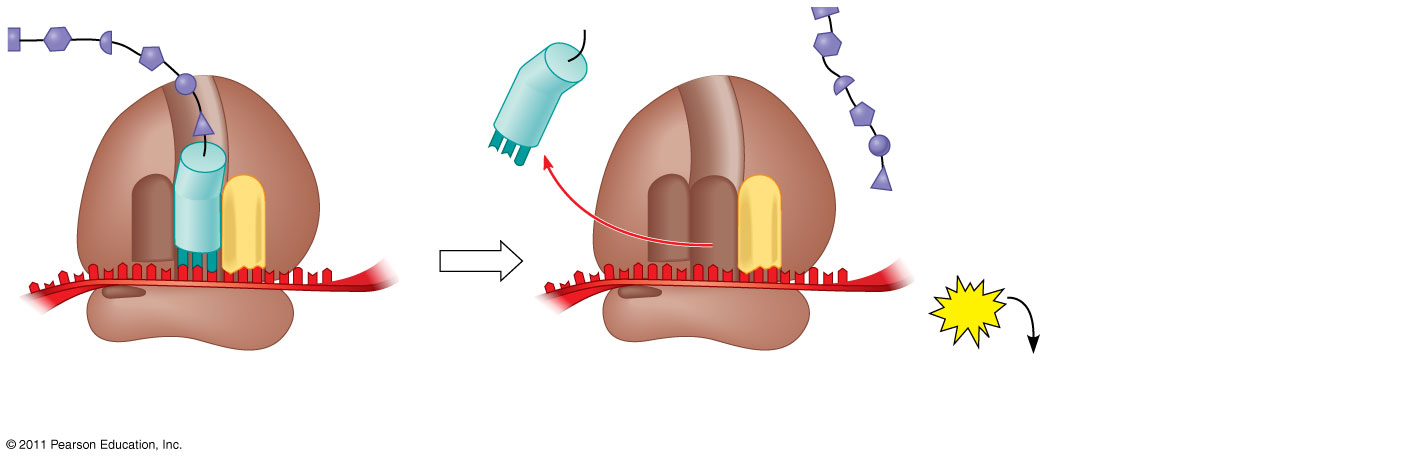 Releasefactor
Freepolypeptide
3
3
GTP
2
5
5

2
GDP
2
Stop codon
i
(UAG, UAA, or UGA)
[Speaker Notes: Figure 17.20 The termination of translation.]
P
Figure 17.20-3
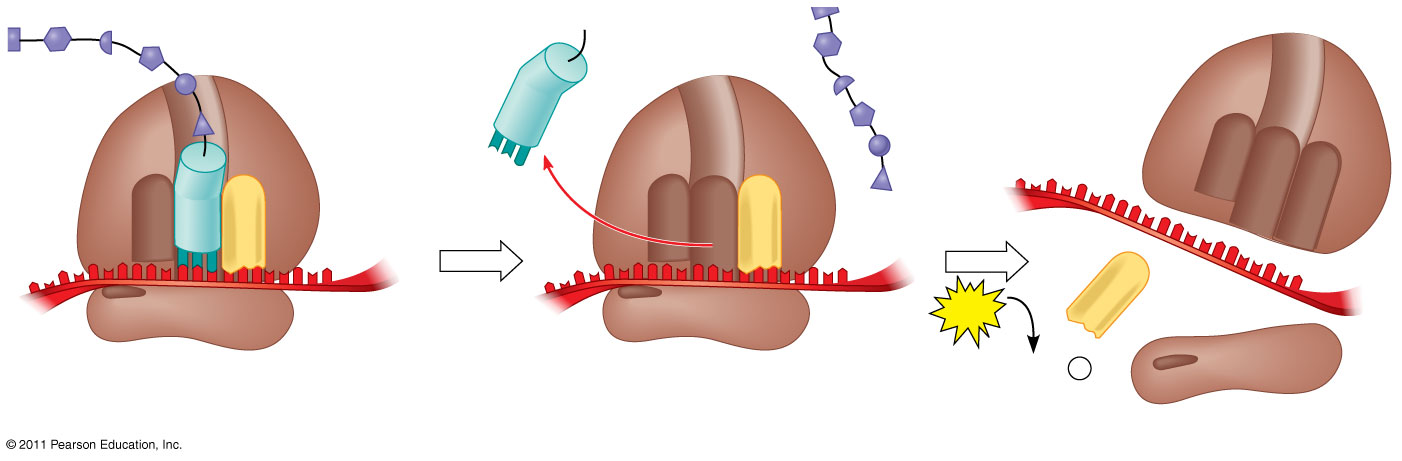 Releasefactor
Freepolypeptide
5
3
3
3
GTP
2
5
5

2
GDP
2
Stop codon
i
(UAG, UAA, or UGA)
[Speaker Notes: Figure 17.20 The termination of translation.]
© 2011 Pearson Education, Inc.
Polyribosomes
A number of ribosomes can translate a single mRNA simultaneously, forming a polyribosome (or polysome)
Polyribosomes enable a cell to make many copies of a polypeptide very quickly
Figure 17.21
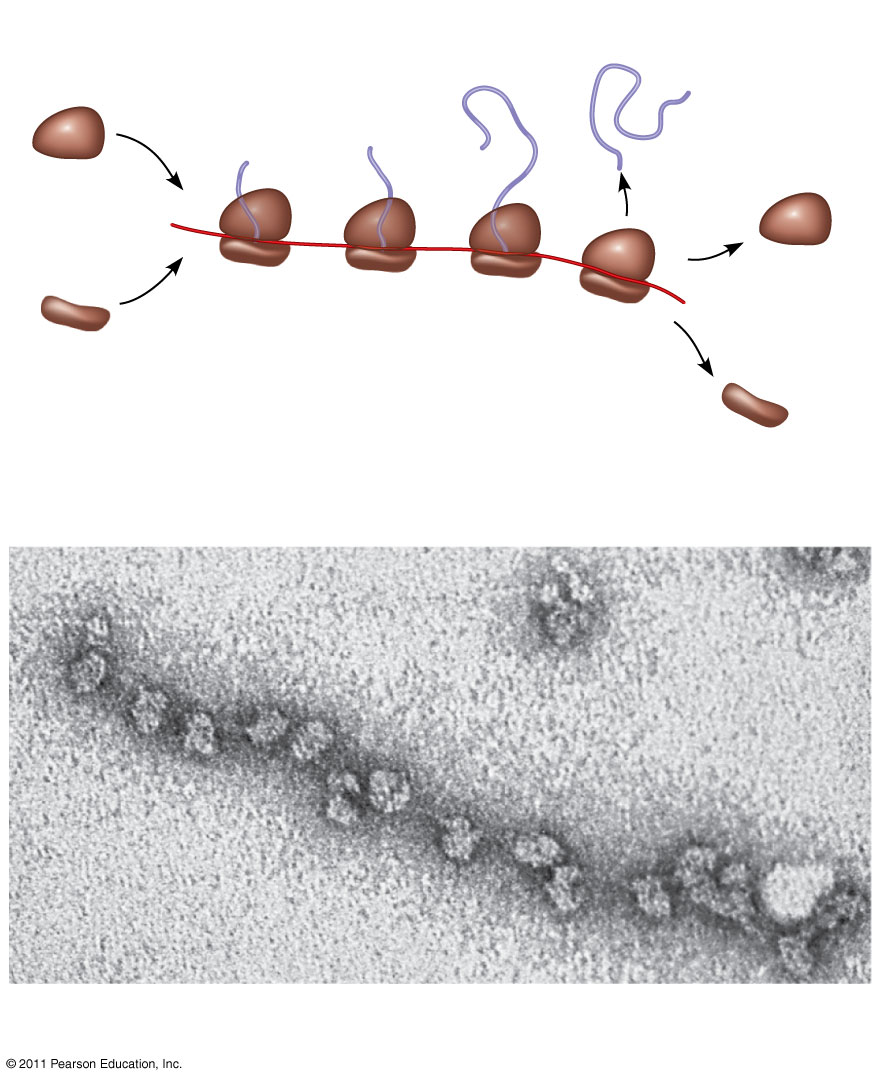 Completedpolypeptide
Growingpolypeptides
Incomingribosomalsubunits
Polyribosome
Start ofmRNA(5 end)
End ofmRNA(3 end)
(a)
Ribosomes
mRNA
(b)
0.1 m
[Speaker Notes: Figure 17.21 Polyribosomes.]
Figure 17.21a
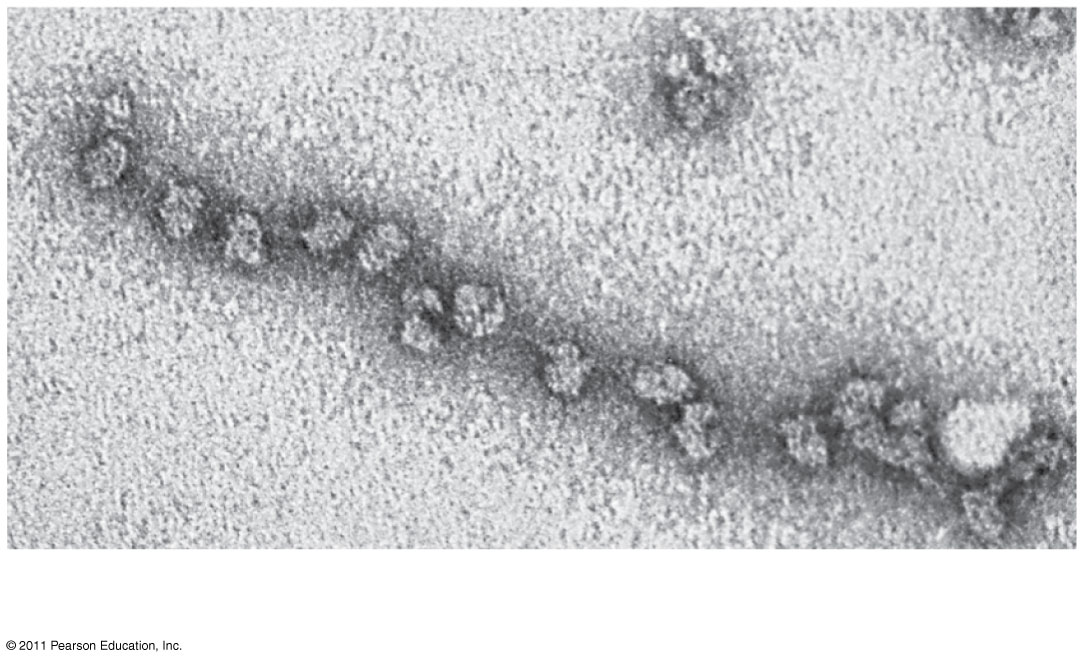 Ribosomes
mRNA
0.1 m
[Speaker Notes: Figure 17.21 Polyribosomes.]
© 2011 Pearson Education, Inc.
Completing and Targeting the Functional Protein
Often translation is not sufficient to make a functional protein
Polypeptide chains are modified after translation or targeted to specific sites in the cell
© 2011 Pearson Education, Inc.
Protein Folding and Post-Translational Modifications
During and after synthesis, a polypeptide chain spontaneously coils and folds into its three-dimensional shape
Proteins may also require post-translational modifications before doing their job
Some polypeptides are activated by enzymes that cleave them
Other polypeptides come together to form the subunits of a protein
© 2011 Pearson Education, Inc.
Targeting Polypeptides to Specific Locations
Two populations of ribosomes are evident in cells: free ribsomes (in the cytosol) and bound ribosomes (attached to the ER)
Free ribosomes mostly synthesize proteins that function in the cytosol 
Bound ribosomes make proteins of the endomembrane system and proteins that are secreted from the cell
Ribosomes are identical and can switch from free to bound
© 2011 Pearson Education, Inc.
Polypeptide synthesis always begins in the cytosol
Synthesis finishes in the cytosol unless the polypeptide signals the ribosome to attach to the ER
Polypeptides destined for the ER or for secretion are marked by a signal peptide
© 2011 Pearson Education, Inc.
A signal-recognition particle (SRP) binds to the signal peptide
The SRP brings the signal peptide and its ribosome to the ER
1
2
3
4
5
6
Figure 17.22
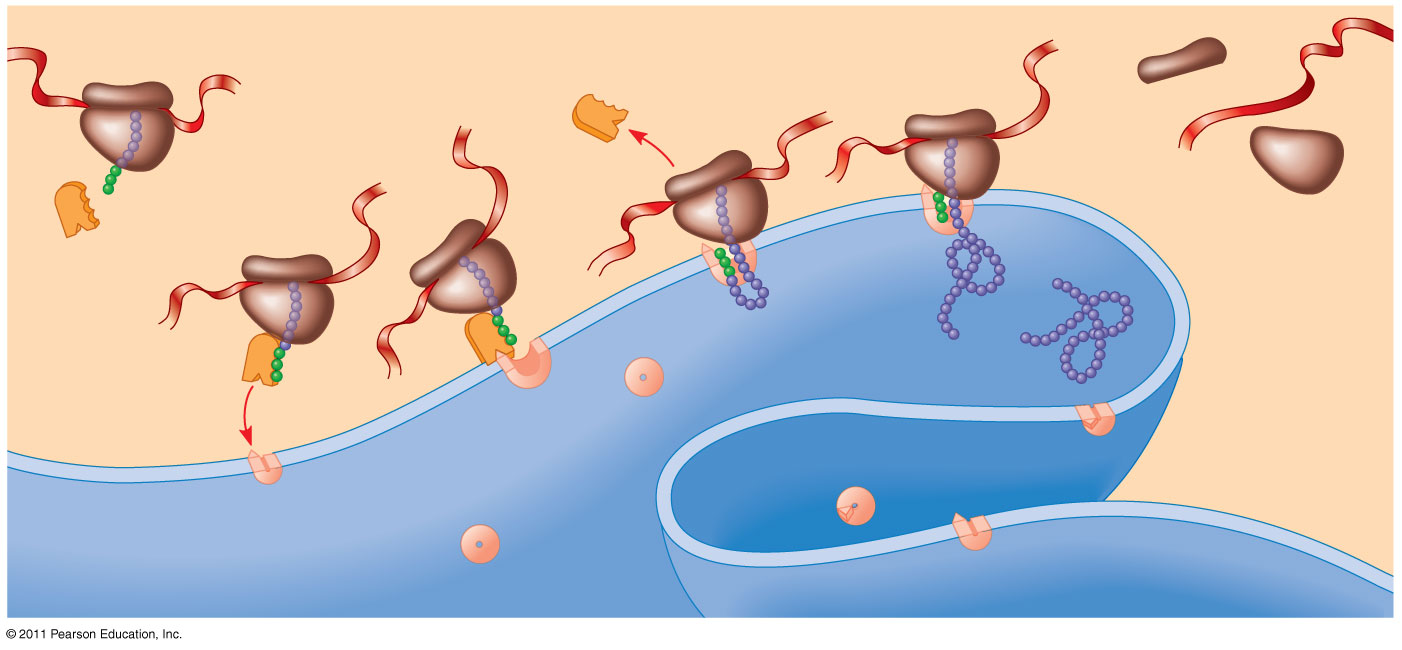 Ribosome
mRNA
Signalpeptide
ERmembrane
Signalpeptideremoved
SRP
Protein
SRPreceptorprotein
CYTOSOL
ERLUMEN
Translocationcomplex
[Speaker Notes: Figure 17.22 The signal mechanism for targeting proteins to the ER.]
© 2011 Pearson Education, Inc.
Concept 17.5: Mutations of one or a few nucleotides can affect protein structure and function
Mutations are changes in the genetic material of a cell or virus
Point mutations are chemical changes in just one base pair of a gene
The change of a single nucleotide in a DNA template strand can lead to the production of an abnormal protein
Figure 17.23
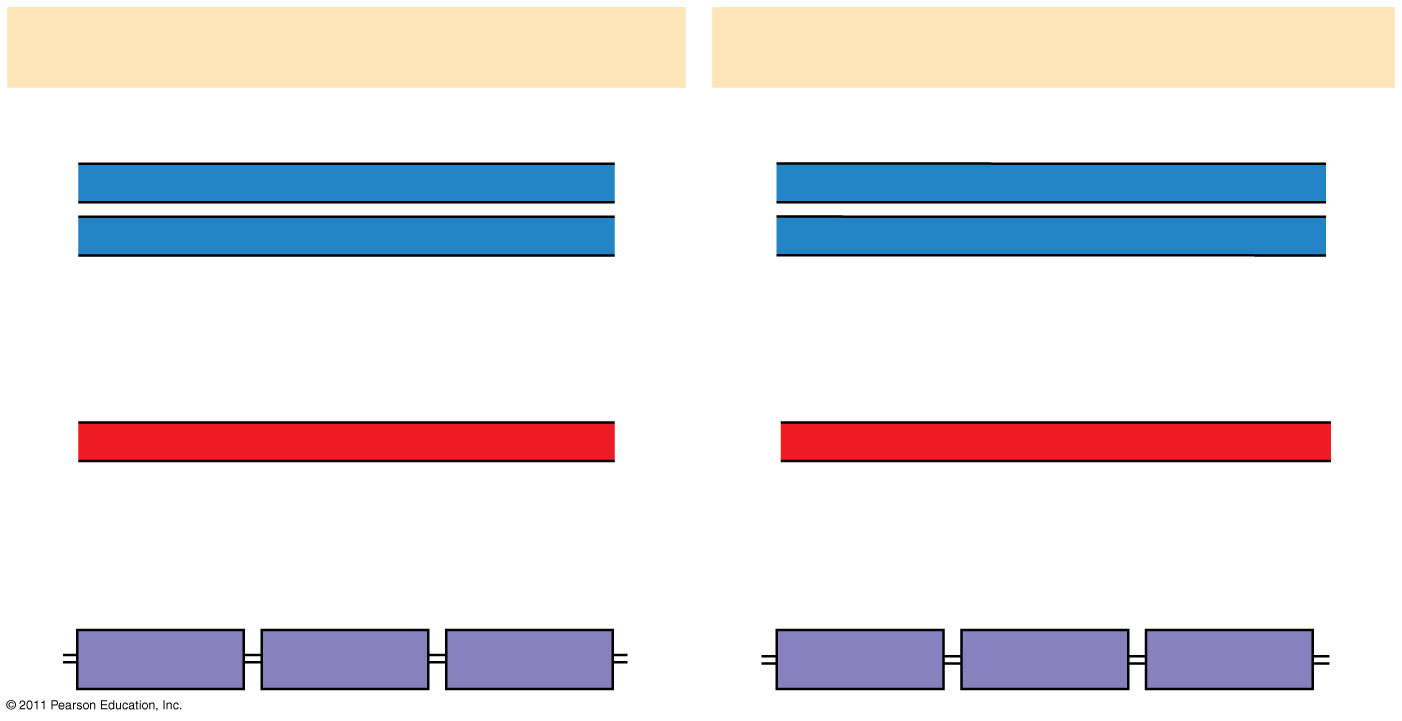 Wild-type hemoglobin
Sickle-cell hemoglobin
Mutant hemoglobin DNA
Wild-type hemoglobin DNA
C
C
T
A
T
T
5
3
5
3
T
G
G
A
A
A
5
3
5
3
mRNA
mRNA
U
G
A
G
A
A
5
3
5
3
Normal hemoglobin
Sickle-cell hemoglobin
Val
Glu
[Speaker Notes: Figure 17.23 The molecular basis of sickle-cell disease: a point mutation.]
© 2011 Pearson Education, Inc.
Types of Small-Scale Mutations
Point mutations within a gene can be divided into two general categories
Nucleotide-pair substitutions
One or more nucleotide-pair insertions or deletions
© 2011 Pearson Education, Inc.
Substitutions
A nucleotide-pair substitution replaces one nucleotide and its partner with another pair of nucleotides
Silent mutations have no effect on the amino acid produced by a codon because of redundancy in the genetic code
Missense mutations still code for an amino acid, but not the correct amino acid
Nonsense mutations change an amino acid codon into a stop codon, nearly always leading to a nonfunctional protein
Figure 17.24
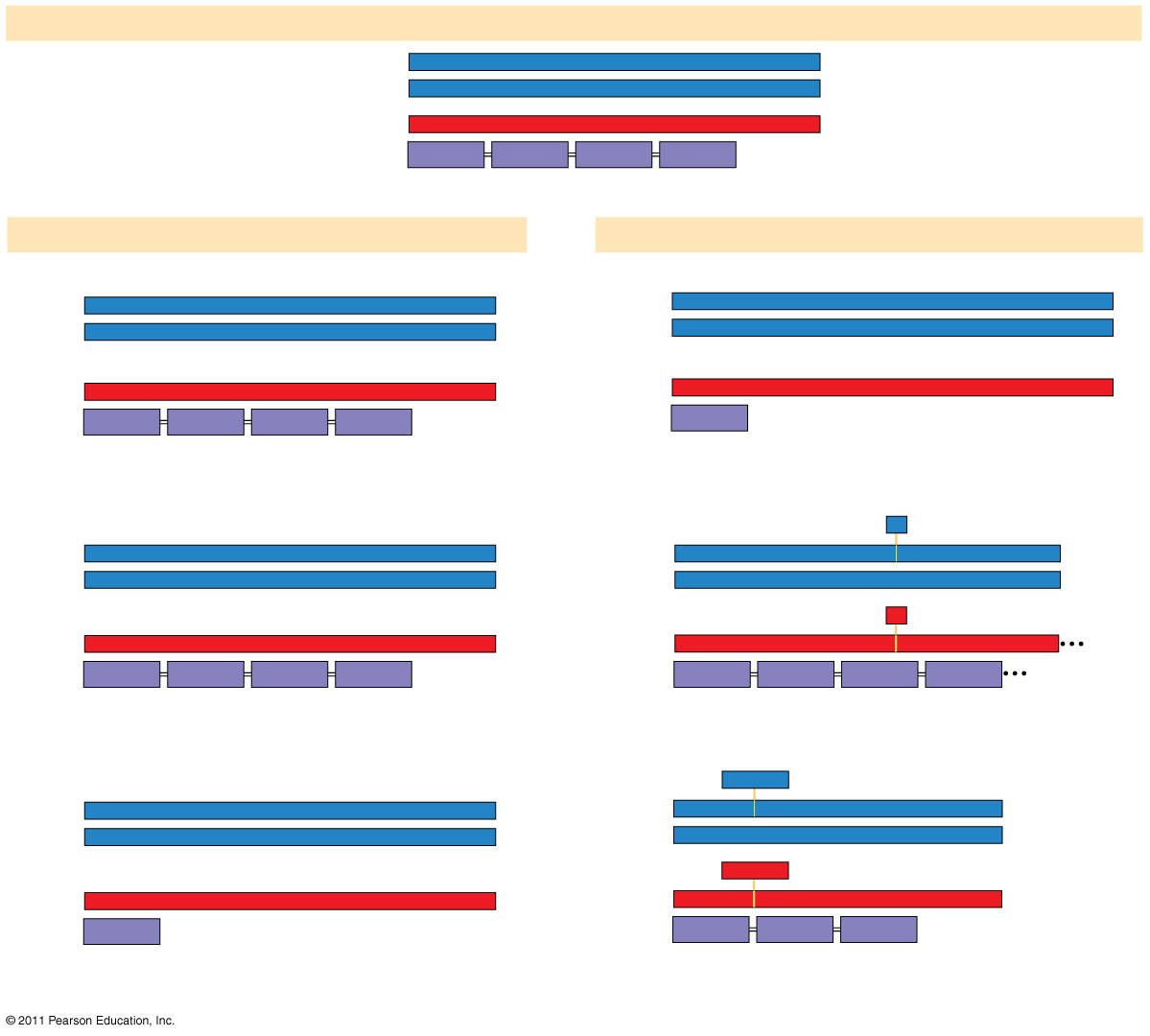 Wild type
5
G
DNA template strand
A
C
C
A
A
A
C
C
A
T
T
T
T
T
3
5
3
A
T
A
A
T
T
T
T
A
A
G
G
G
G
C
mRNA5
3
U
G
G
U
U
U
G
G
U
A
A
A
C
A
A
Protein
Met
Lys
Phe
Gly
Stop
Carboxyl end
Amino end
(b) Nucleotide-pair insertion or deletion
(a) Nucleotide-pair substitution
Extra A
A instead of G
5
T
T
A
C
A
T
T
C
A
A
A
C
C
A
3
G
T
A
T
5
3
A
C
T
T
C
A
A
A
C
C
A
T
T
3
5
A
G
A
A
G
T
G
G
T
A
T
T
T
C
A
T
5
3
A
G
G
T
T
T
G
T
A
A
T
A
A
T
G
Extra U
U instead of C
5
3
A
A
A
G
U
A
A
U
G
G
U
U
U
G
U
C
5
3
A
A
A
U
U
U
U
A
A
U
G
G
G
G
U
Met
Met
Lys
Phe
Gly
Stop
Stop
Silent (no effect on amino acid sequence)
Frameshift causing immediate nonsense
(1 nucleotide-pair insertion)
T instead of C
missing
A
5
C
C
G
5
T
A
C
T
A
C
C
A
A
A
C
A
T
T
T
A
A
C
A
T
T
T
T
T
G
T
T
3
3
C
A
3
3
5
C
G
G
G
A
T
A
A
T
T
G
G
A
5
A
T
T
T
A
A
G
G
T
A
T
A
A
T
A
A instead of G
missing
U
5
3
5
3
C
A
A
A
A
A
U
G
A
A
U
U
A
A
G
G
G
U
G
G
U
U
U
A
G
U
A
C
U
Met
Lys
Ser
Lys
Leu
Ala
Phe
Met
Stop
Missense
Frameshift causing extensive missense
(1 nucleotide-pair deletion)
missing
A instead of T
T
T
C
5
3
A
T
C
C
G
A
T
A
A
A
C
T
A
G
A
C
C
A
A
A
C
C
A
T
T
5
3
T
T
5
3
A
A
T
C
G
G
G
T
A
T
T
T
C
5
3
G
A
T
A
A
A
T
T
T
T
G
T
G
G
U instead of A
missing
A
A
G
3
5
G
U
G
U
U
U
U
A
U
G
C
5
3
A
A
A
A
G
3
A
A
G
G
C
A
A
U
U
G
U
U
U
U
Met
Phe
Gly
Met
Stop
Stop
Nonsense
No frameshift, but one amino acid missing(3 nucleotide-pair deletion)
[Speaker Notes: Figure 17.24 Types of small-scale mutations that affect mRNA sequence.]
Figure 17.24a
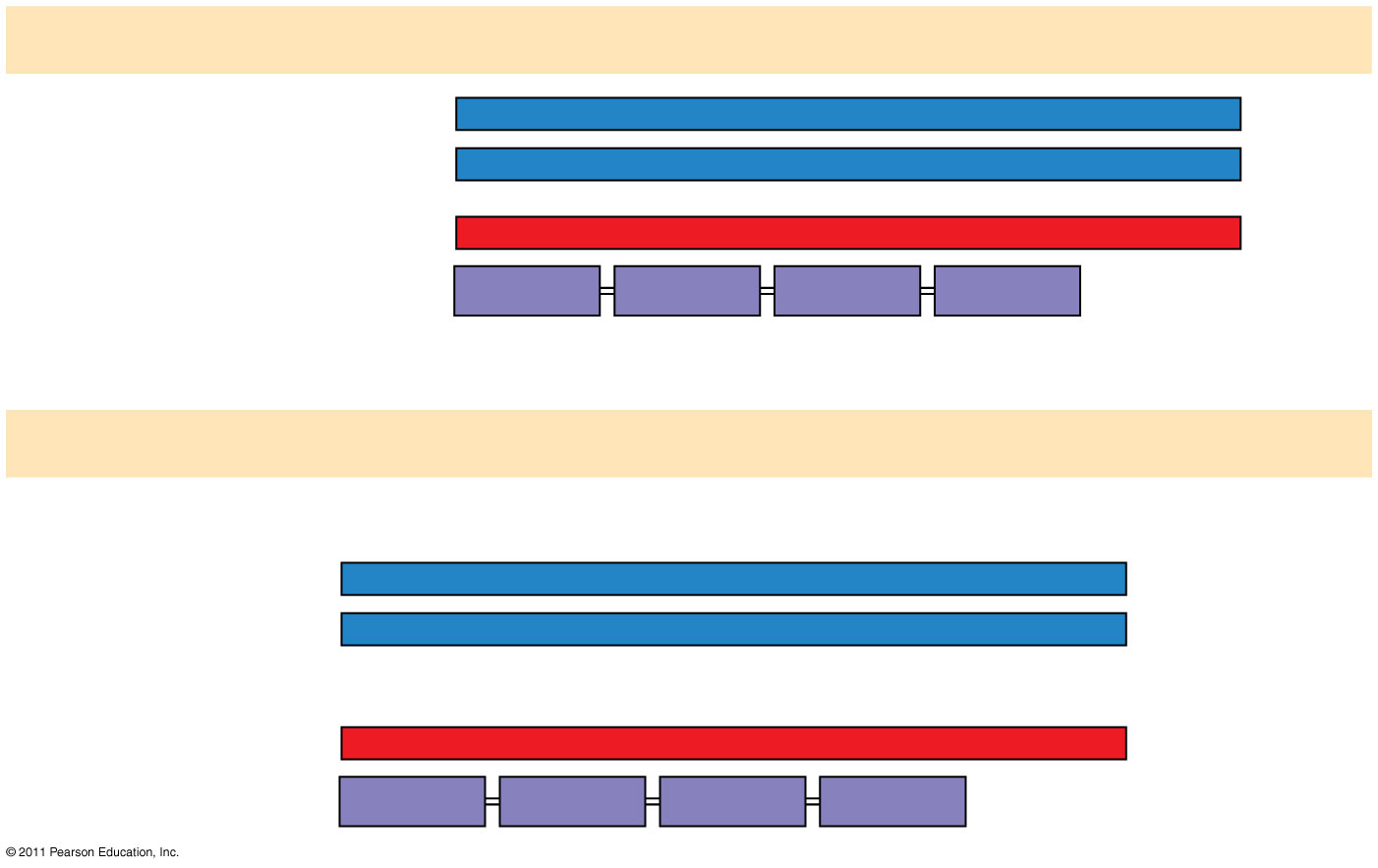 Wild type
DNA template strand
G
T
T
T
T
T
A
C
C
A
A
A
C
C
A
3
5
G
G
G
G
T
T
T
T
T
A
A
A
C
A
A
5
3
mRNA5
G
G
G
G
C
A
U
A
A
U
U
U
U
A
A
3
Protein
Met
Lys
Phe
Gly
Stop
Amino end
Carboxyl end
(a) Nucleotide-pair substitution: silent
A instead of G
A
T
T
T
T
T
A
C
C
A
A
A
C
C
A
3
5
T
G
G
G
G
T
T
T
T
T
A
A
A
A
A
5
3
U instead of C
3
U
G
G
G
G
5
A
U
A
A
U
U
U
U
A
A
Met
Lys
Phe
Gly
Stop
[Speaker Notes: Figure 17.24 Types of small-scale mutations that affect mRNA sequence.]
Figure 17.24b
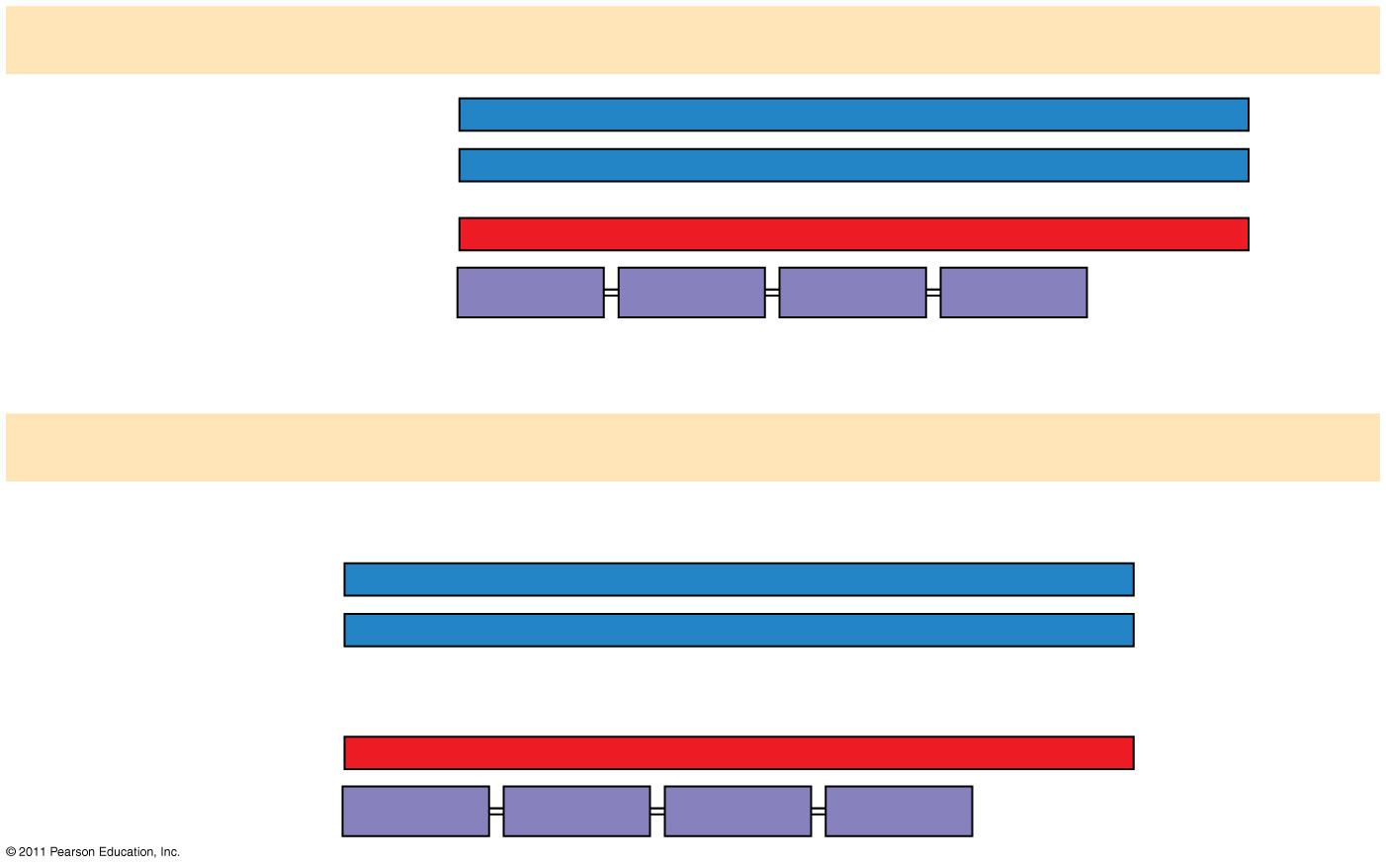 Wild type
DNA template strand
G
T
T
T
T
T
A
C
C
A
A
A
C
C
A
3
5
5
G
G
G
G
3
T
T
T
T
C
T
A
A
A
A
A
mRNA5
3
G
G
G
G
C
A
U
A
A
U
U
U
U
A
A
Protein
Met
Lys
Phe
Gly
Stop
Amino end
Carboxyl end
(a) Nucleotide-pair substitution: missense
T instead of C
G
T
T
T
T
T
A
C
C
A
A
A
T
C
A
5
3
G
G
G
A
C
T
T
T
T
T
A
A
A
A
A
5
3
A instead of G
G
G
A
G
3
A
U
A
A
U
U
U
C
U
A
A
5
Met
Lys
Ser
Phe
Stop
[Speaker Notes: Figure 17.24 Types of small-scale mutations that affect mRNA sequence.]
Figure 17.24c
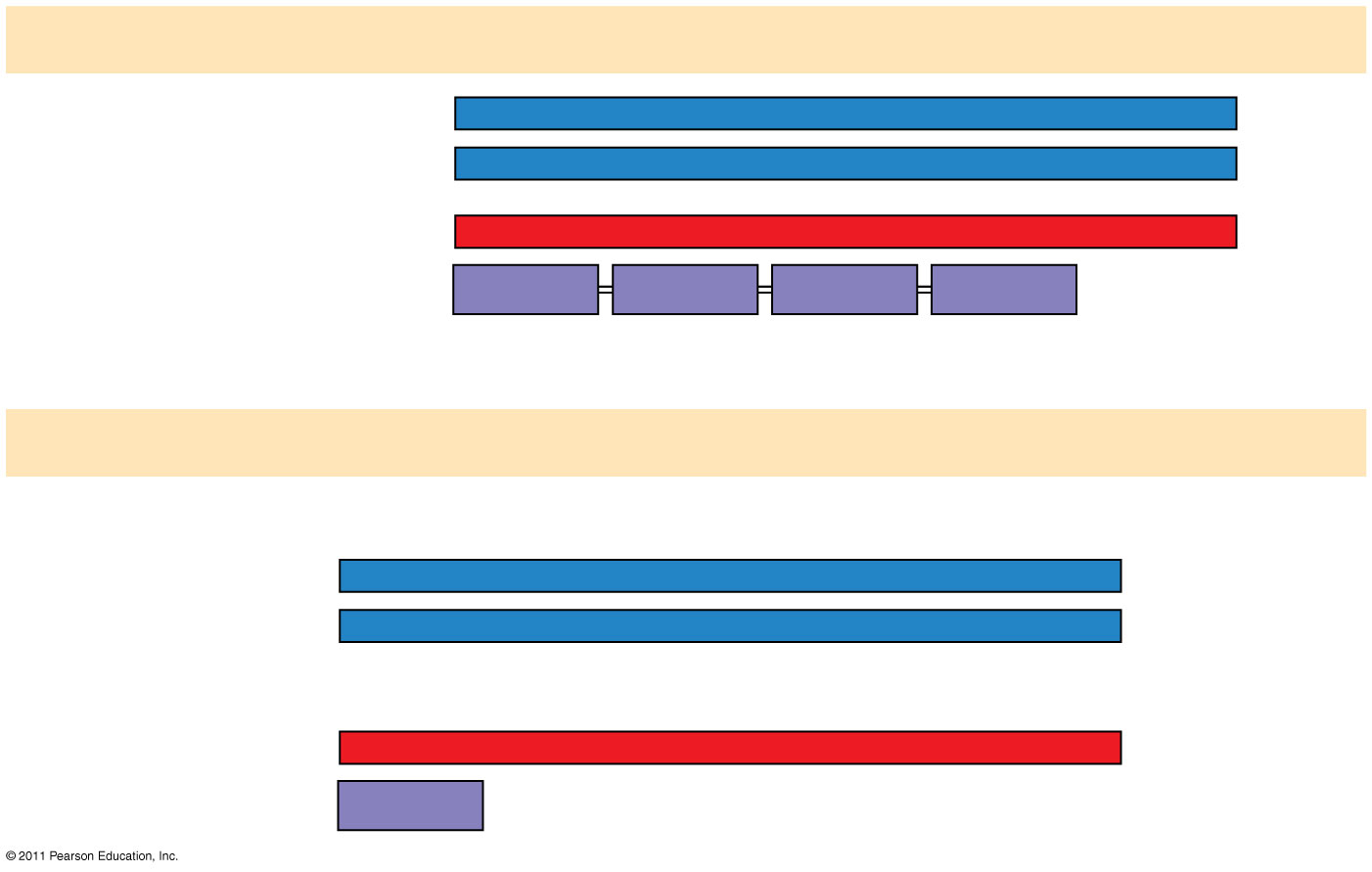 Wild type
DNA template strand
G
T
T
T
T
T
A
C
C
A
A
A
C
C
A
3
5
5
G
G
G
G
3
T
T
T
T
C
T
A
A
A
A
A
mRNA5
3
G
G
G
G
C
A
U
A
A
U
U
U
U
A
A
Protein
Met
Lys
Phe
Gly
Stop
Amino end
Carboxyl end
(a) Nucleotide-pair substitution: nonsense
T instead of C
A instead of T
T
T
T
A
A
A
A
C
G
A
A
C
T
C
C
5
3
A
T
T
A
A
T
C
5
T
T
T
3
G
G
G
G
A
U instead of A
3
5
G
G
G
G
A
U
A
U
U
U
C
U
A
A
U
Met
Stop
[Speaker Notes: Figure 17.24 Types of small-scale mutations that affect mRNA sequence.]
© 2011 Pearson Education, Inc.
Insertions and Deletions
Insertions and deletions are additions or losses of nucleotide pairs in a gene
These mutations have a disastrous effect on the resulting protein more often than substitutions do 
Insertion or deletion of nucleotides may alter the reading frame, producing a frameshift mutation
Figure 17.24d
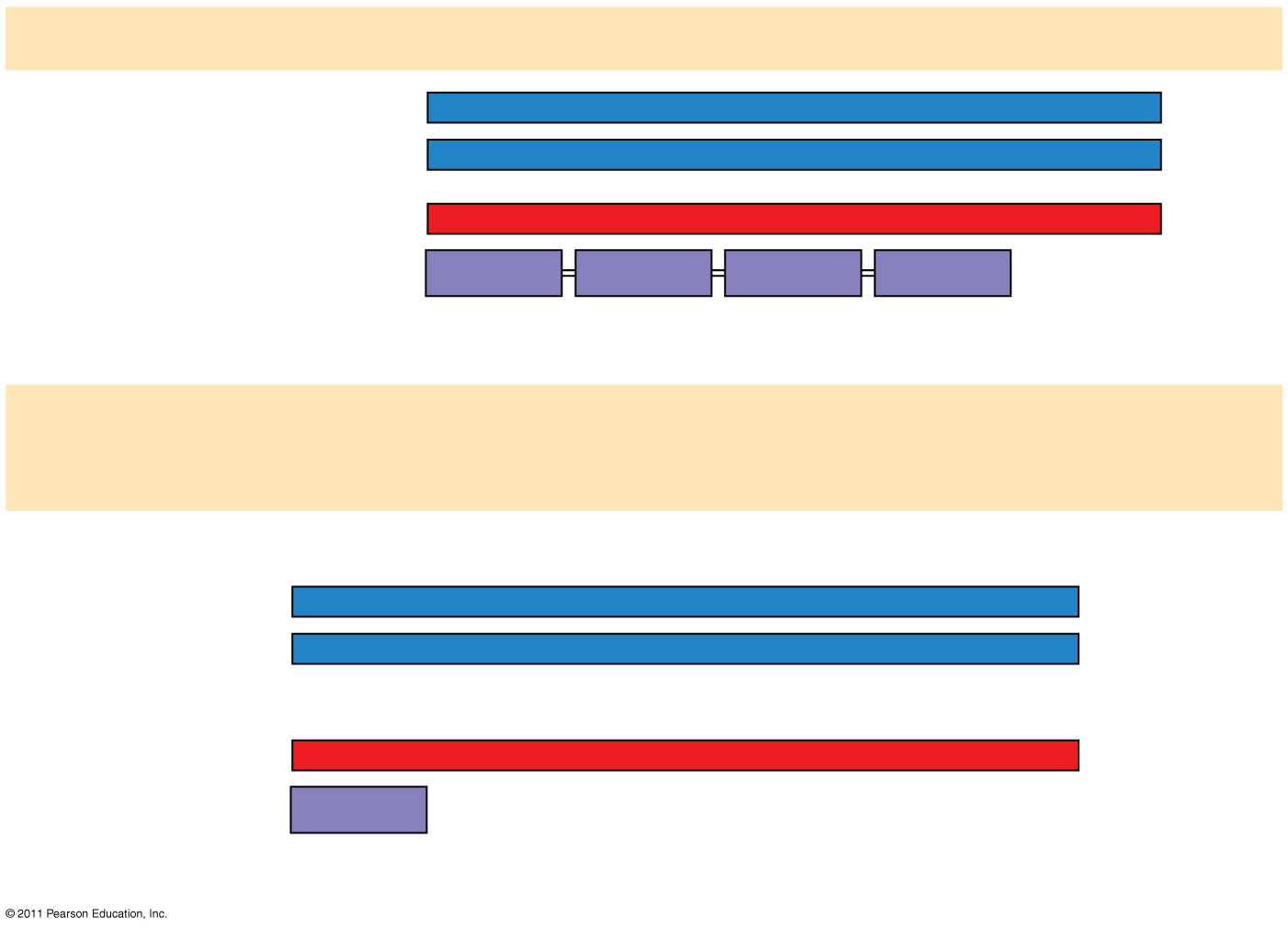 Wild type
DNA template strand
G
T
T
T
T
T
A
C
C
A
A
A
C
C
A
5
3
G
G
G
G
3
T
T
T
T
C
T
A
A
A
A
A
5
mRNA5
3
G
G
G
G
C
A
U
A
A
U
U
U
U
A
A
Protein
Met
Lys
Phe
Gly
Stop
Amino end
Carboxyl end
(b) Nucleotide-pair insertion or deletion: frameshift causing
immediate nonsense
Extra A
C
A
G
T
T
T
T
A
C
T
C
A
A
A
G
A
5
3
C
T
T
T
G
A
A
G
T
G
T
A
A
T
A
G
5
3
Extra U
G
G
A
U
G
A
A
U
U
C
U
U
A
A
5
G
U
3
Met
Stop
1 nucleotide-pair insertion
[Speaker Notes: Figure 17.24 Types of small-scale mutations that affect mRNA sequence.]
Figure 17.24e
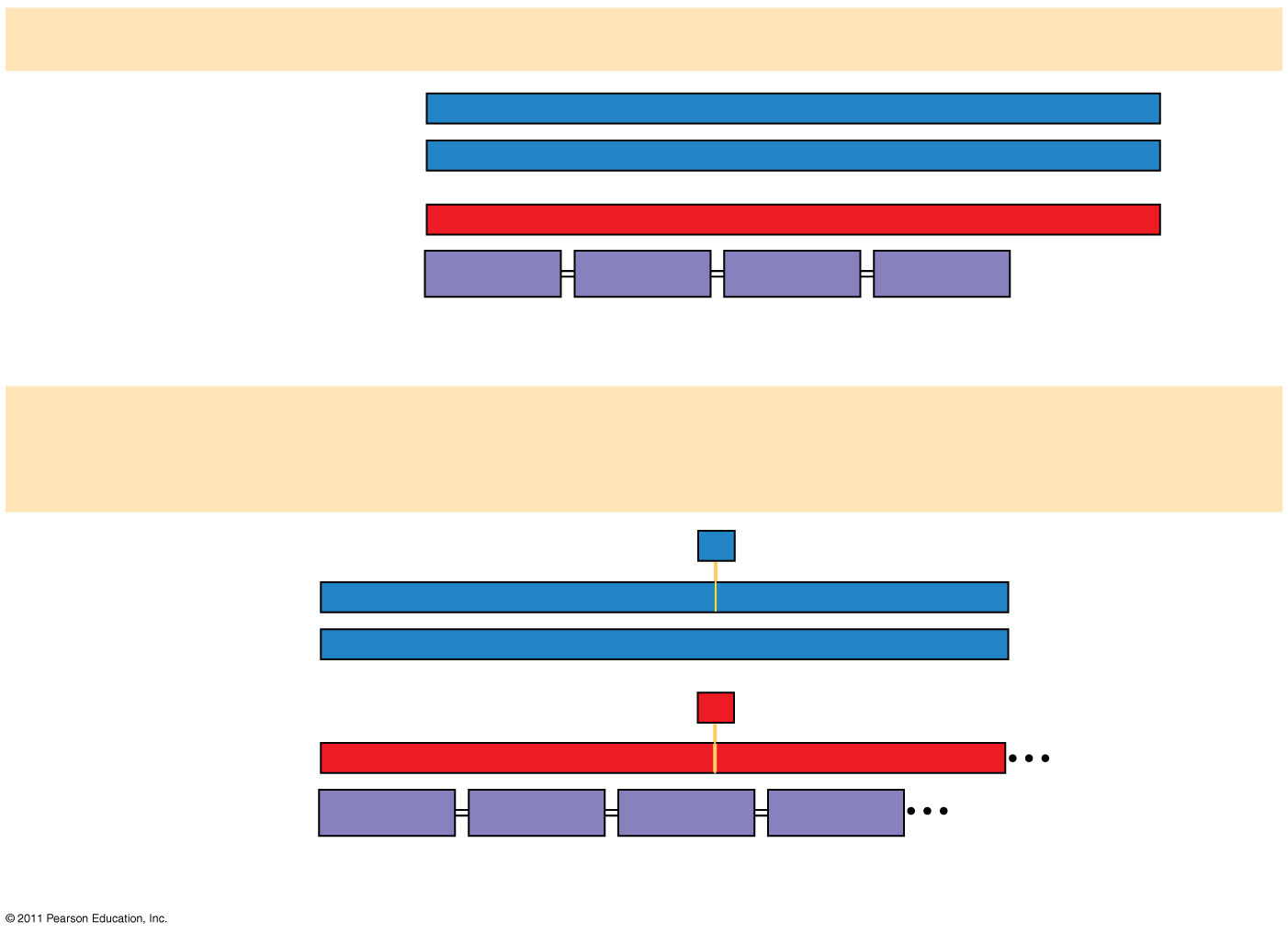 Wild type
G
T
T
T
T
T
A
C
C
A
A
A
C
C
A
DNA template strand
5
3
G
G
G
G
T
T
T
T
C
T
A
A
A
A
A
3
5
mRNA5
G
G
G
G
C
A
U
A
A
U
U
U
U
A
A
3
Protein
Met
Gly
Lys
Phe
Stop
Amino end
Carboxyl end
(b) Nucleotide-pair insertion or deletion: frameshift causing
extensive missense
missing
A
G
T
T
C
C
A
T
T
T
A
C
C
A
A
3
5
G
G
G
G
C
T
T
T
T
A
A
A
A
A
5
3
missing
U
5
G
G
C
3
U
A
A
G
G
A
U
A
A
U
U
Met
Leu
Lys
Ala
1 nucleotide-pair deletion
[Speaker Notes: Figure 17.24 Types of small-scale mutations that affect mRNA sequence.]
Figure 17.24f
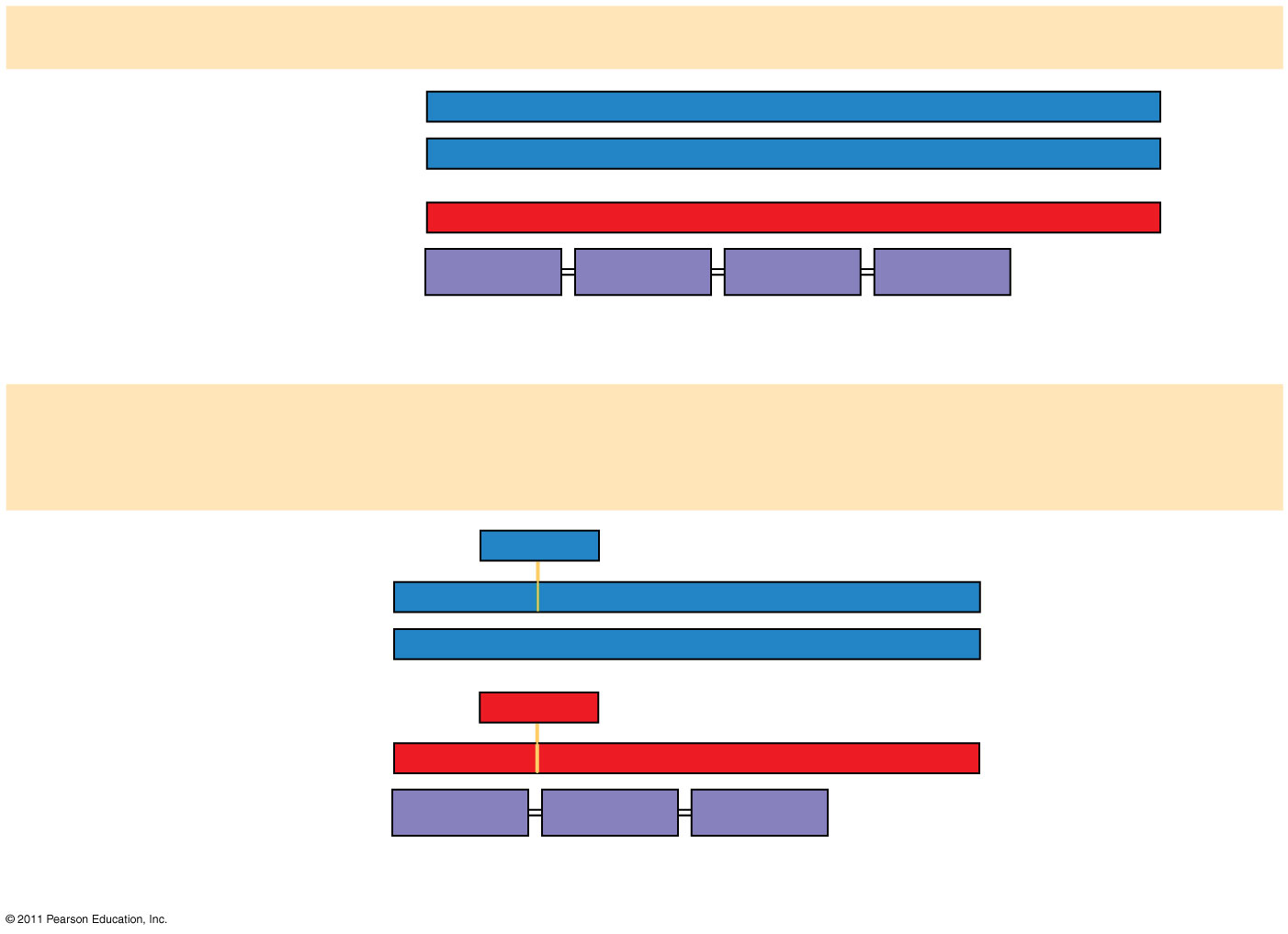 Wild type
C
A
A
A
G
T
T
T
T
T
DNA template strand
A
C
C
C
A
3
5
G
G
G
G
T
T
T
T
C
T
A
A
A
A
A
5
3
mRNA5
G
G
G
G
C
A
U
A
A
U
U
U
U
A
A
3
Protein
Met
Gly
Lys
Phe
Stop
Carboxyl end
Amino end
(b) Nucleotide-pair insertion or deletion: no frameshift, but one
amino acid missing
missing
T
C
T
G
T
A
C
A
A
A
C
C
T
T
A
5
3
G
G
T
T
T
T
C
T
A
G
A
A
3
5
missing
A
A
G
G
G
G
C
A
A
3
A
U
U
U
U
U
5
Met
Phe
Gly
Stop
3 nucleotide-pair deletion
[Speaker Notes: Figure 17.24 Types of small-scale mutations that affect mRNA sequence.]
© 2011 Pearson Education, Inc.
Mutagens
Spontaneous mutations can occur during DNA replication, recombination, or repair
Mutagens are physical or chemical agents that can cause mutations
© 2011 Pearson Education, Inc.
Concept 17.6: While gene expression differs among the domains of life, the concept of a gene is universal
Archaea are prokaryotes, but share many features of gene expression with eukaryotes
© 2011 Pearson Education, Inc.
Comparing Gene Expression in Bacteria, Archaea, and Eukarya
Bacteria and eukarya differ in their RNA polymerases, termination of transcription, and ribosomes; archaea tend to resemble eukarya in these respects
Bacteria can simultaneously transcribe and translate the same gene
In eukarya, transcription and translation are separated by the nuclear envelope
In archaea, transcription and translation are likely coupled
Figure 17.25
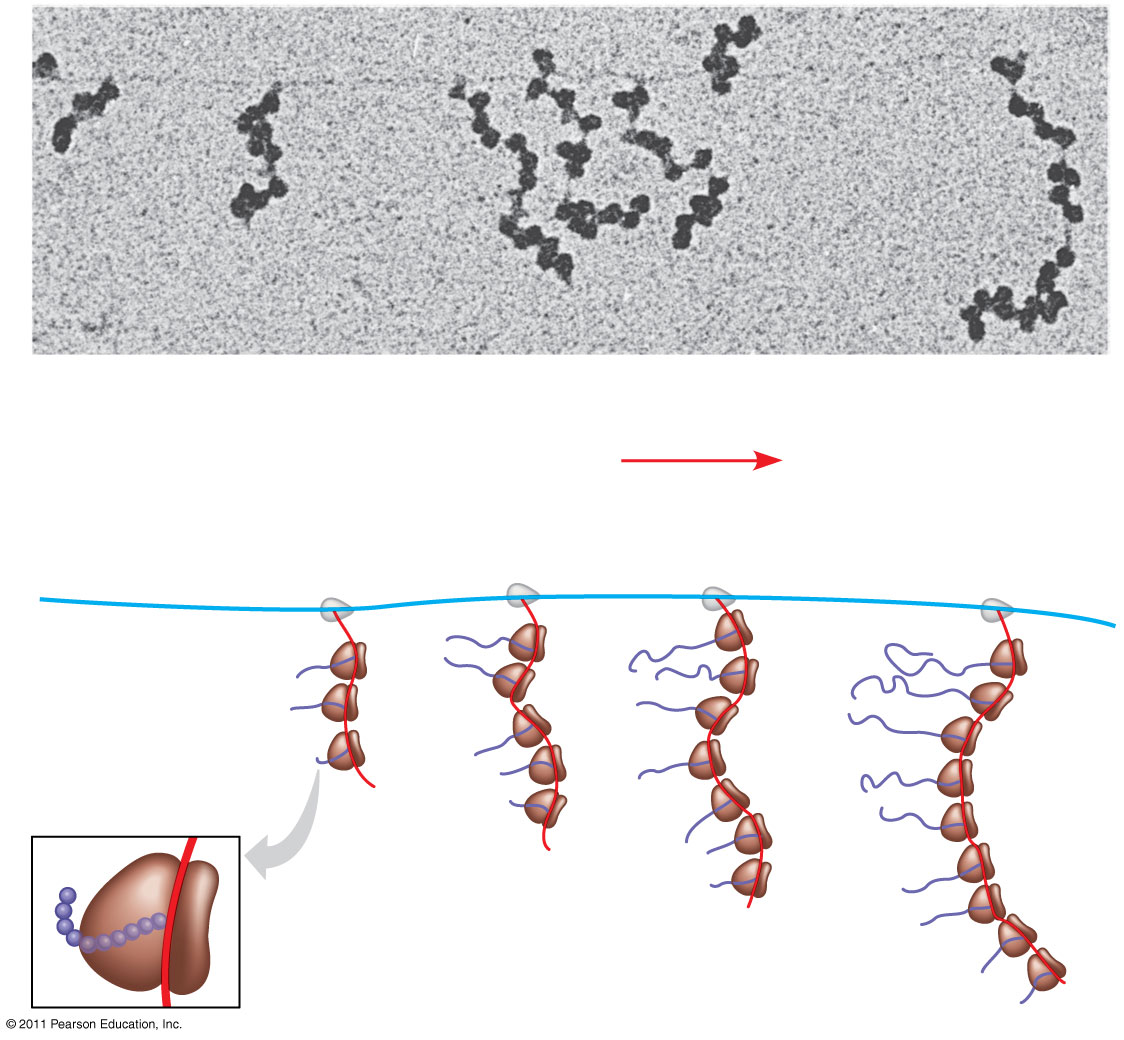 RNA polymerase
DNA
mRNA
Polyribosome
0.25 m
Direction oftranscription
RNA polymerase
DNA
Polyribosome
Polypeptide(amino end)
Ribosome
mRNA
(5 end)
[Speaker Notes: Figure 17.25 Coupled transcription and translation in bacteria.]
Figure 17.25a
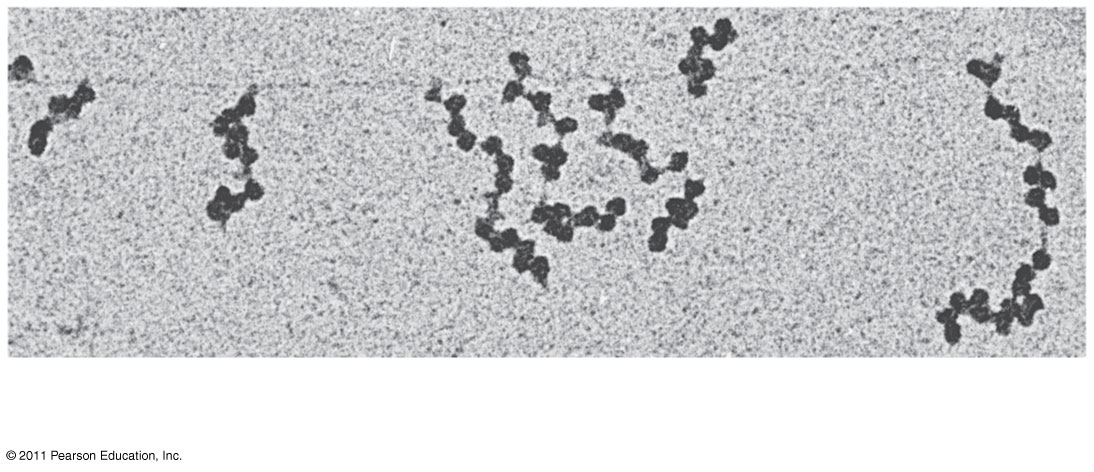 RNA polymerase
DNA
mRNA
Polyribosome
0.25 m
[Speaker Notes: Figure 17.25 Coupled transcription and translation in bacteria.]
© 2011 Pearson Education, Inc.
What Is a Gene? Revisiting the Question
The idea of the gene has evolved through the history of genetics
We have considered a gene as
A discrete unit of inheritance 
A region of specific nucleotide sequence in a chromosome
A DNA sequence that codes for a specific polypeptide chain
Figure 17.26
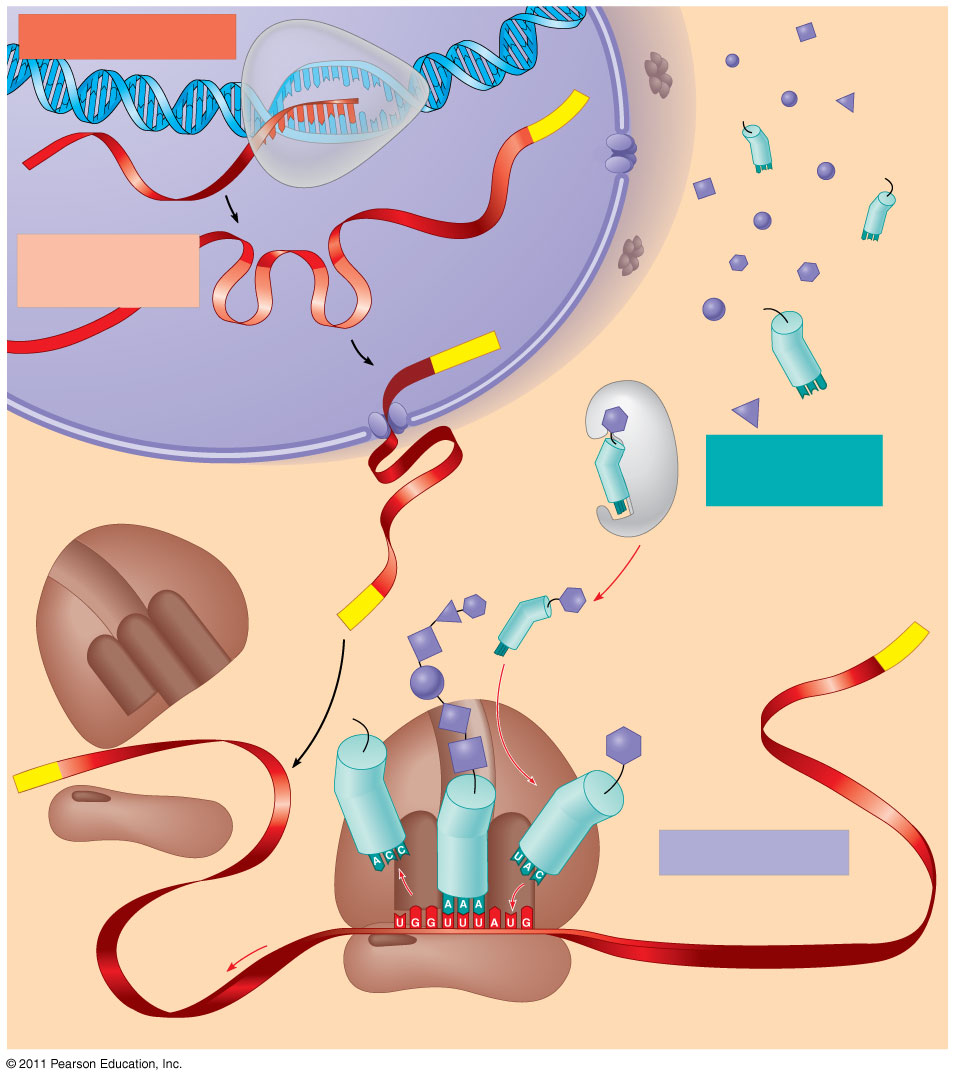 DNA
TRANSCRIPTION
3
Poly-A
RNA
5
RNA
polymerase
transcript
Exon
RNA
RNA transcript
PROCESSING
(pre-mRNA)
Aminoacyl-
Intron
Poly-A
tRNA synthetase
NUCLEUS
Aminoacid
AMINO ACID
tRNA
CYTOPLASM
ACTIVATION
Growingpolypeptide
mRNA
5 Cap
3
A
Aminoacyl(charged)tRNA
Poly-A
P
E
Ribosomal
subunits
5 Cap
TRANSLATION
A
E
Anticodon
Codon
Ribosome
[Speaker Notes: Figure 17.26 A summary of transcription and translation in a eukaryotic cell.]
© 2011 Pearson Education, Inc.
© 2011 Pearson Education, Inc.
In summary, a gene can be defined as a region of DNA that can be expressed to produce a final functional product, either a polypeptide or an RNA molecule
Figure 17.UN02
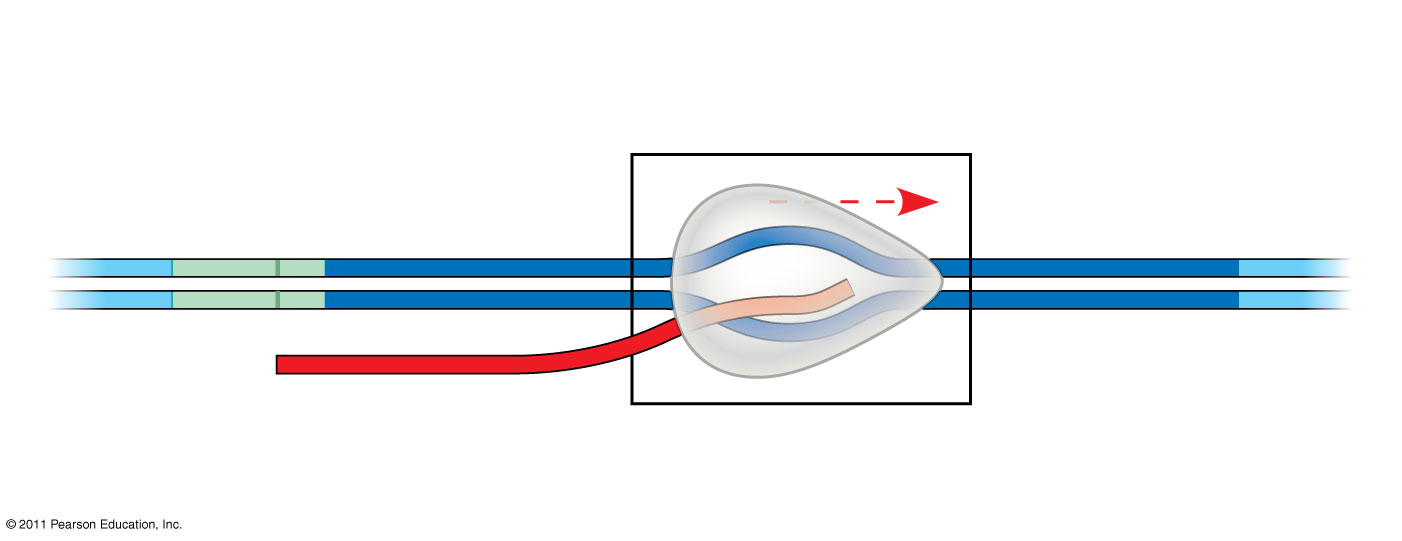 Transcription unit
Promoter
5
3
3
3
5
5
Template strandof DNA
RNA polymerase
RNA transcript
[Speaker Notes: Figure 17.UN02 Summary figure, Concept 17.2]
Figure 17.UN03
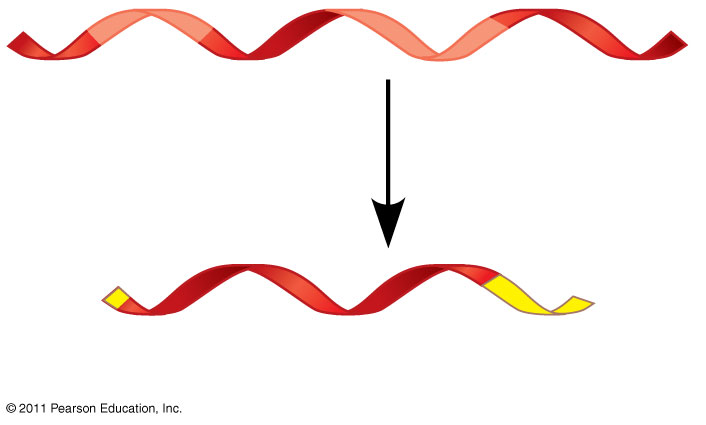 Pre-mRNA
5 Cap
Poly-A tail
mRNA
[Speaker Notes: Figure 17.UN03 Summary figure, Concept 17.3]
Figure 17.UN04
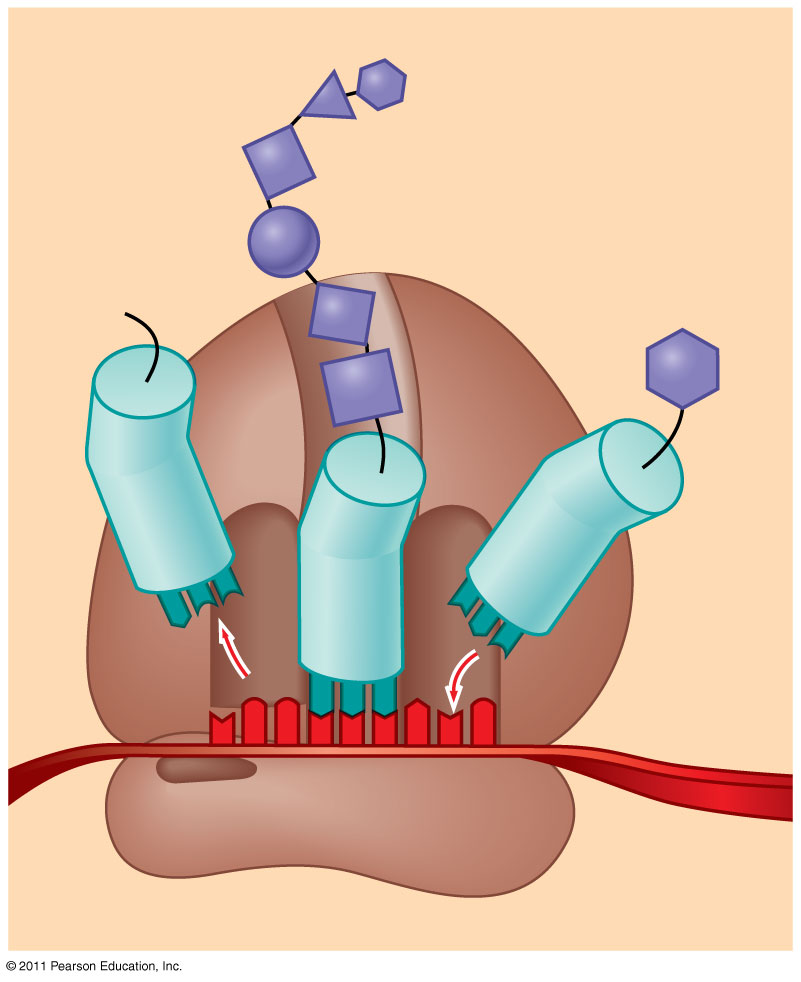 Polypeptide
Aminoacid
tRNA
E
A
Anti-codon
Codon
mRNA
Ribosome
[Speaker Notes: Figure 17.UN04 Summary figure, Concept 17.4]
Figure 17.UN05
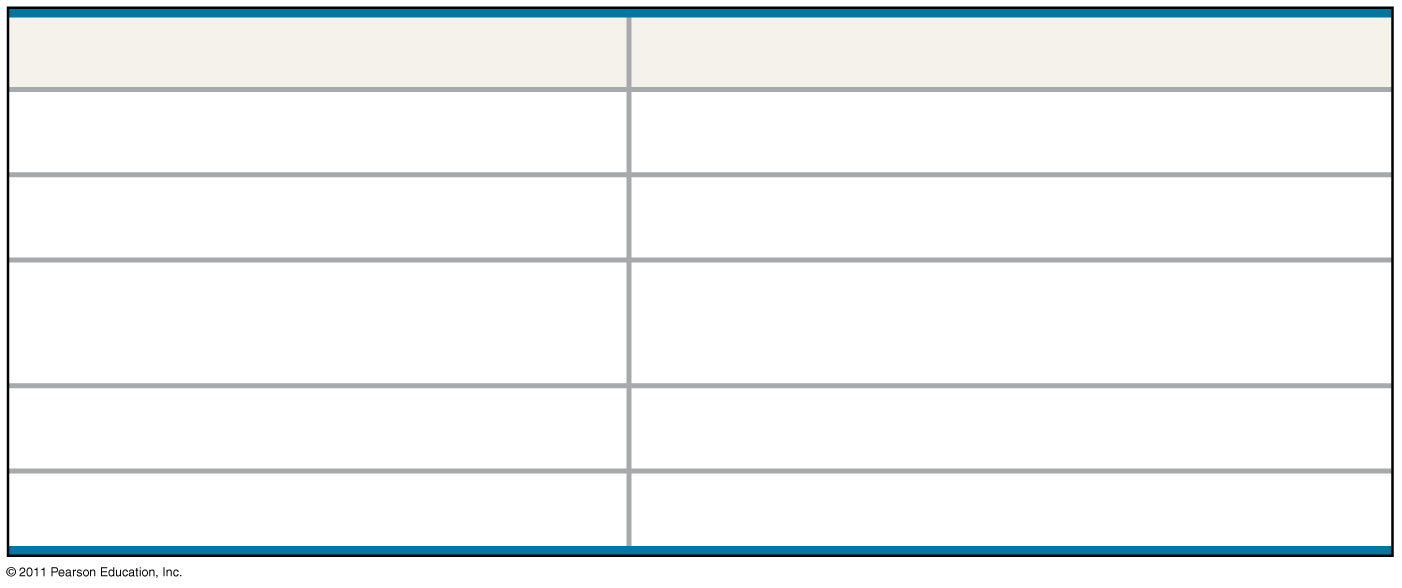 Type of RNA
Functions
Messenger RNA (mRNA)
Transfer RNA (tRNA)
Plays catalytic (ribozyme) roles andstructural roles in ribosomes
Primary transcript
Small nuclear RNA (snRNA)
[Speaker Notes: Figure 17.UN05 Test Your Understanding, question 8]
Figure 17.UN06a
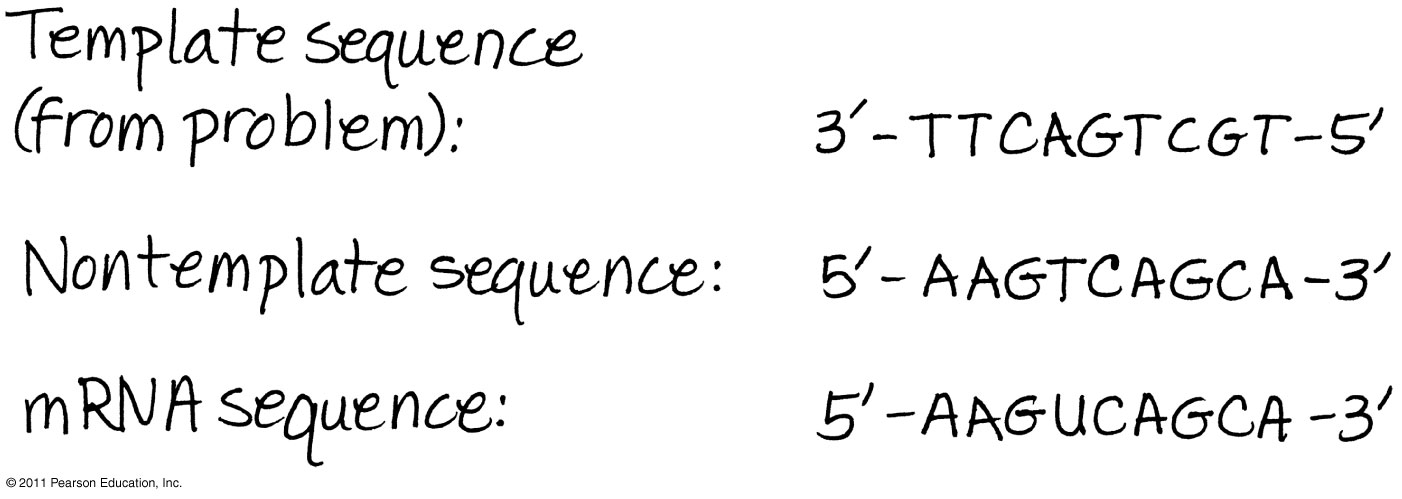 [Speaker Notes: Figure 17.UN06a Appendix A: answer to Concept Check 17.1, question 3]
Figure 17.UN06b
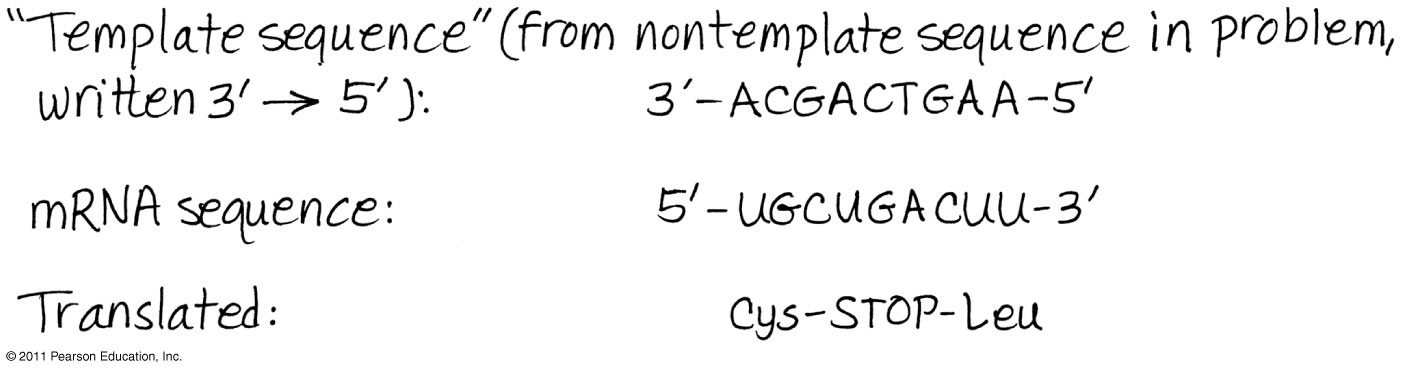 [Speaker Notes: Figure 17.UN06b Appendix A: answer to Concept Check 17.1, question 3]
Figure 17.UN06c
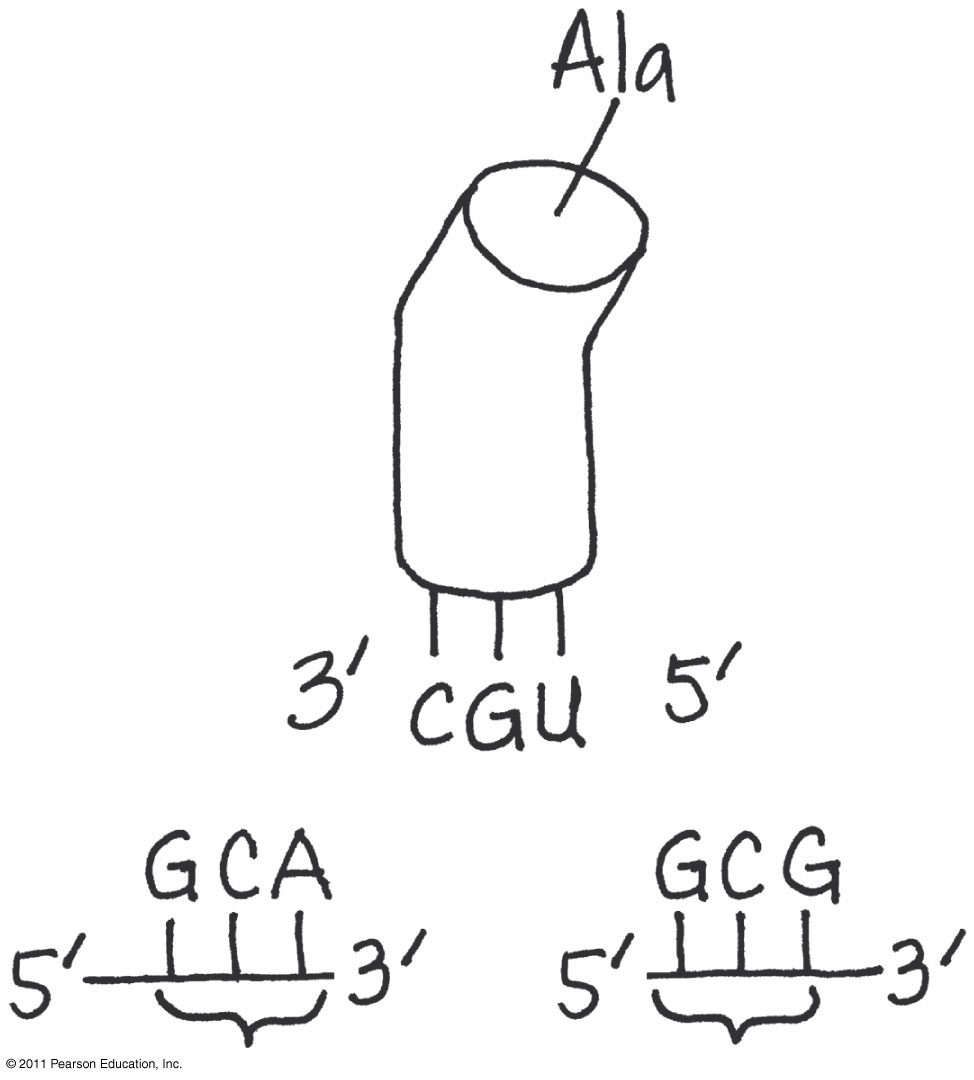 [Speaker Notes: Figure 17.UN06c Appendix A: answer to Concept Check 17.1, question 3]
Figure 17.UN06d
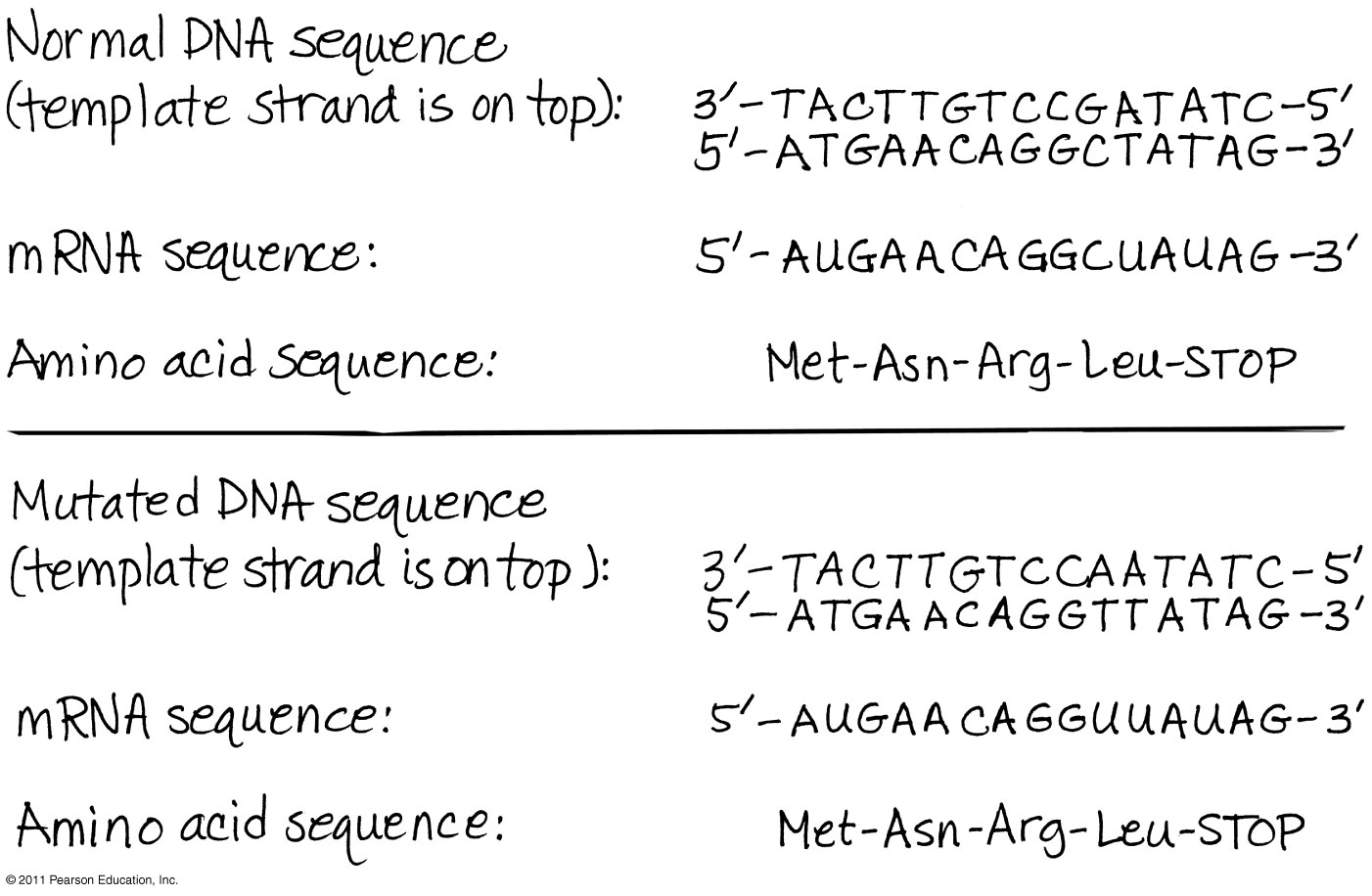 [Speaker Notes: Figure 17.UN06d Appendix A: answer to Concept Check 17.1, question 3]
Figure 17.UN10
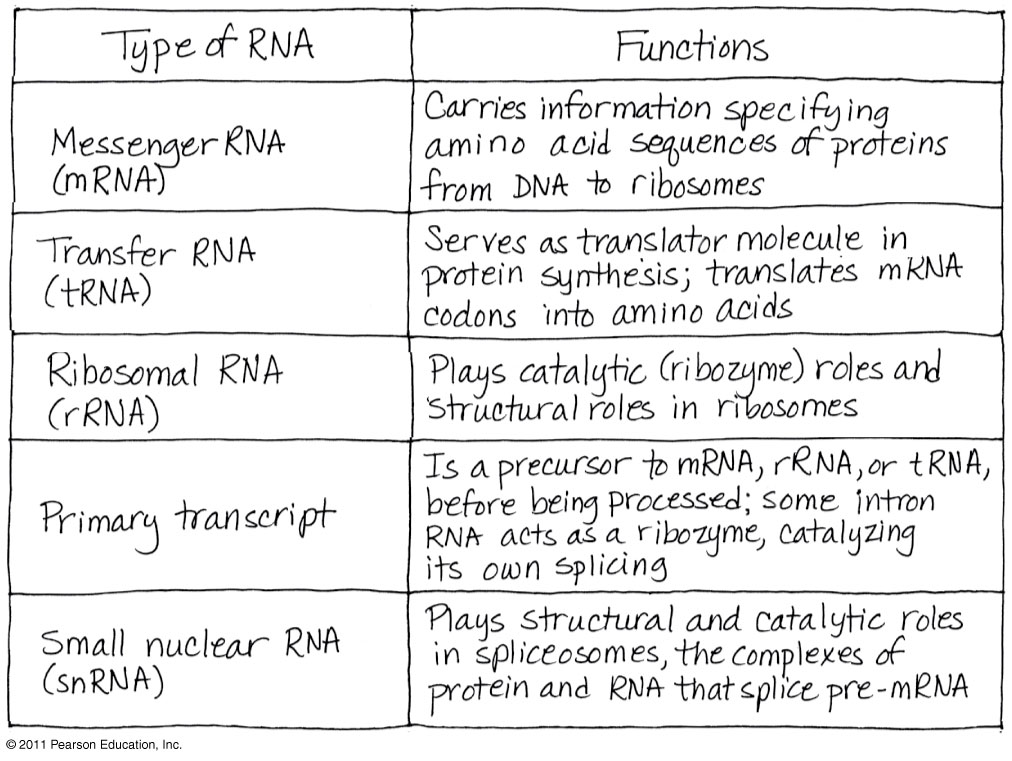 [Speaker Notes: Figure 17.UN10 Appendix A: answer to Test Your Understanding, question 8]